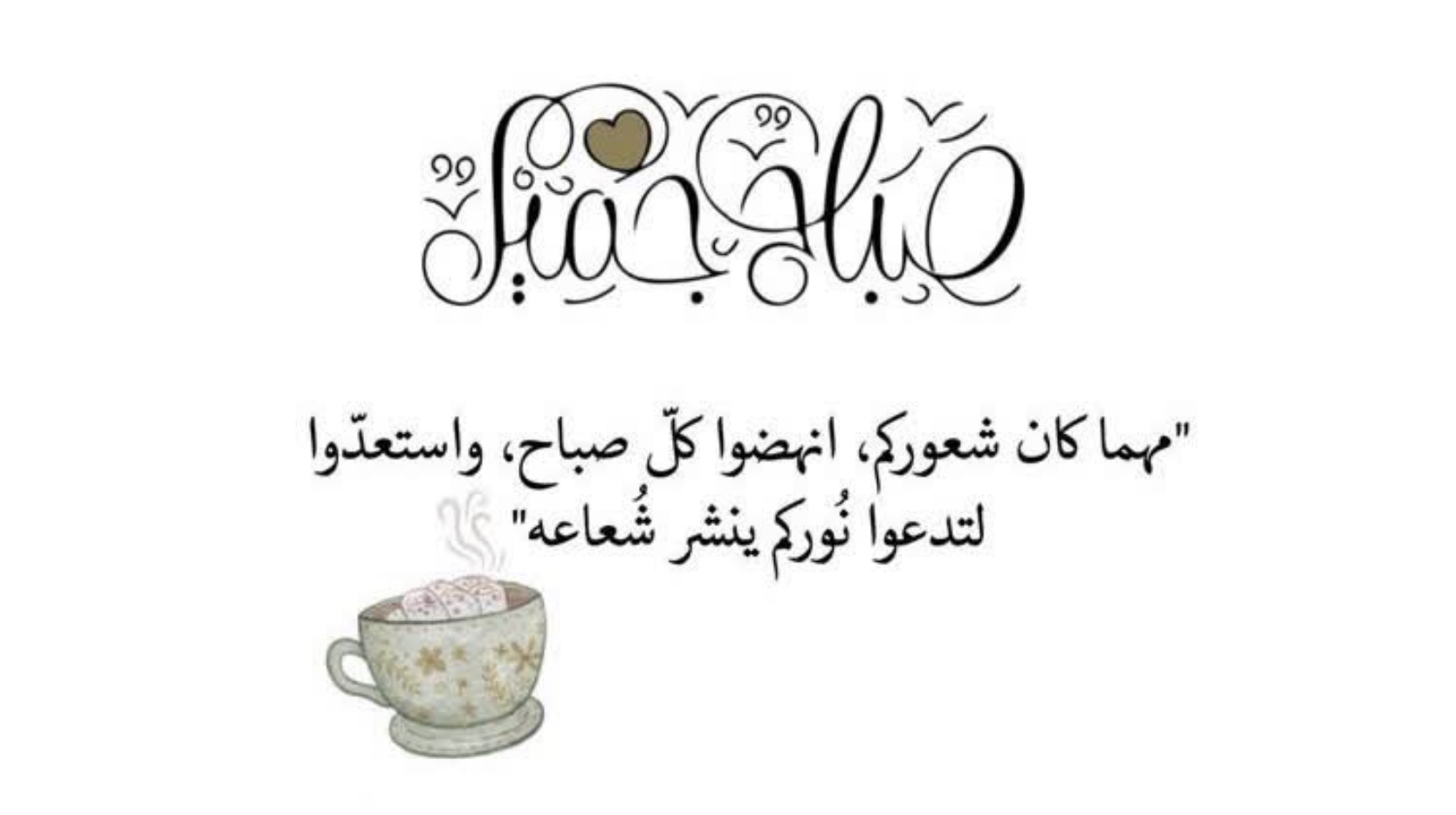 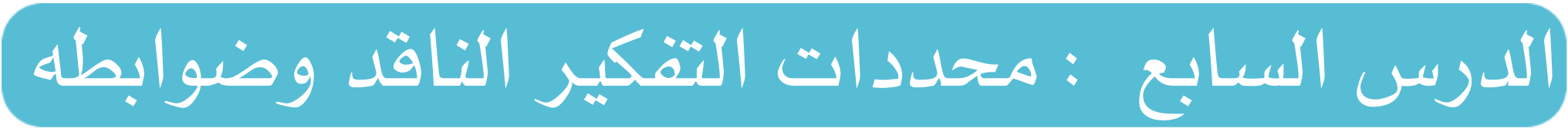 مراجعة الدرس السابق
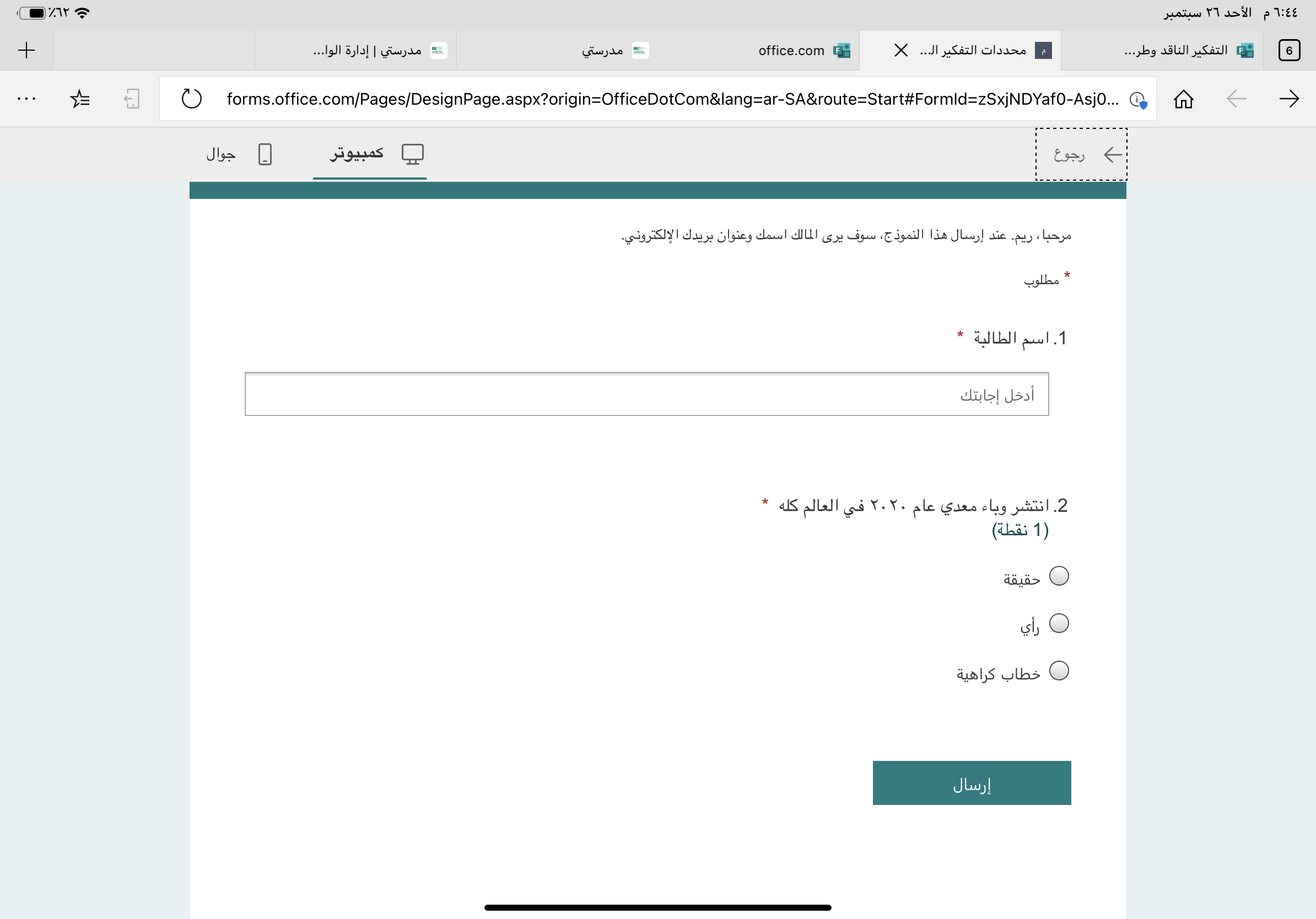 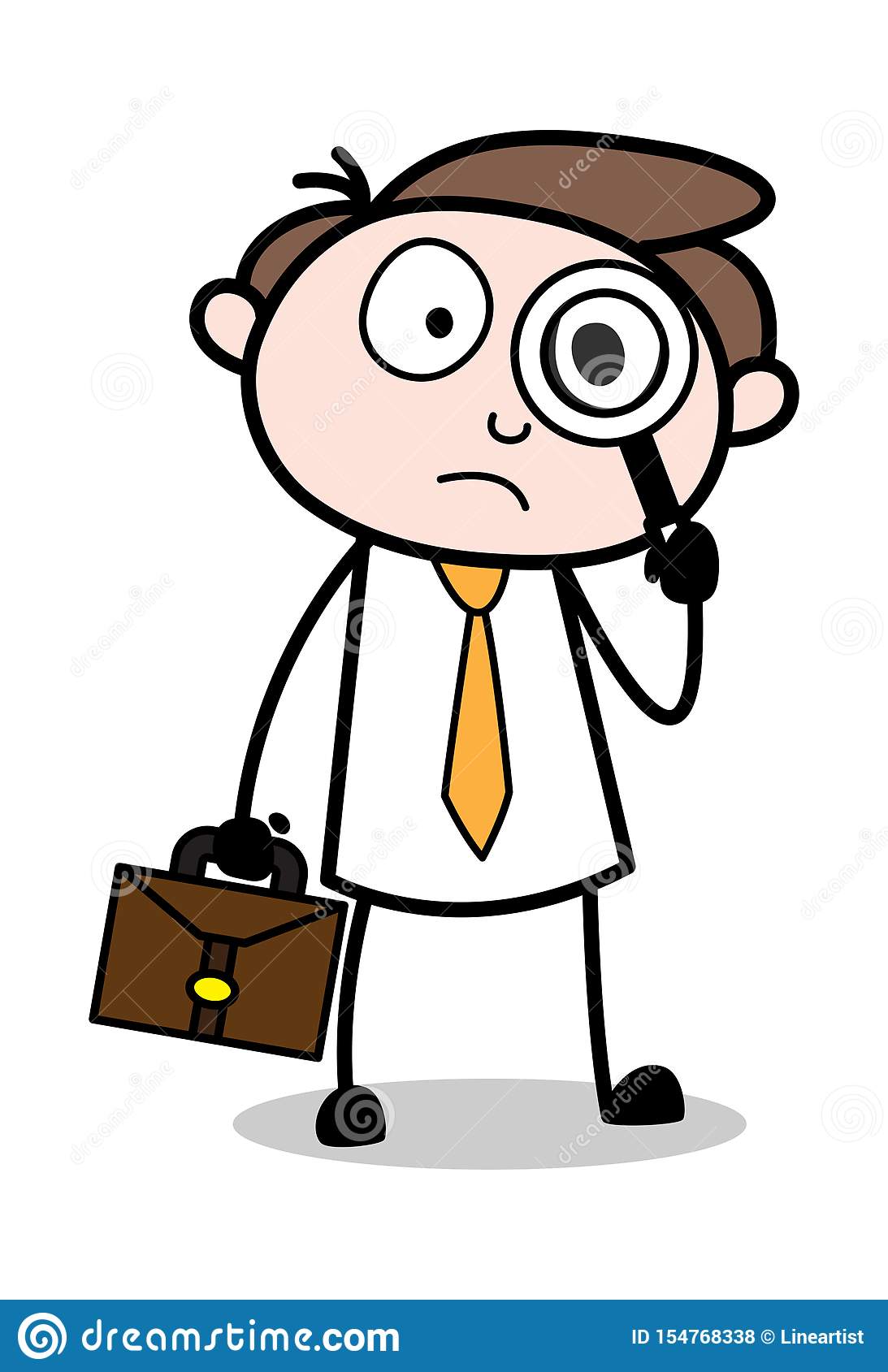 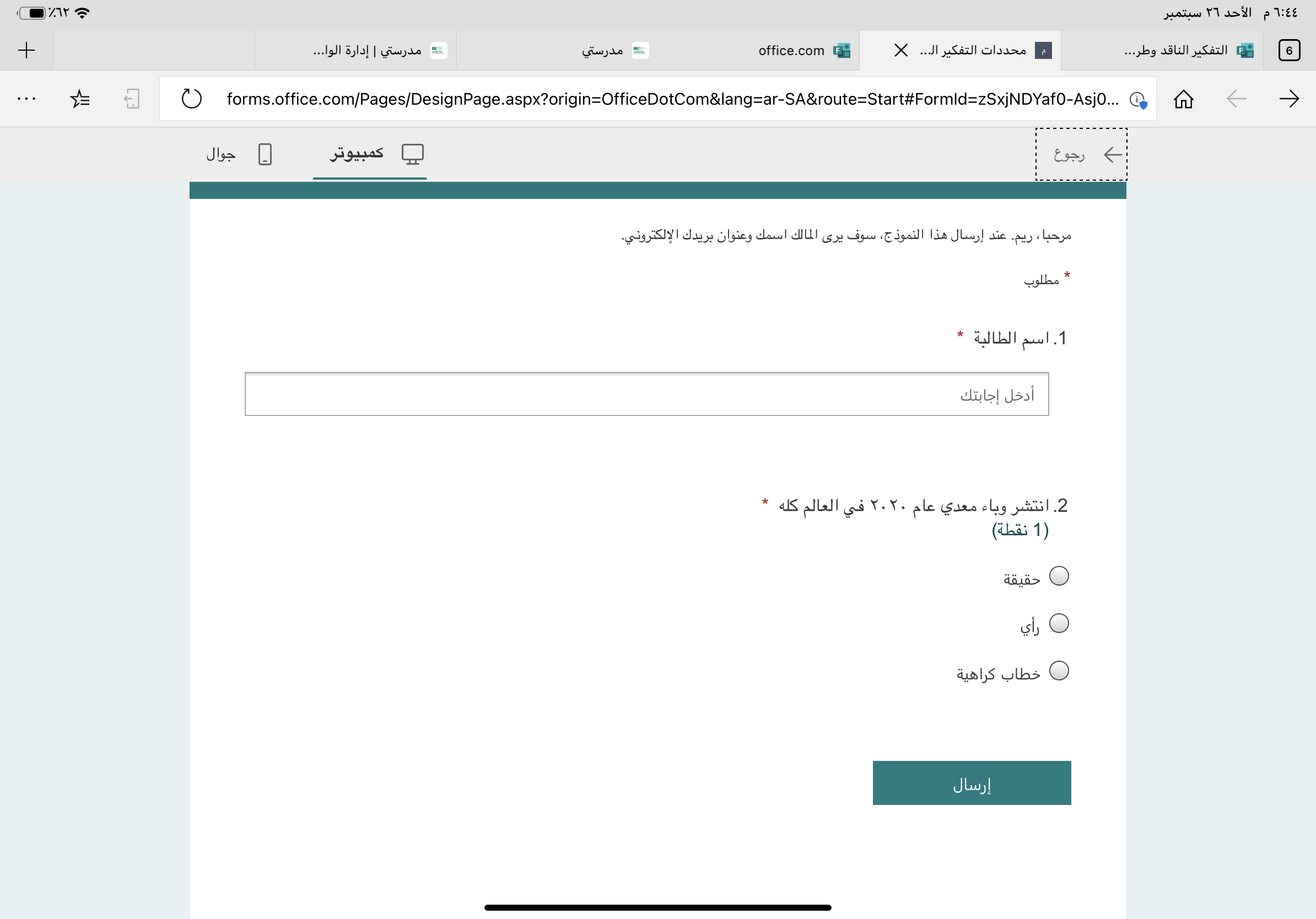 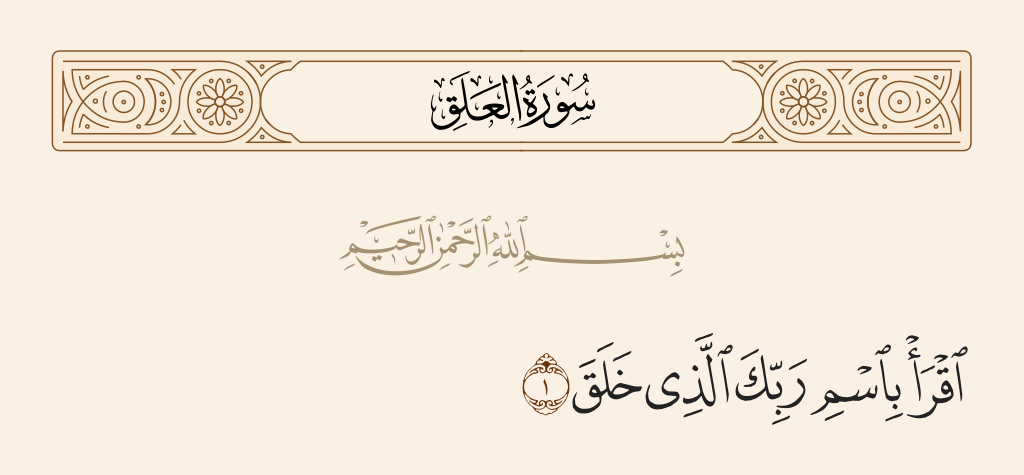 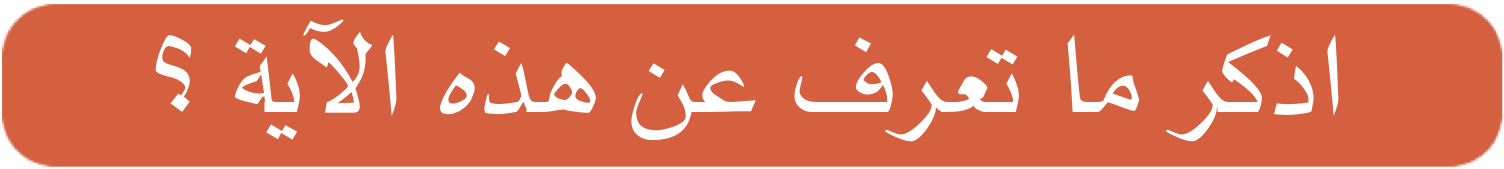 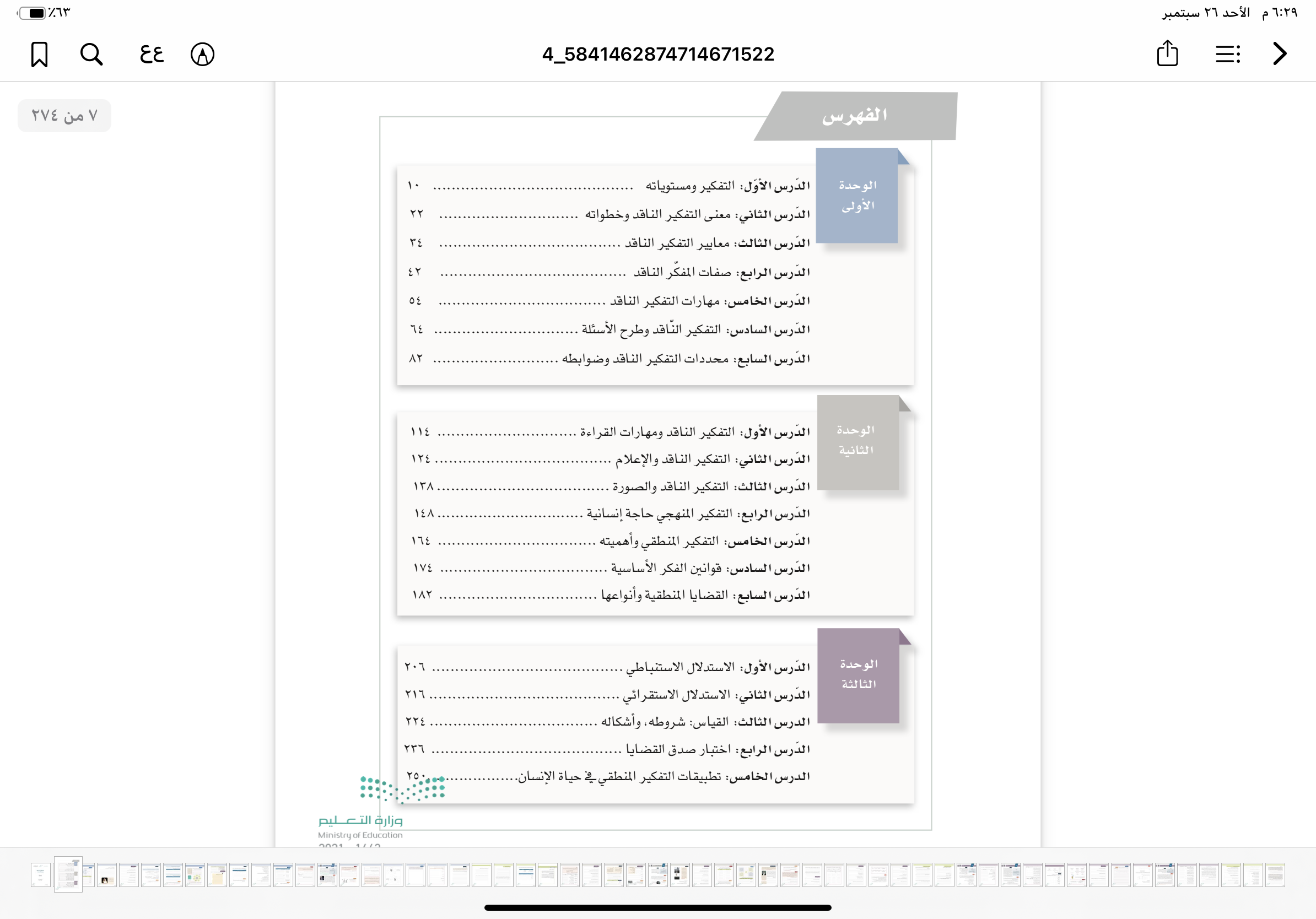 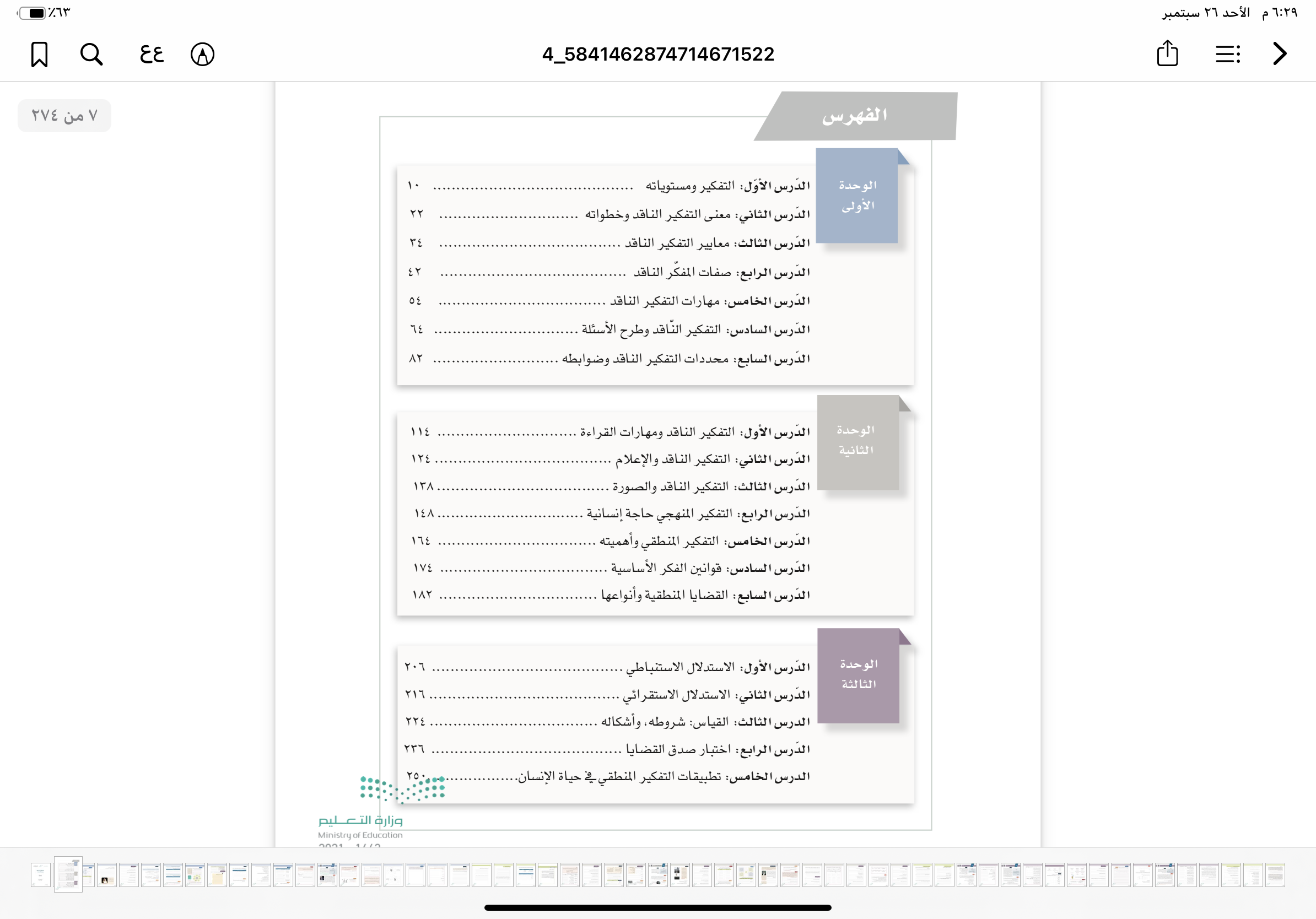 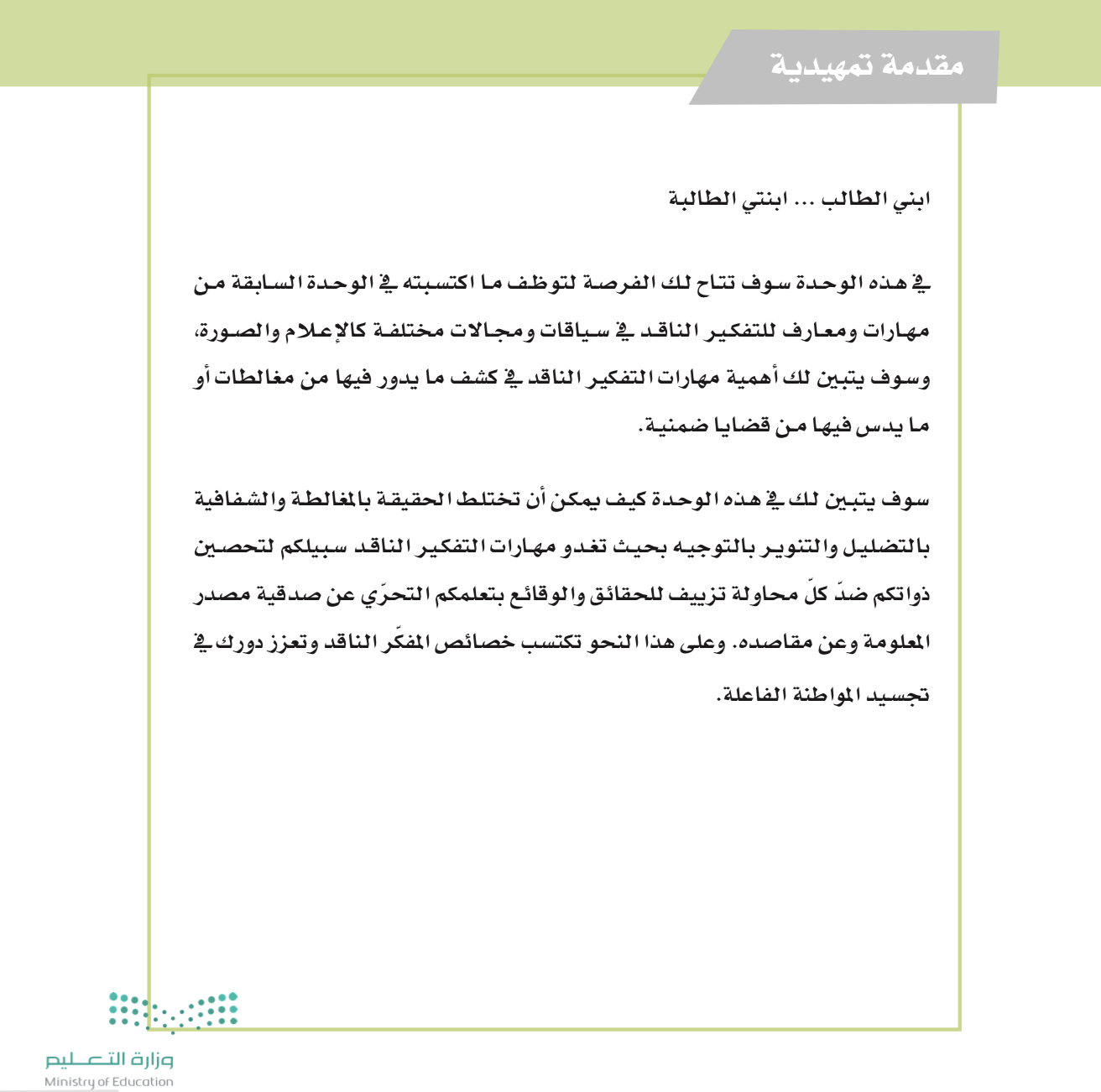 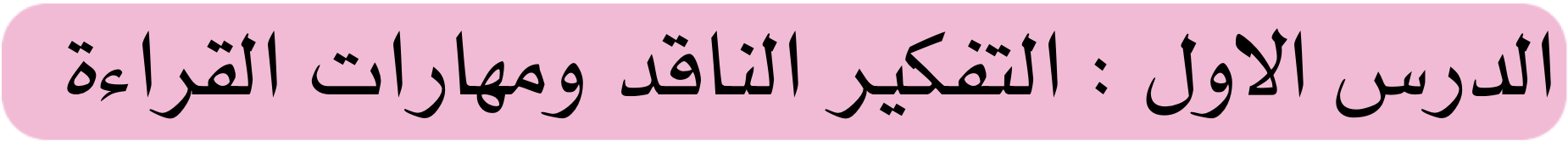 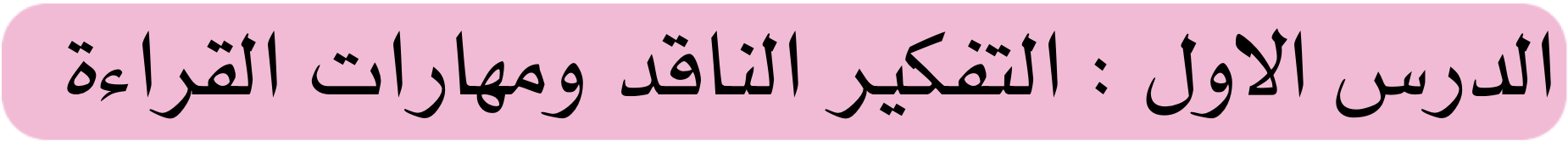 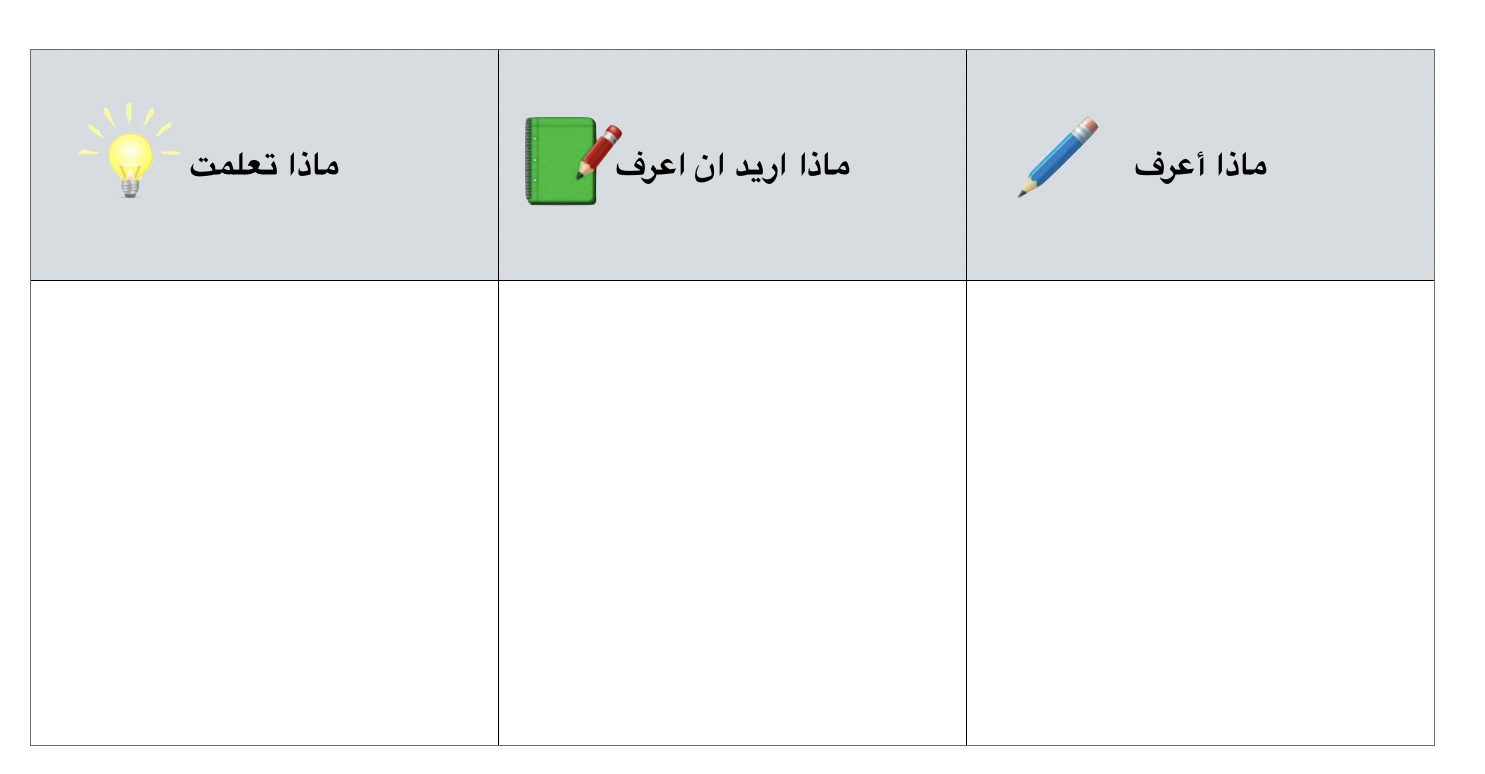 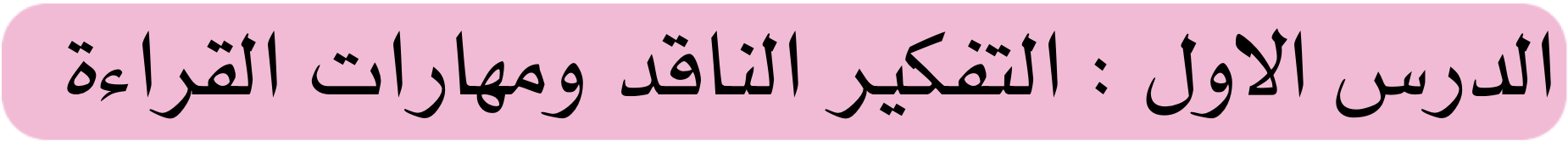 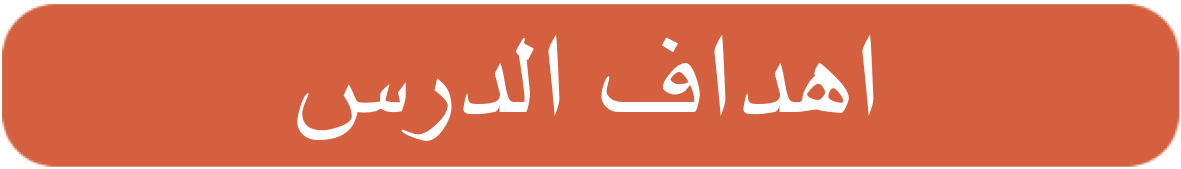 أحدد خصائص القراءة النافعة 
أميز بين القراءة السلبية والقراءة النشطة 
أستنتج علاقة القراءة بالتفكير الناقد
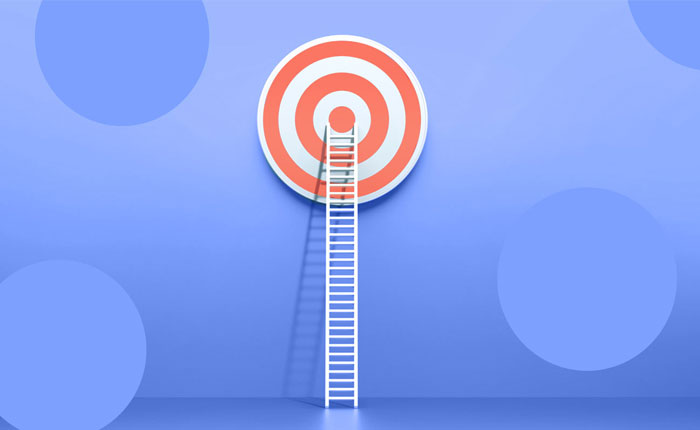 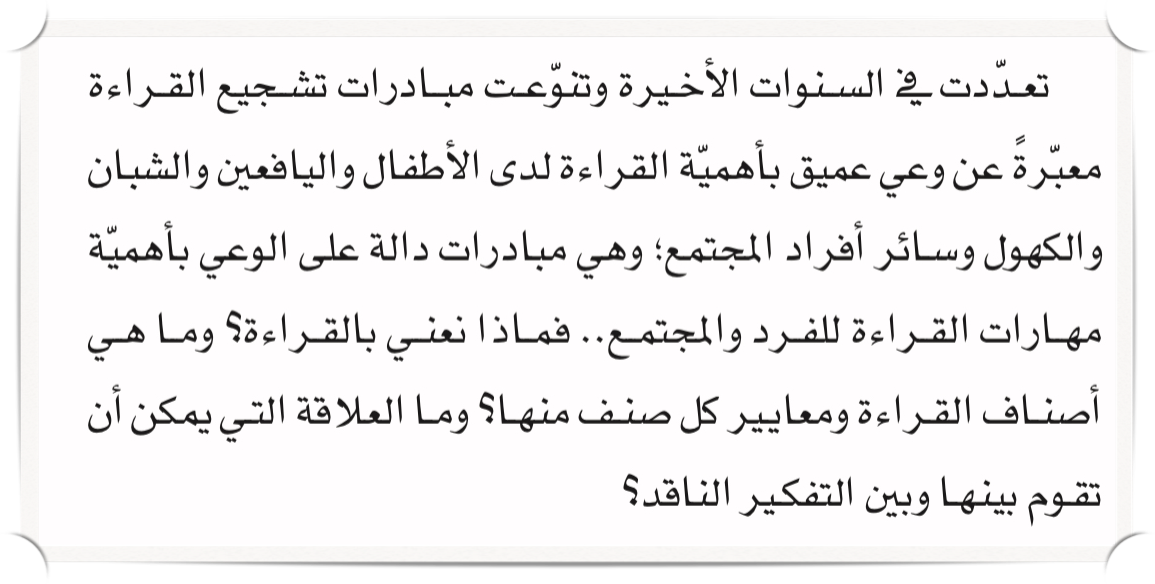 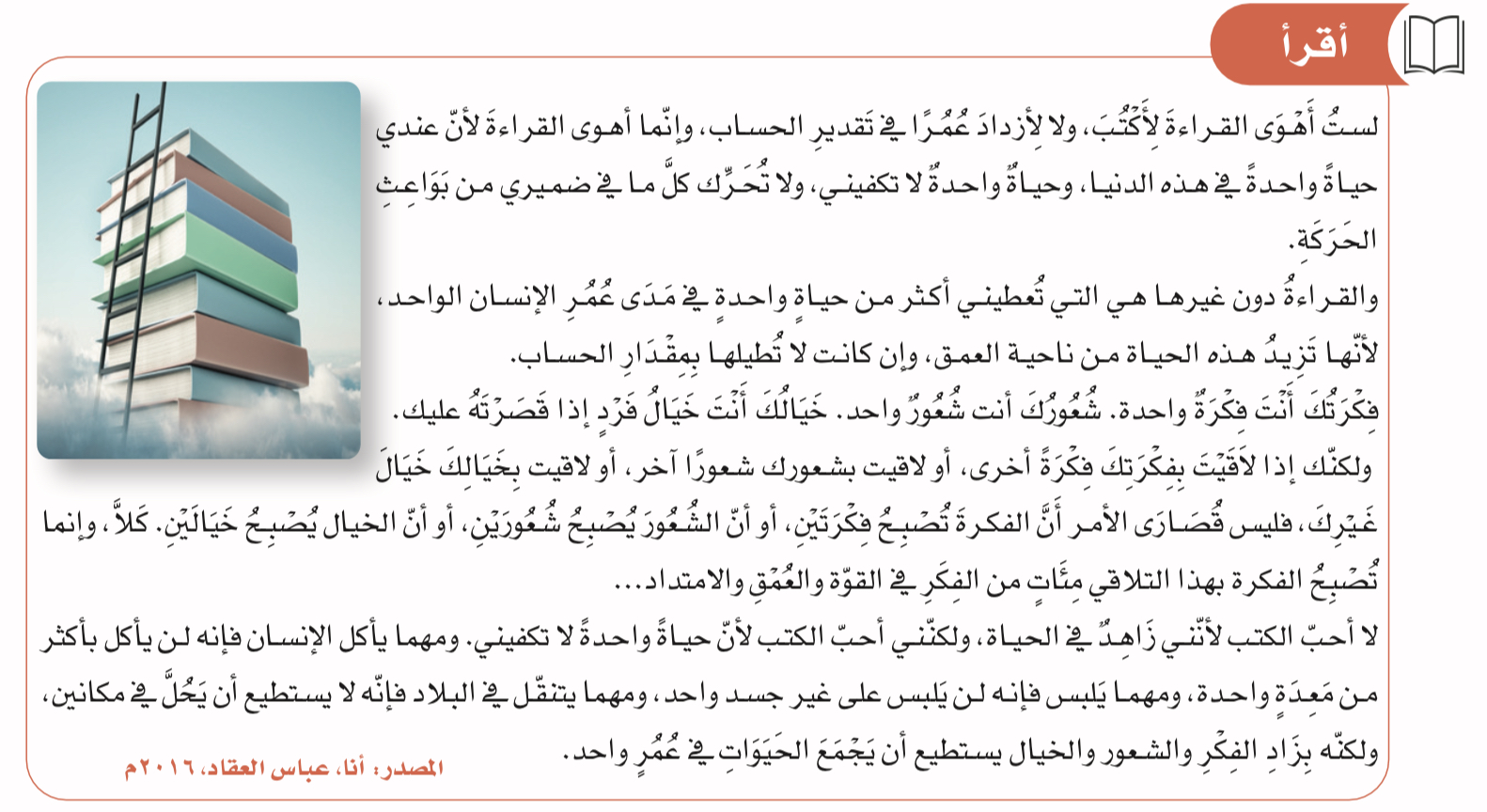 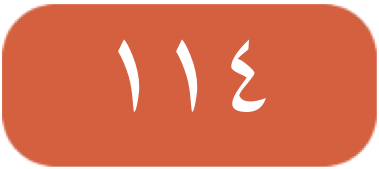 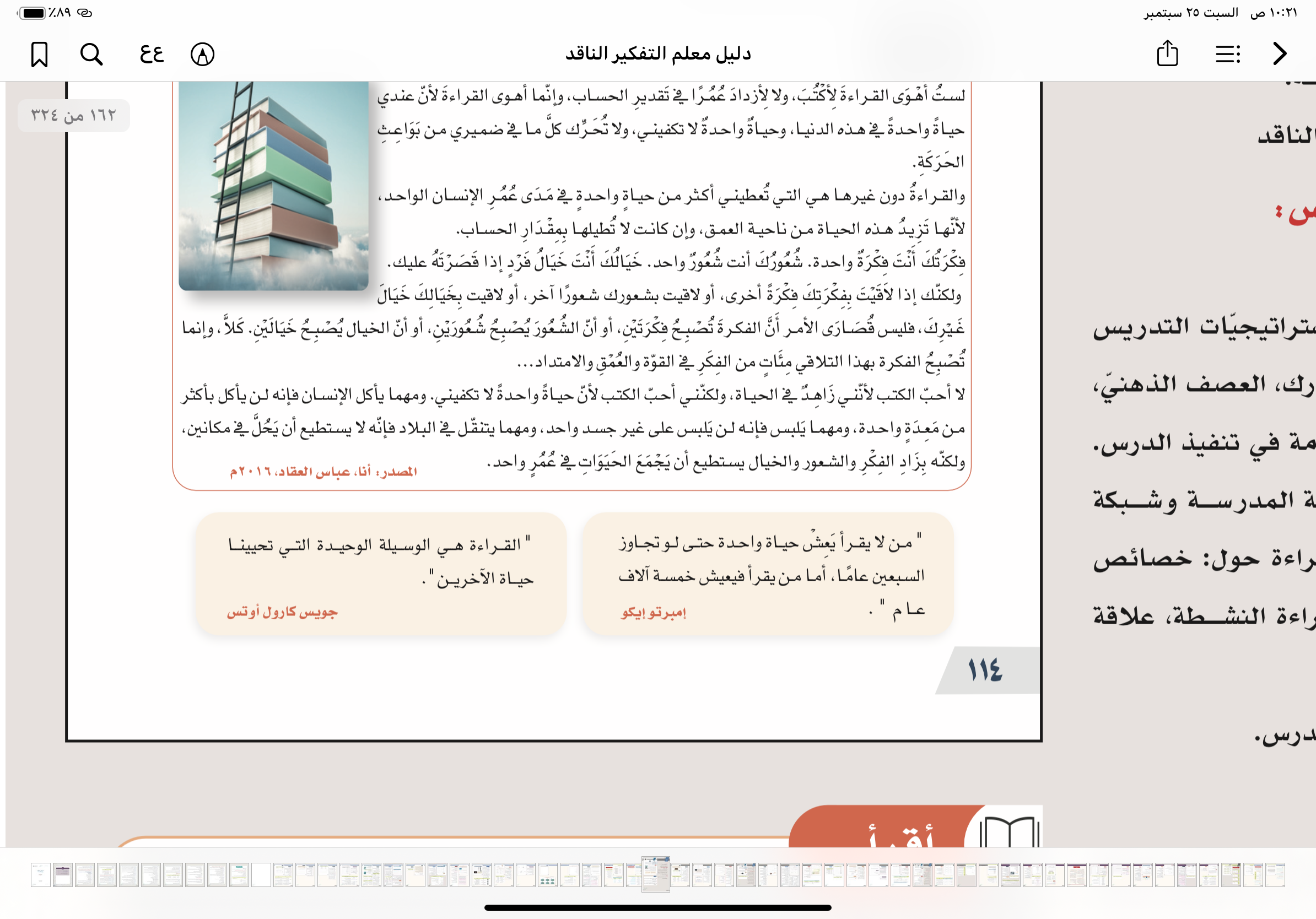 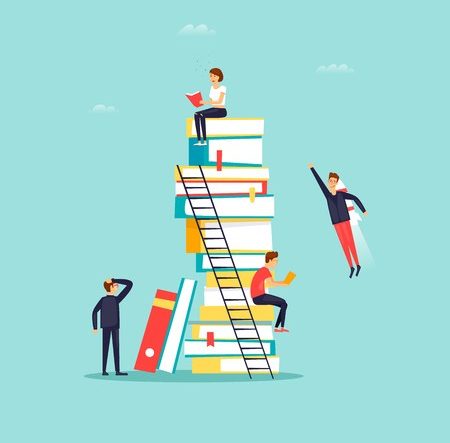 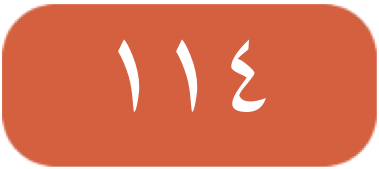 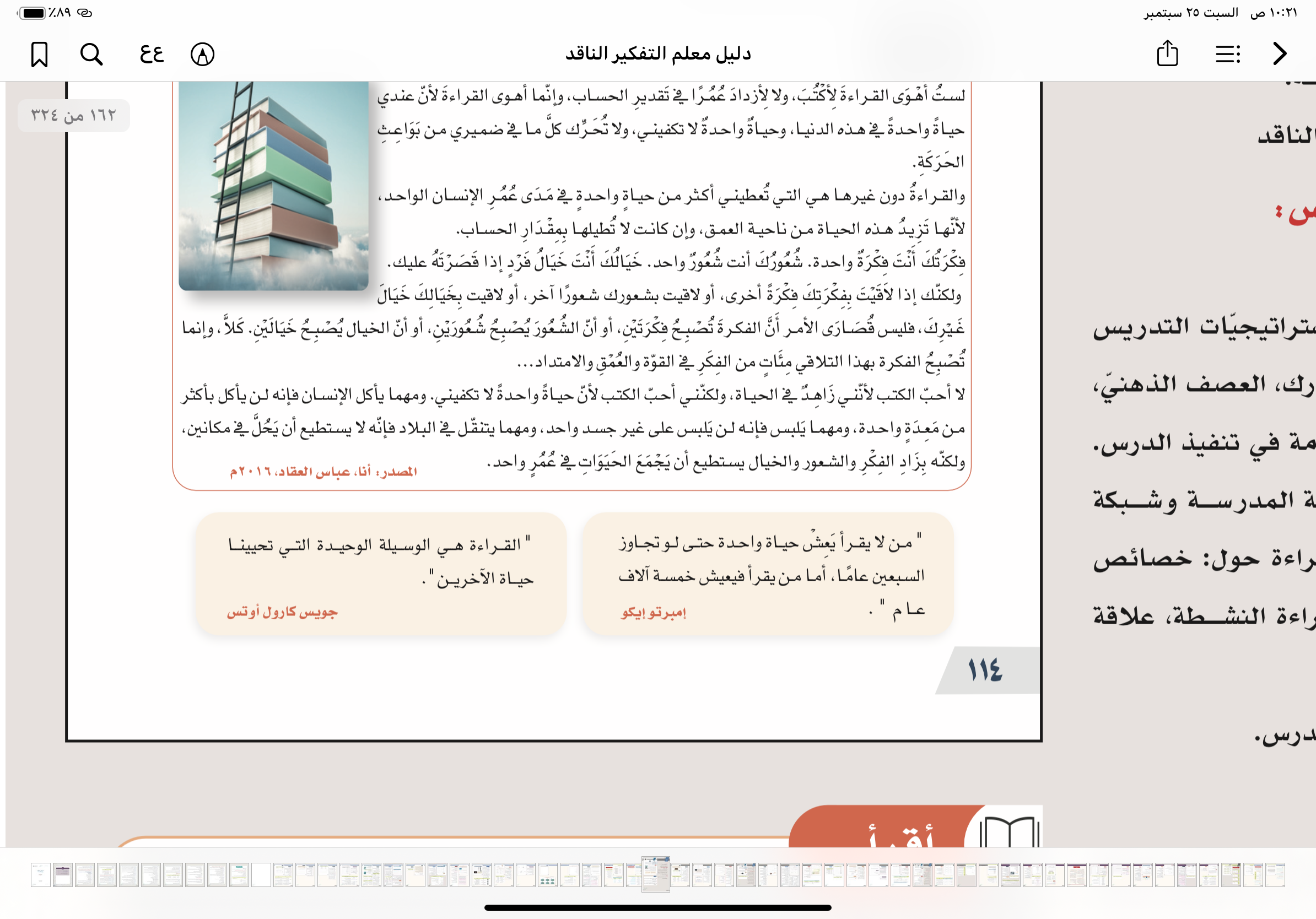 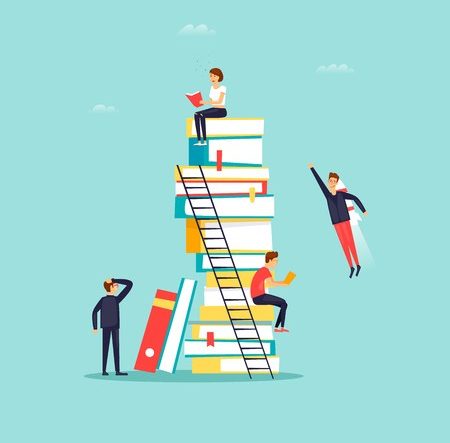 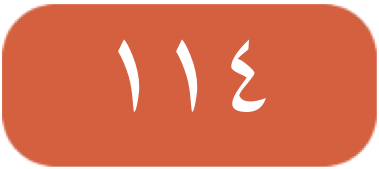 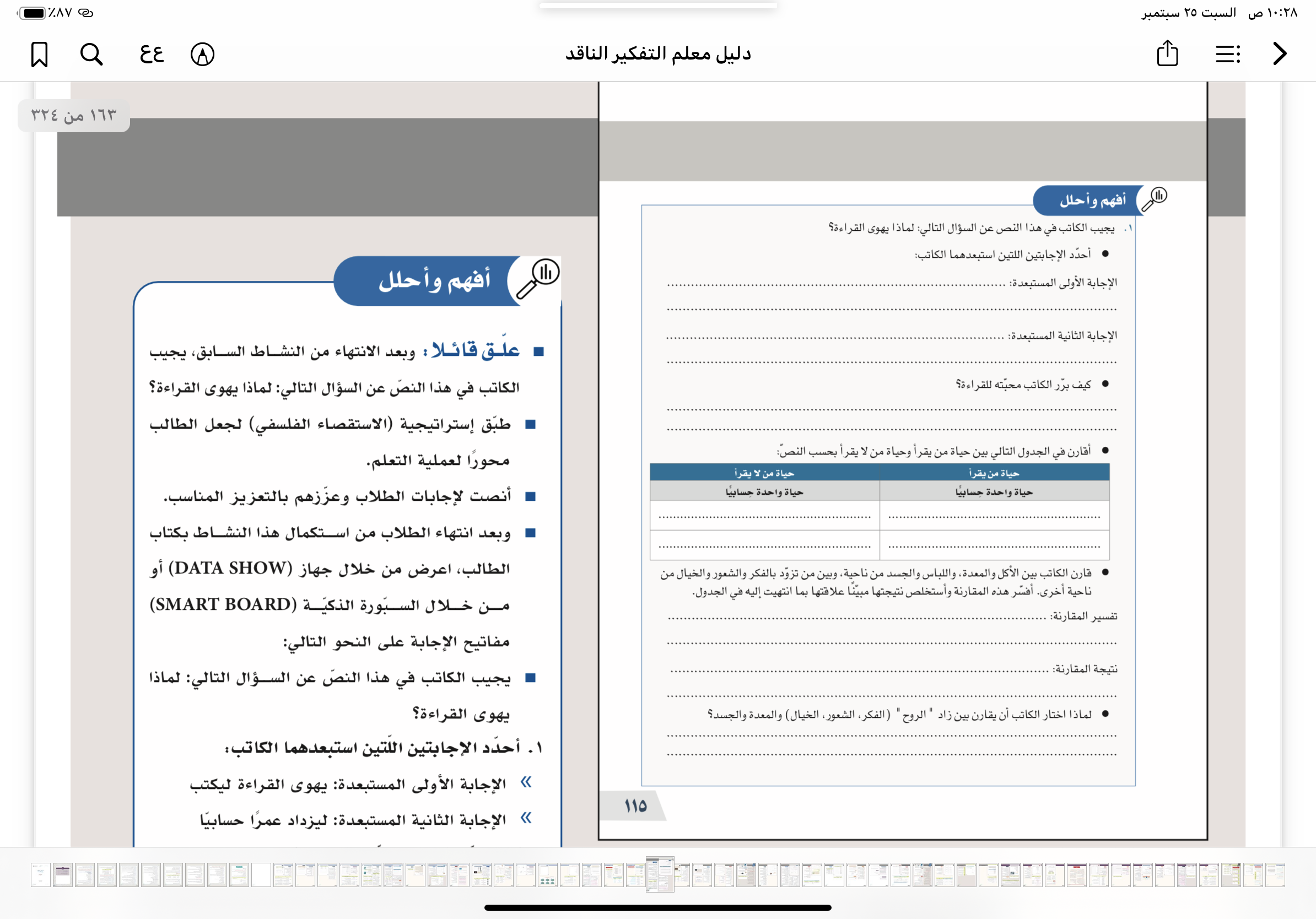 يهوى القراءة ليكتب
الإجابة الأولى المستبعدة
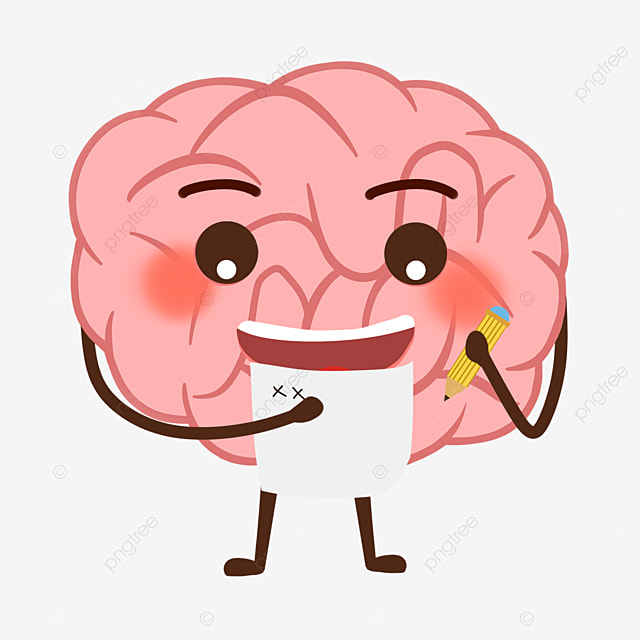 ليزداد عمراً حسابياً
الإجابة الثانية المستبعدة
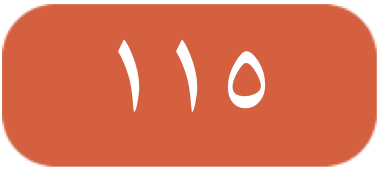 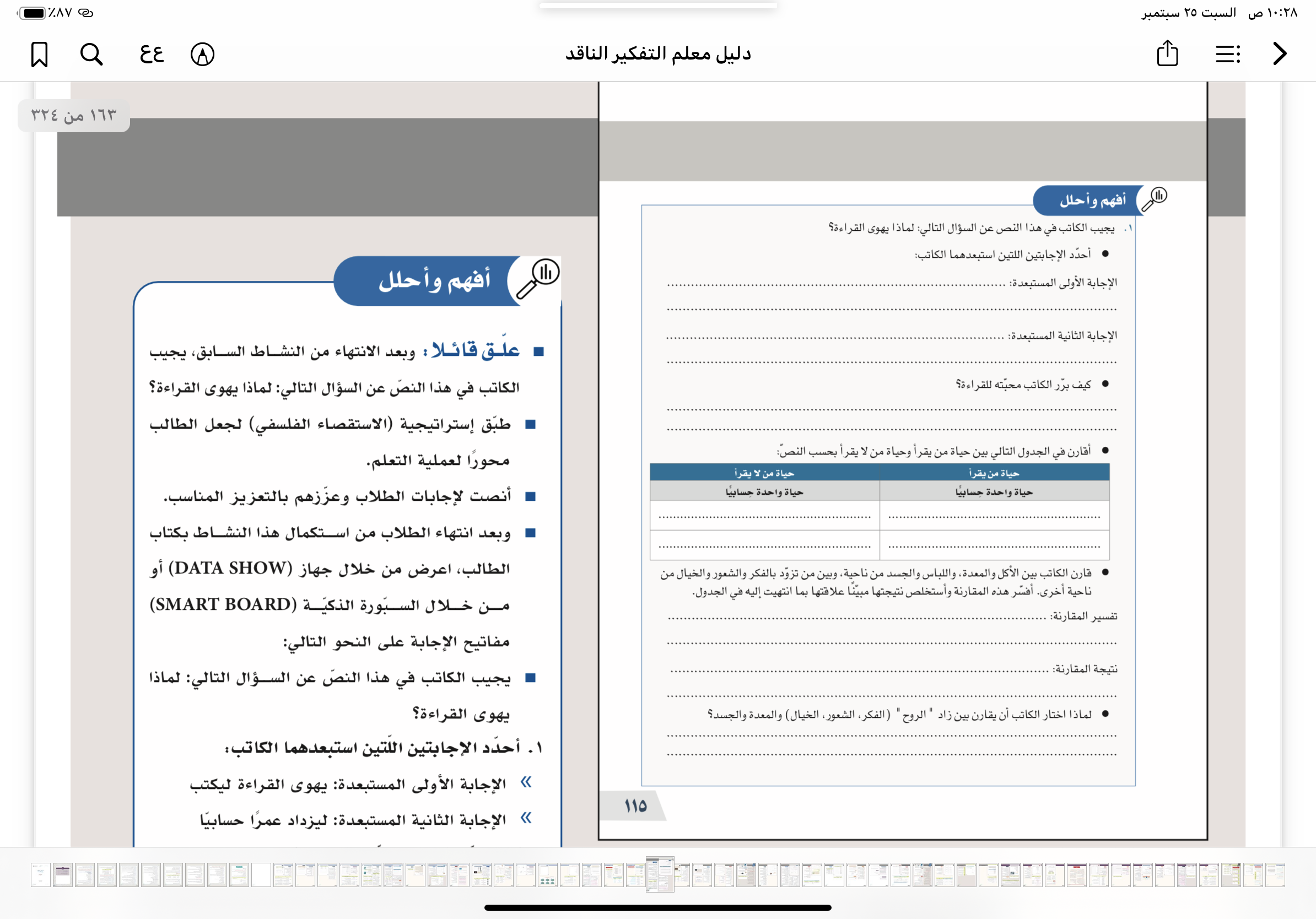 حياة واحدة لا تكفيني للتعبير عما يختلج في نفسي 
القراءة تعطيني أكثر من حياة واحدة في مستوى العمق 
القراءة تجربة للتلاقي تصبح فيها الفكرة مئات الأفكار
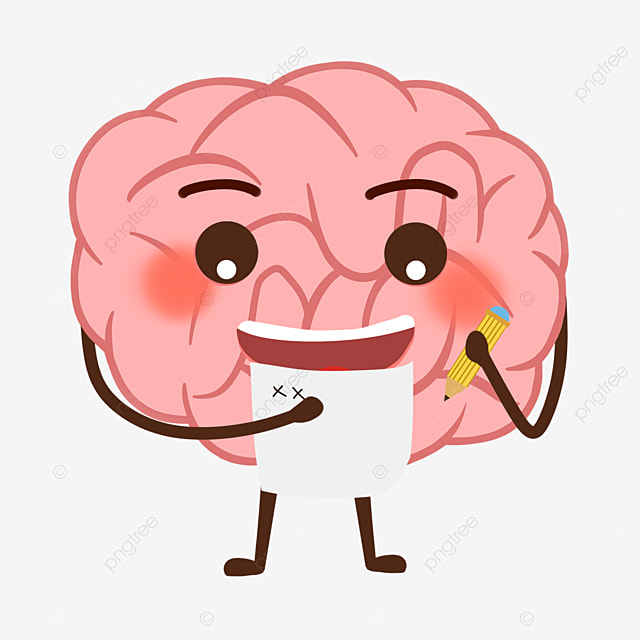 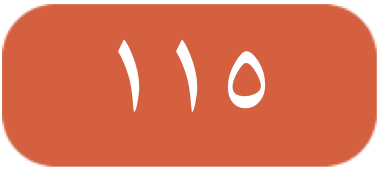 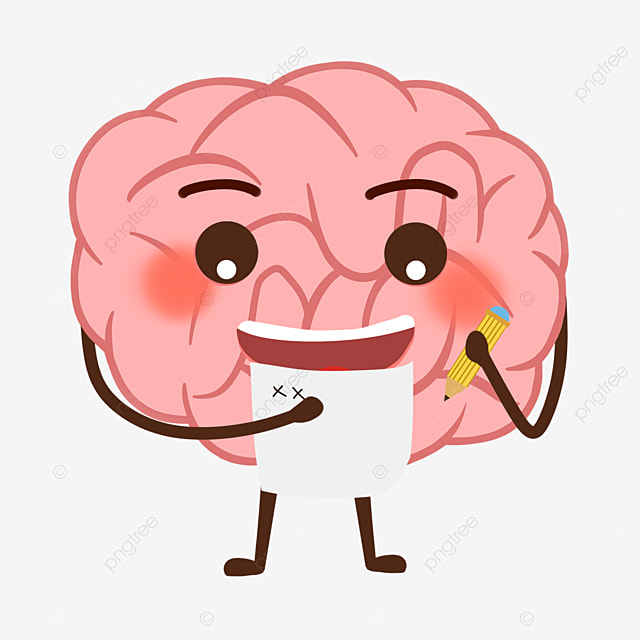 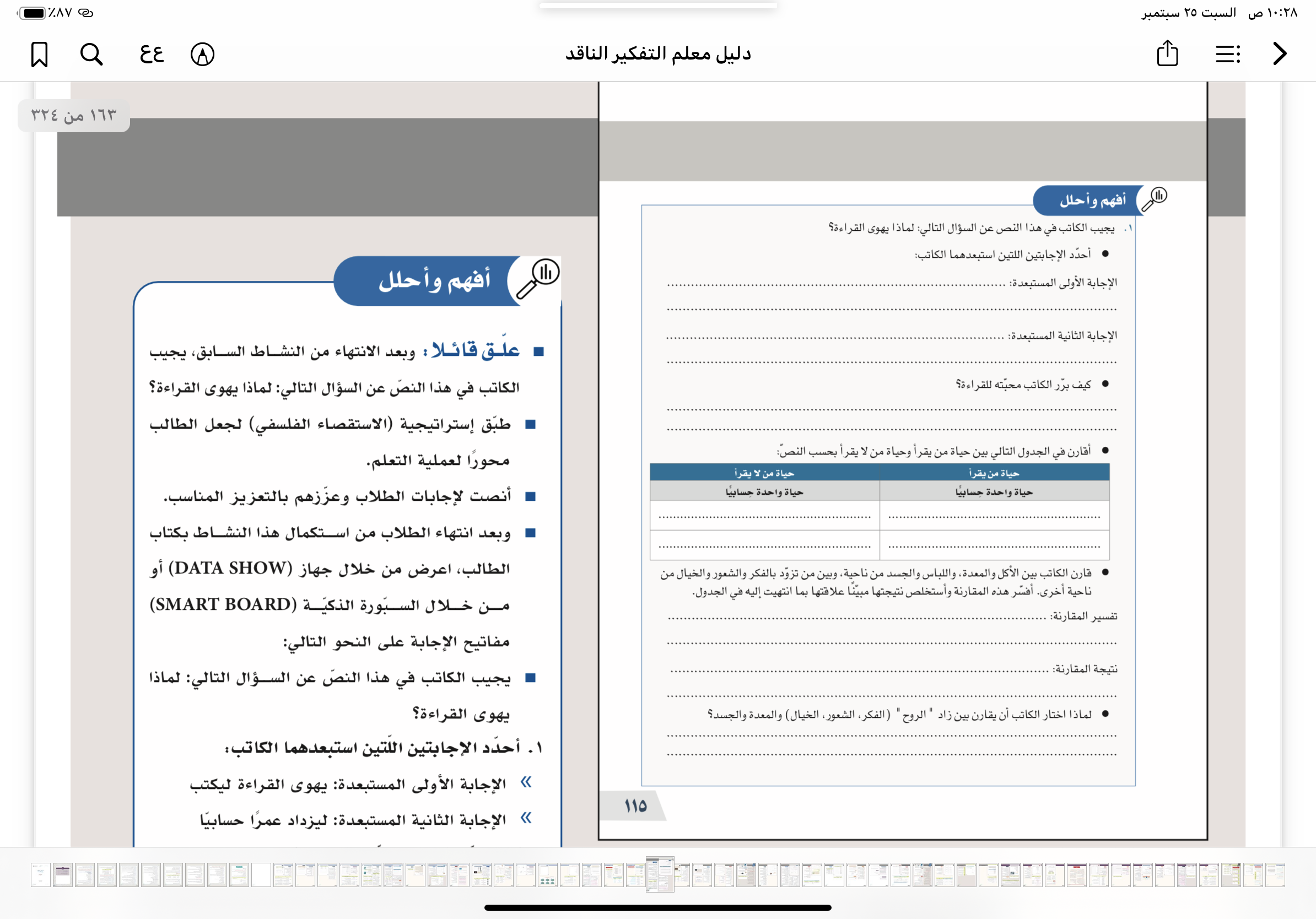 حياة واحدة حسابية
حياة واحدة حسابية
حياة لا يكتسب فيها الفرد خبرات ومعارف الا من مصادر محدودة
حياة مليئة بالمعرفة المكتسبة عن طريق القراءة
القراءة تكسب القارىء خبرات كبيرة ومتعددة لذى فهي مليئة بالخبرات المتنوعة والحكم السابقة
حياة تختزلها الحاجات الاساسية للفرد
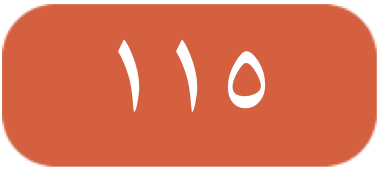 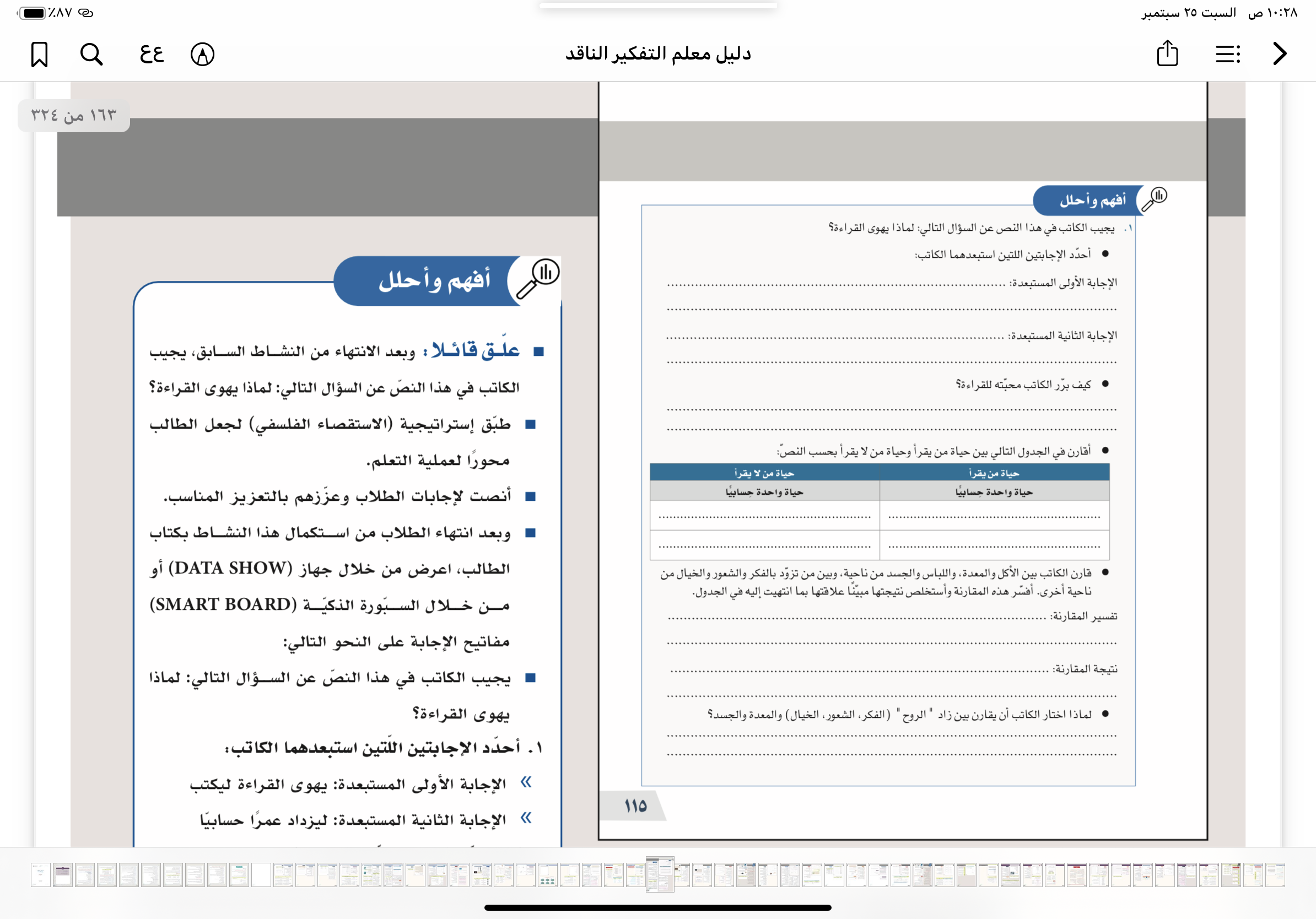 تفسير المقارنة
الاكل ( نأكل بمعدة واحدة ) 
الملبس ( نلبس بجسد واحد ) 
التنقل ( لايمكن ان نكون في أكثر من مكان في نفس الوقت )
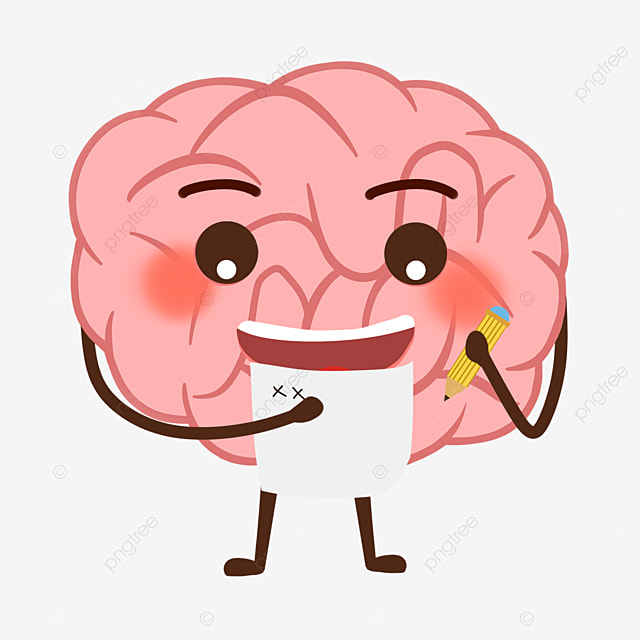 بالقراءة يمكنني ان اتنقل من مكان لمكان عبر مطالعة تجارب الآخرين وقصصهم والافادة منها . 
القراءة تغذي الروح والفكر وتزيد من جودة الحياة للافراد والمجتمعات .
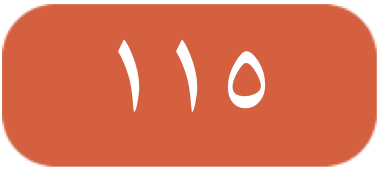 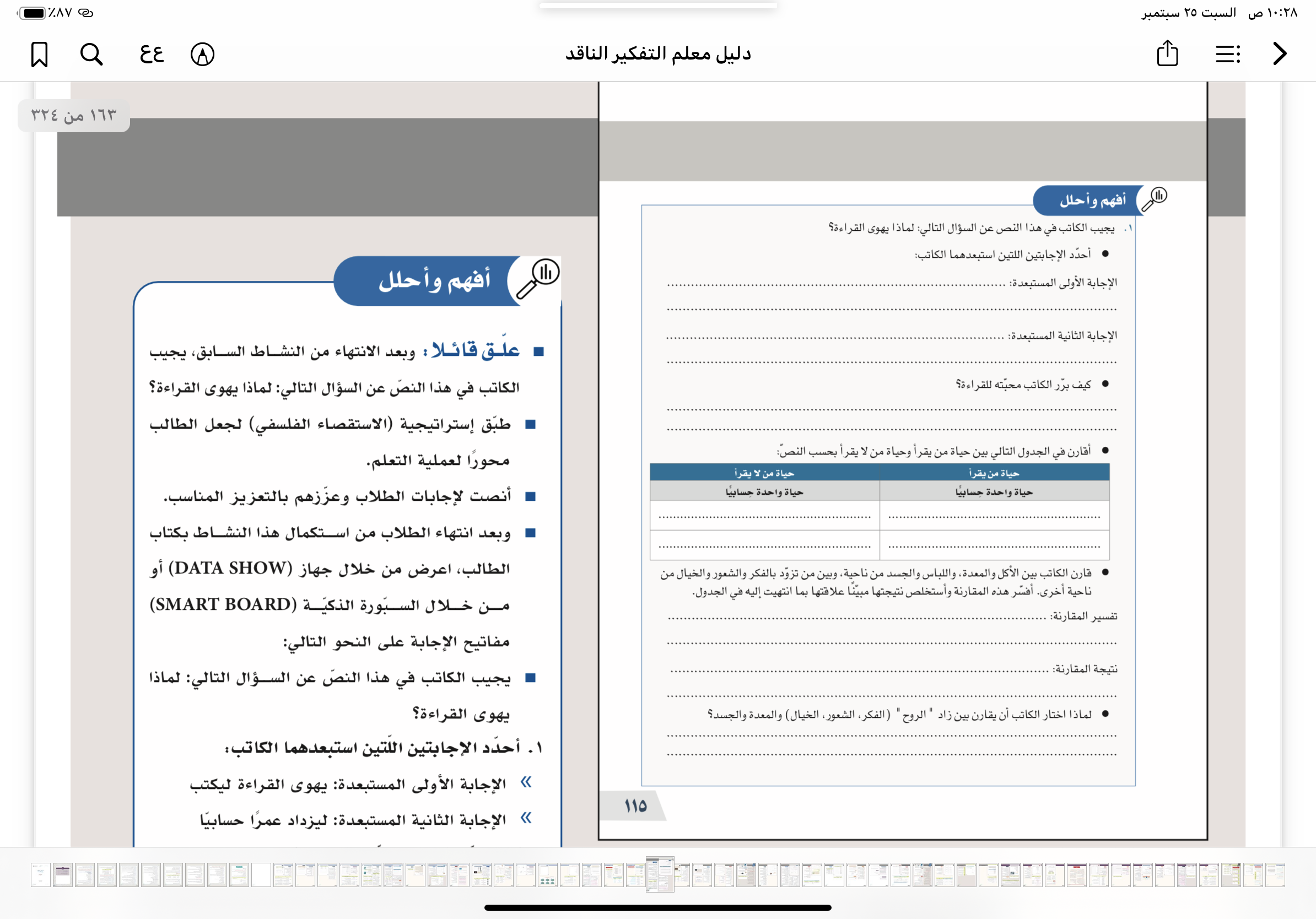 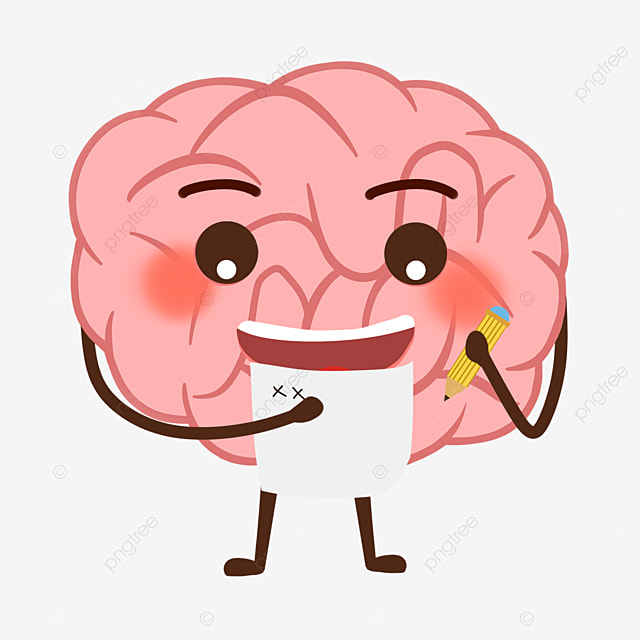 نتيجة المقارنة
قيمة القراءة كبيرة جداً ومتعدد الأبعاد
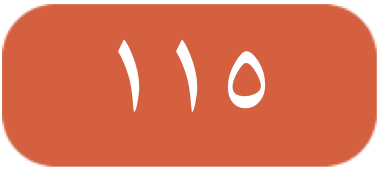 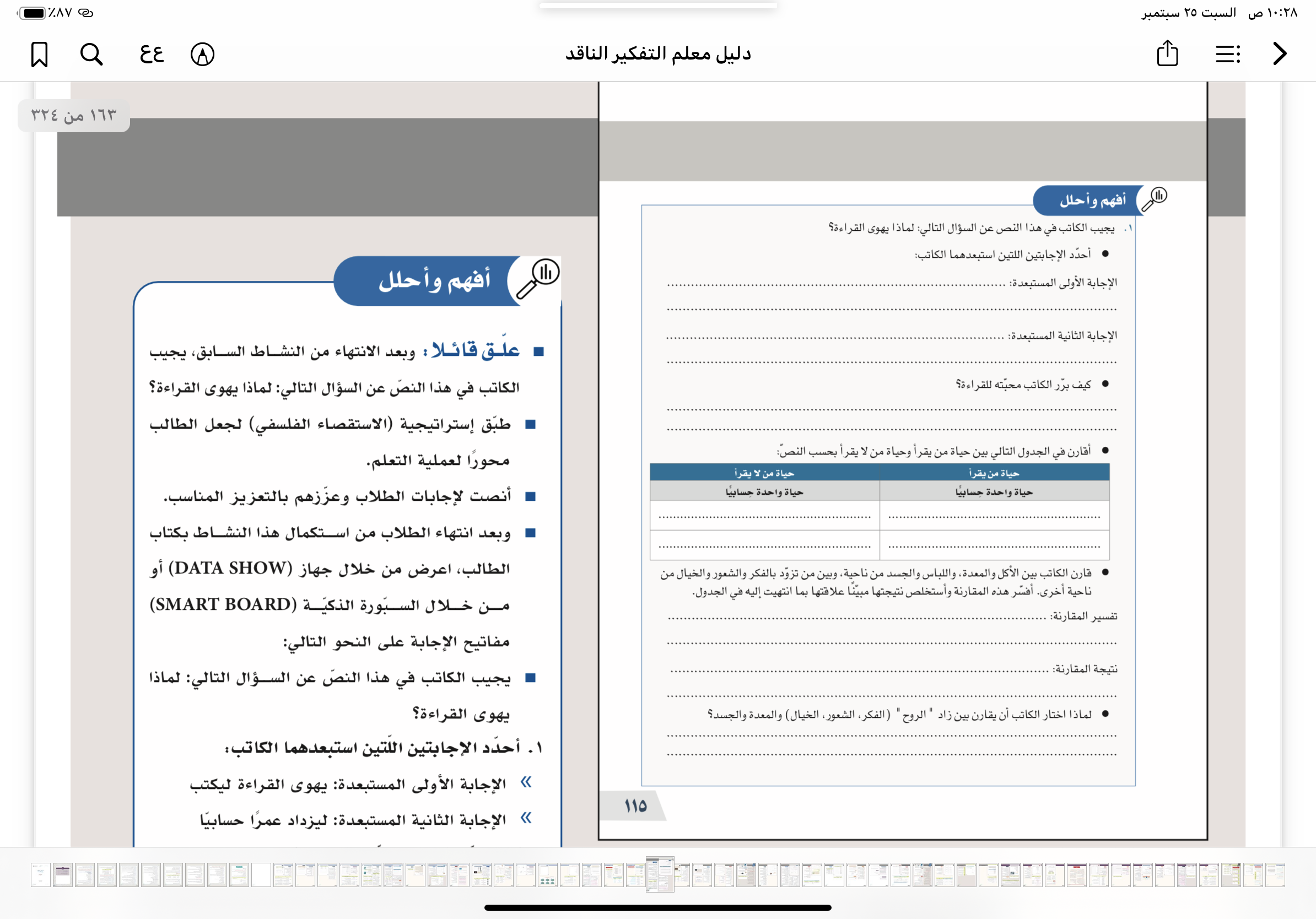 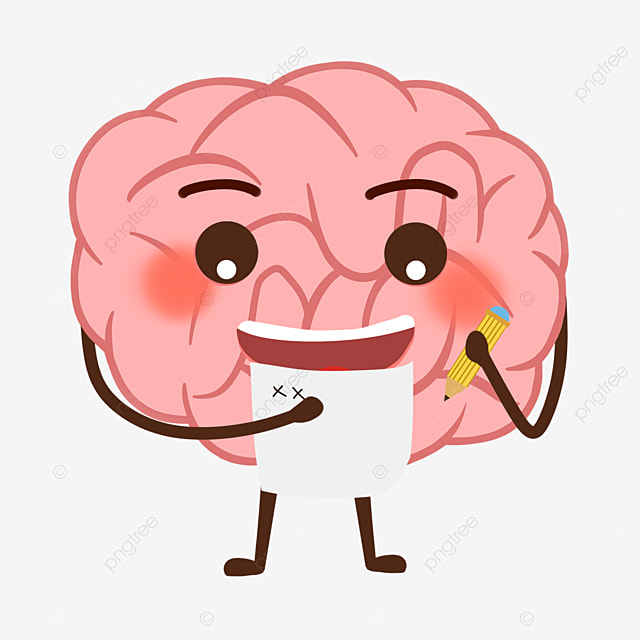 المأكل والملبس والتنقل  مطالب مادية 
والقراءة  مطلب روحي معنوي
القراءة تحررنا من سجن المطالب المادية 
وتجعلنا نفكر ملياَ في أمور ذات ابعاد معنوية ، أخلاقية ، قيمية أكثر أهمية
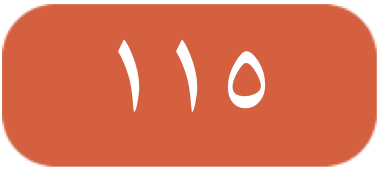 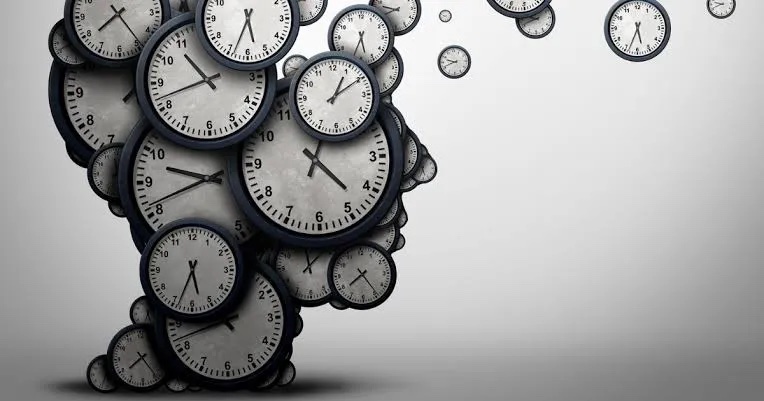 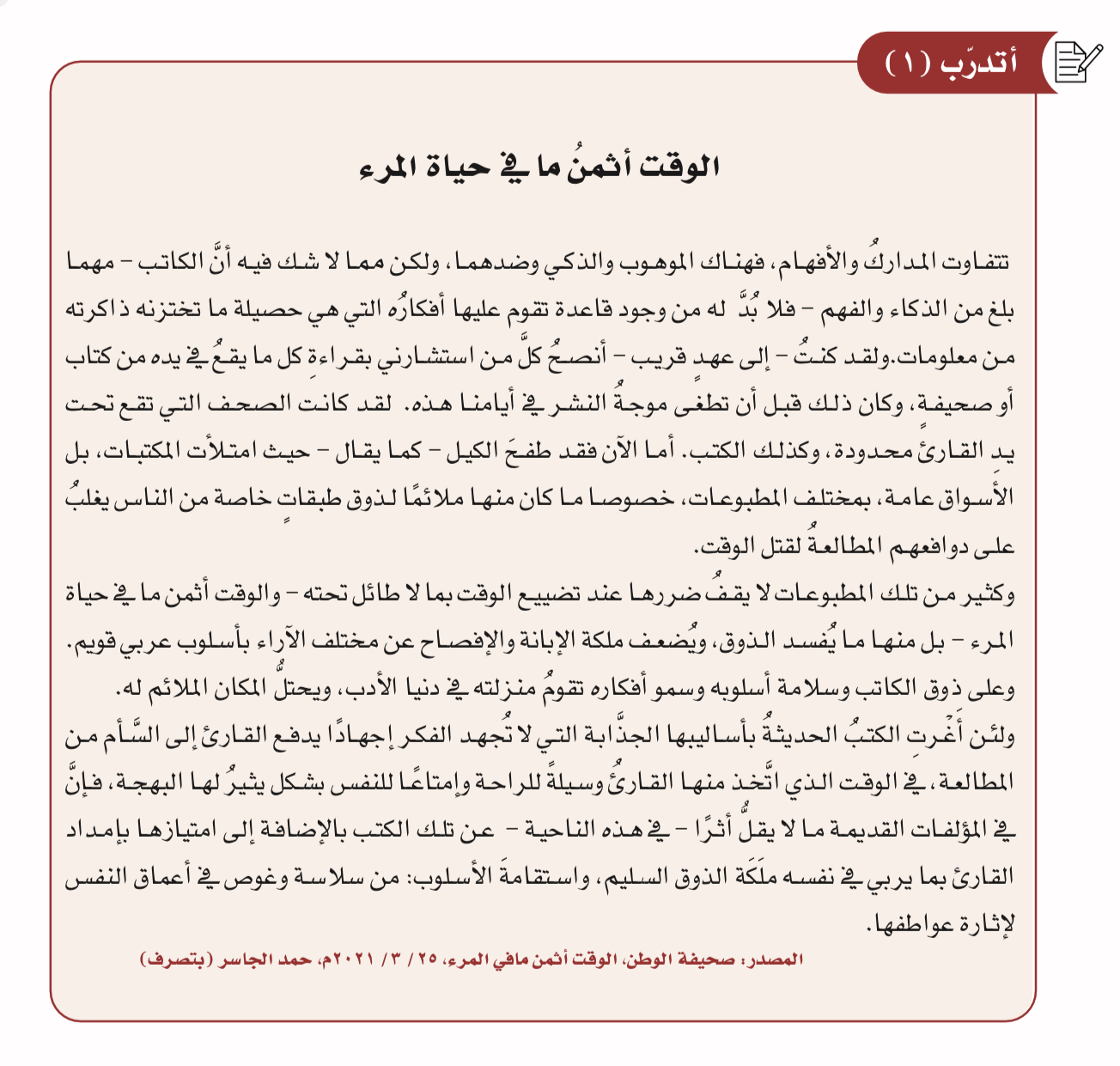 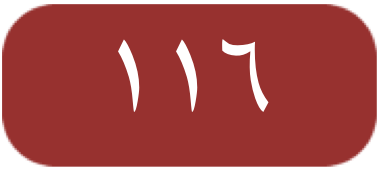 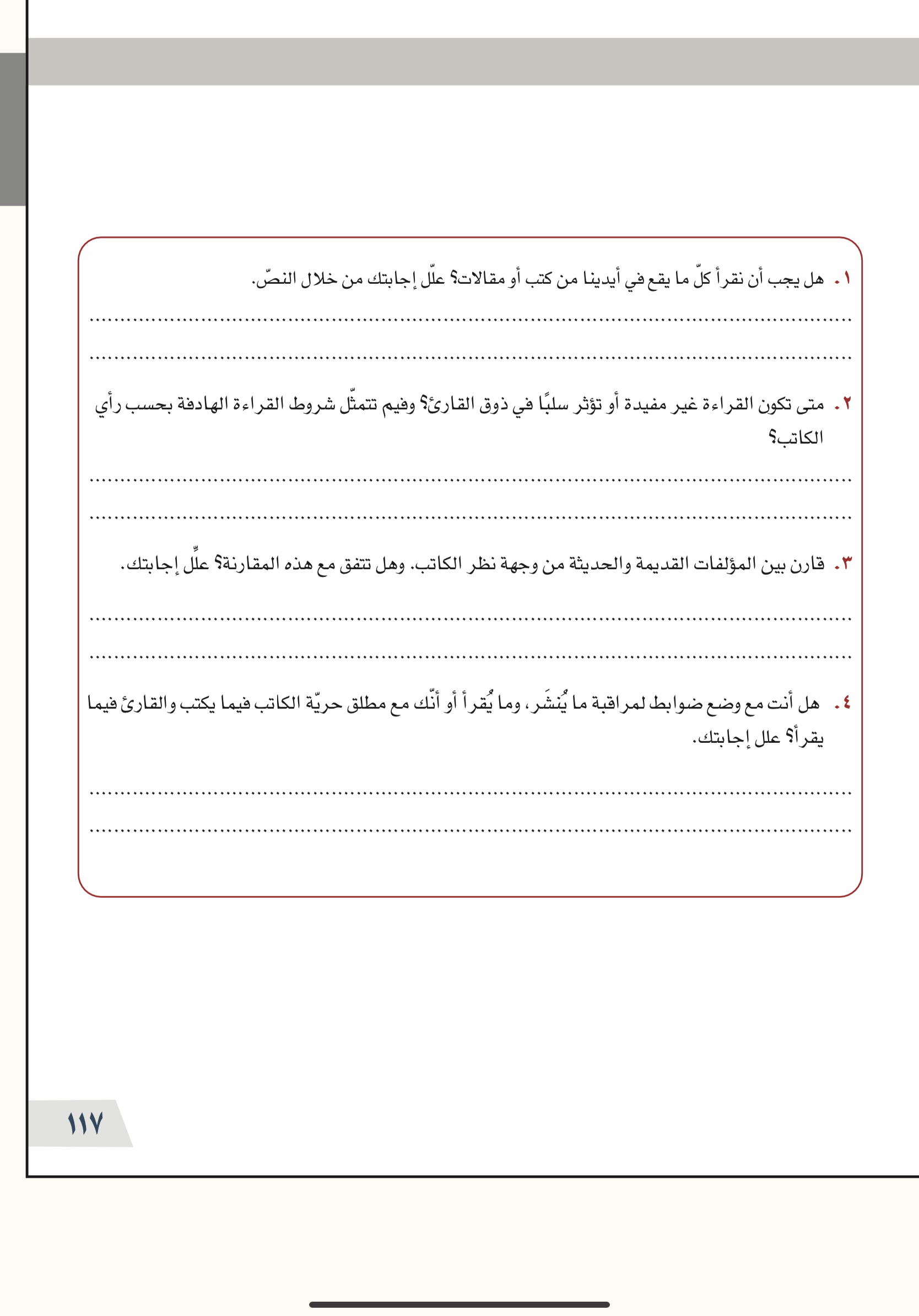 لا ينصح الكاتب بقراءة كل ما يقع في أيدينا من الكتب والمنشورات
بعض ما ينشر لا قيمة له معرفياً بل أنه ضار لما يسببه من
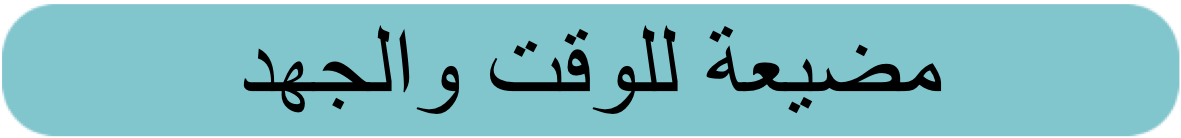 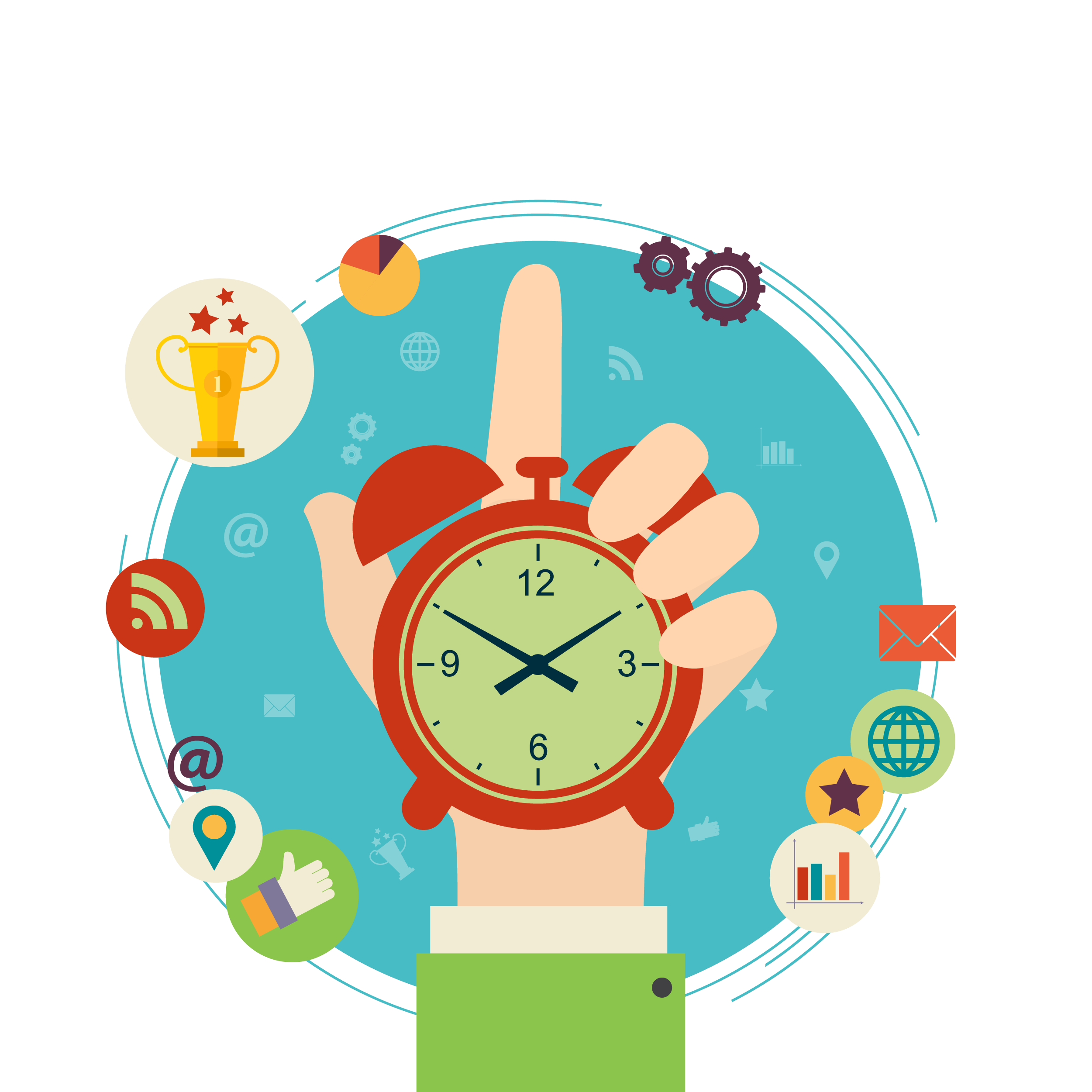 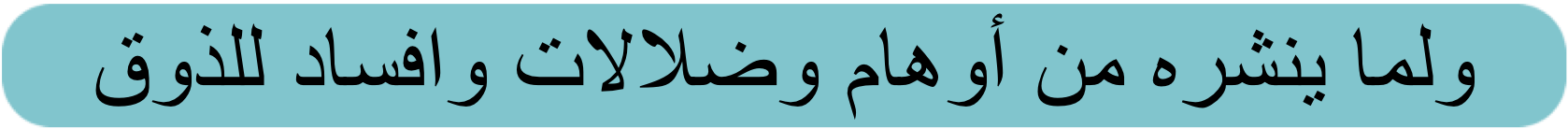 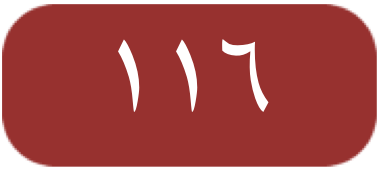 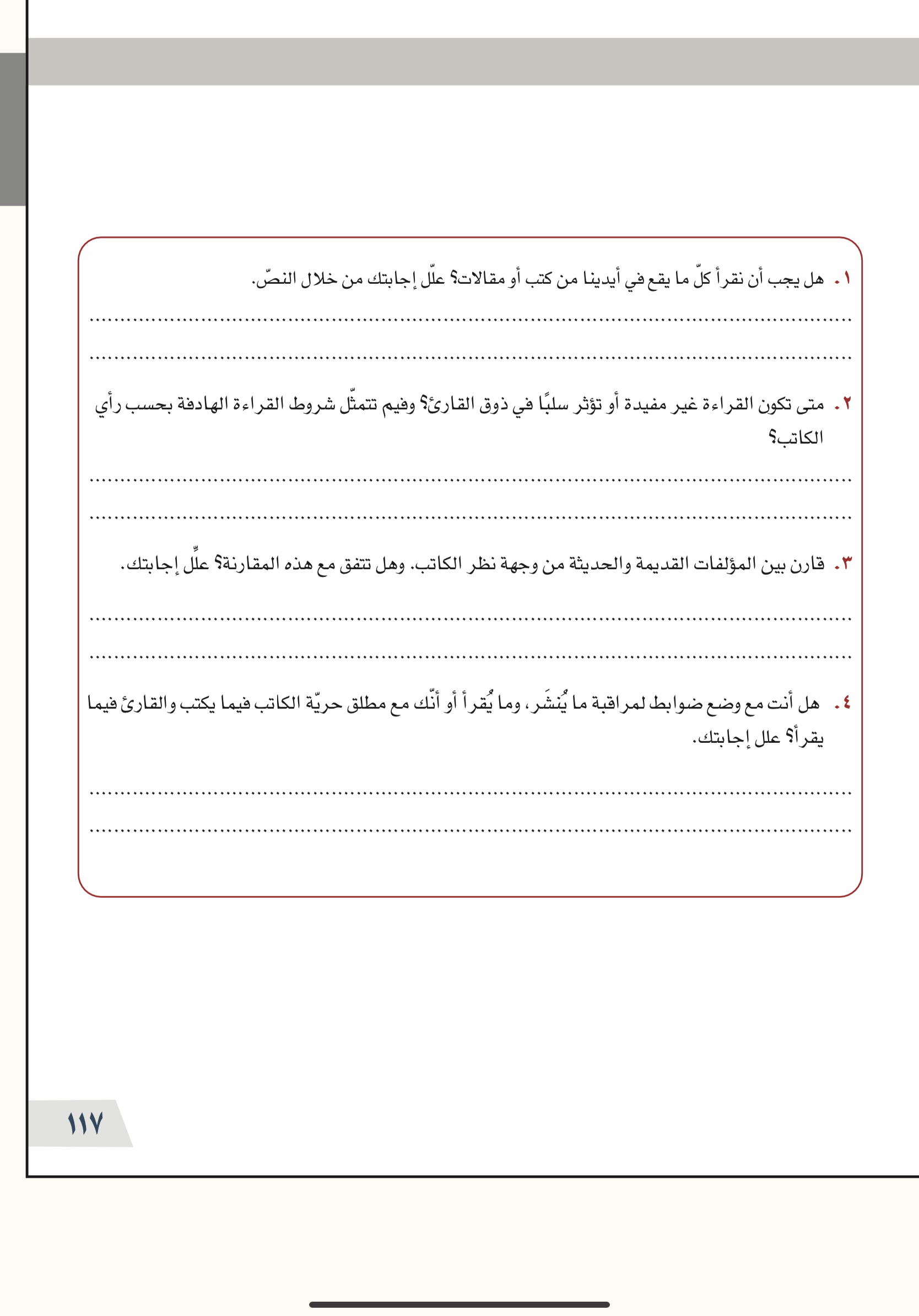 شروط القراءة النافعة
القراءة ضارة عندما تسبب
اختبار الكتب التي تضيف معلومات نافعة للقارىء 
تتضمن معلومات ذات مصداقية 
تنشط الملكات الادراكية
إهدار الوقت وقتله 
إفساد الذوق 
نشر الاوهام والأكاذيب 
إضعاف ملكة الابانة والإفصاح
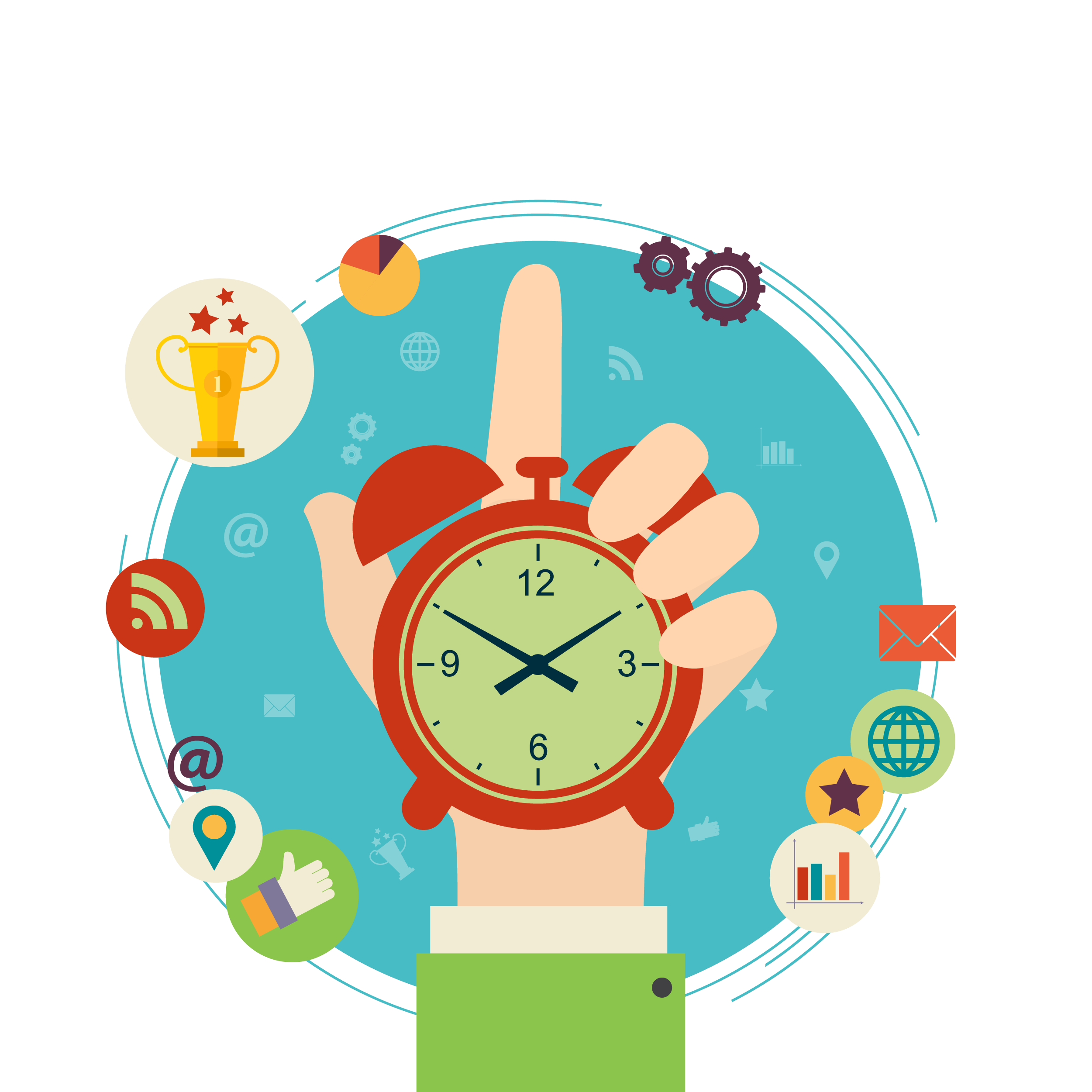 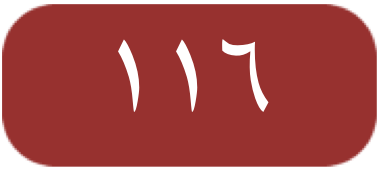 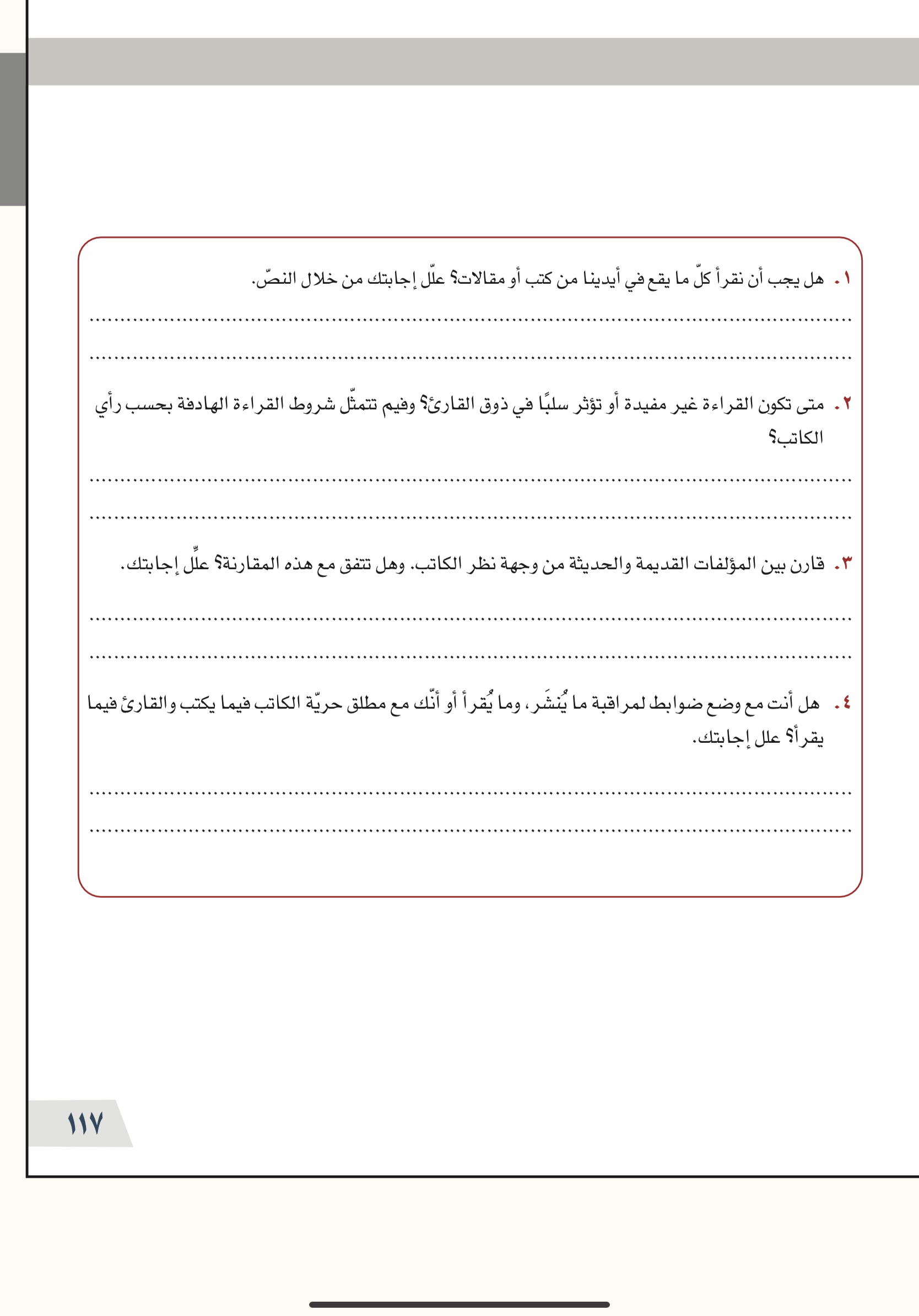 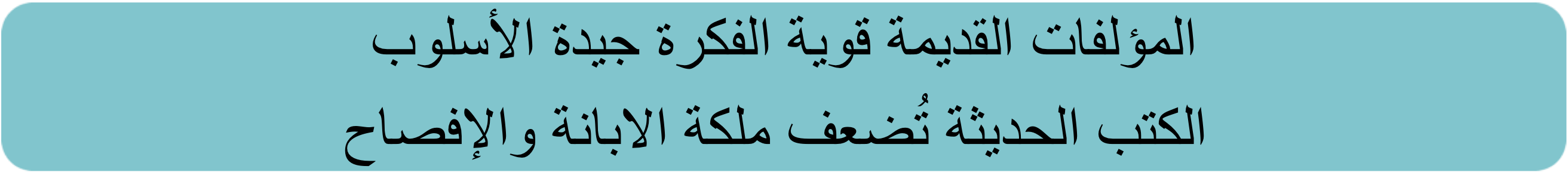 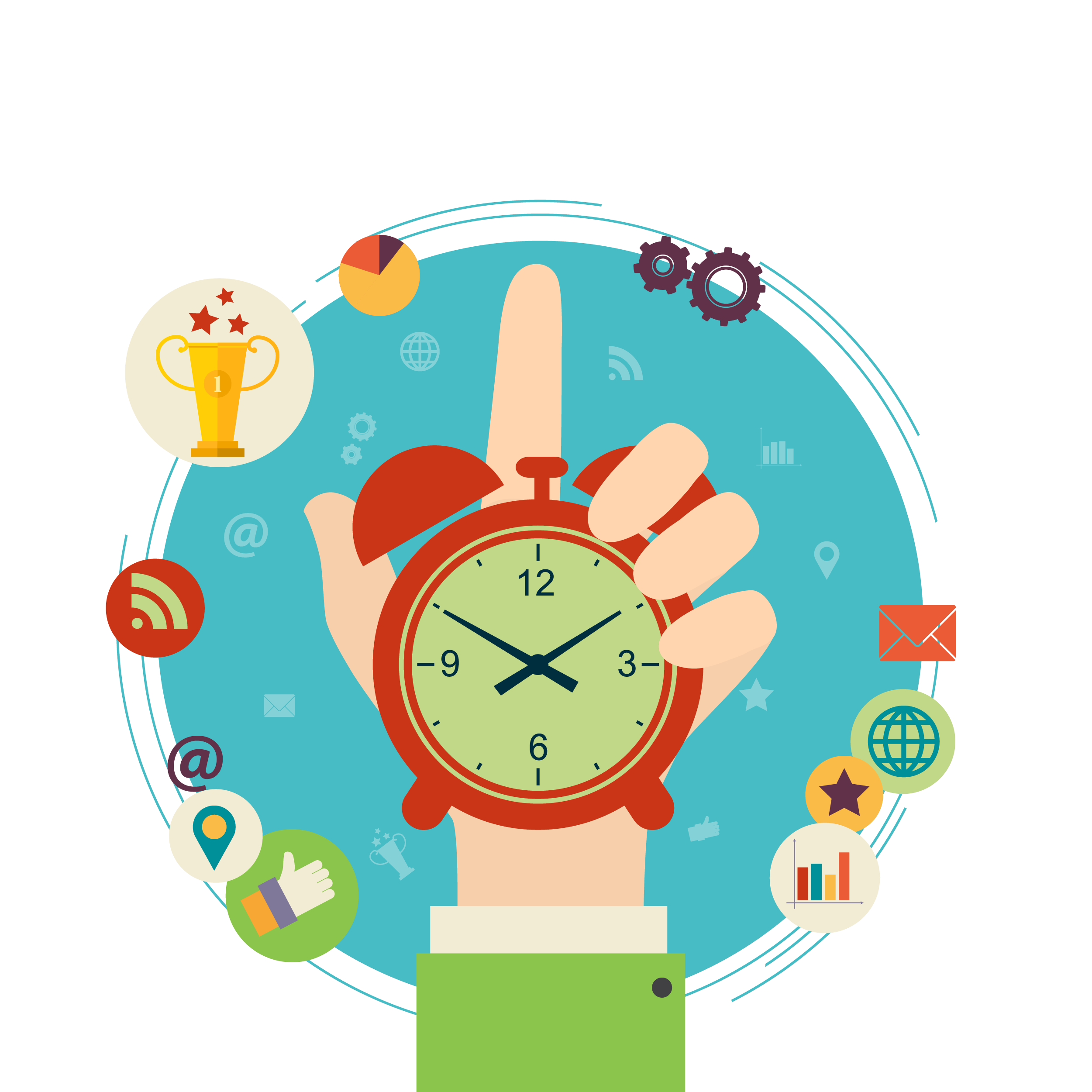 نعم أتفق معه بدليل ما نشاهده في المكتبات
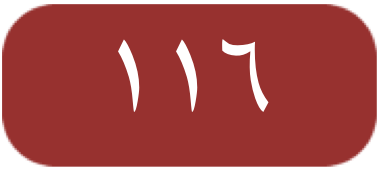 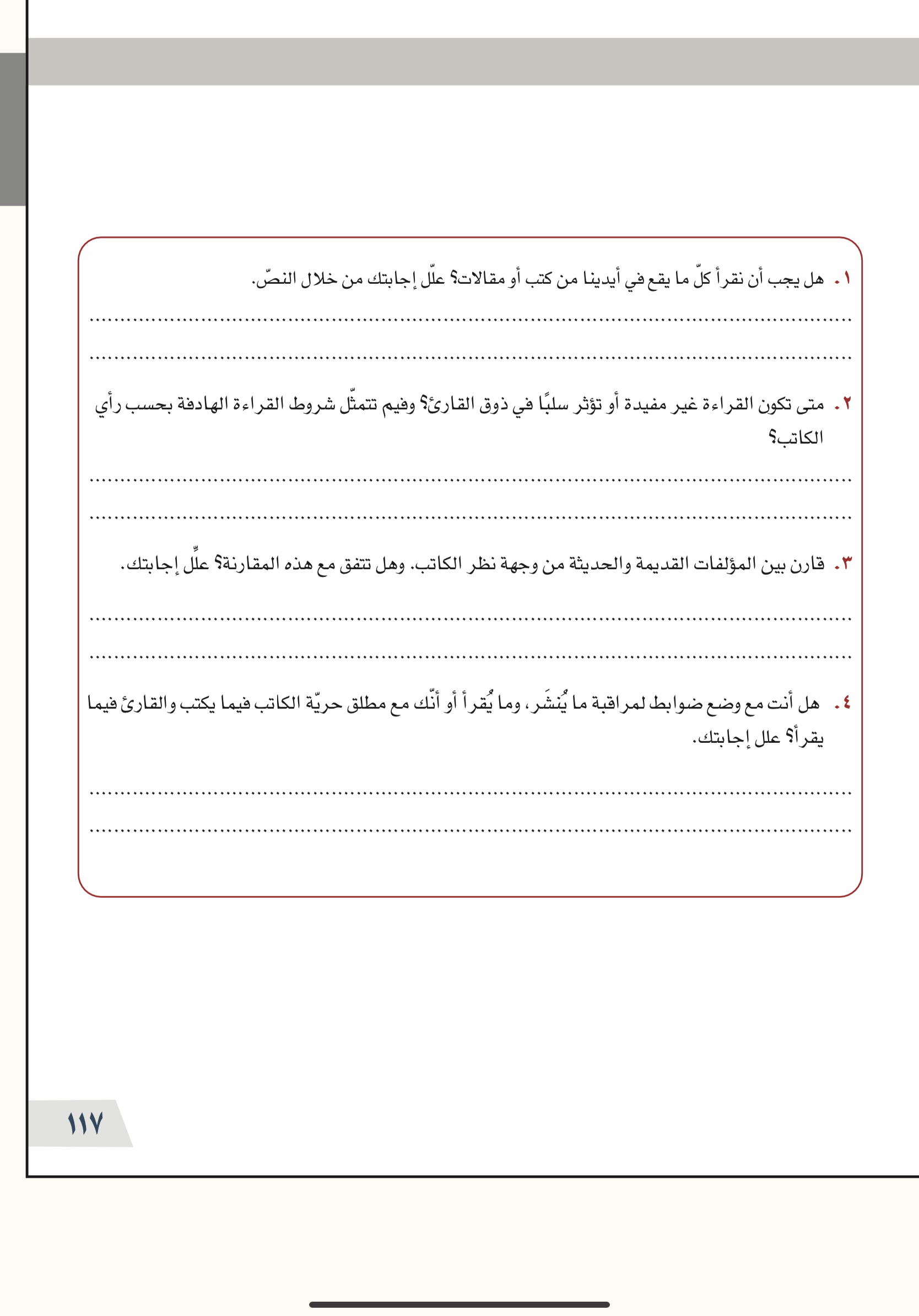 الحرية لا تعني أن نفعل أو نكتب ما نشاء ولذلك لابد من ضوابط تقنن النشر ومن ثمة القراءة لتحصين القارىء من التجاوزات الاخلاقية
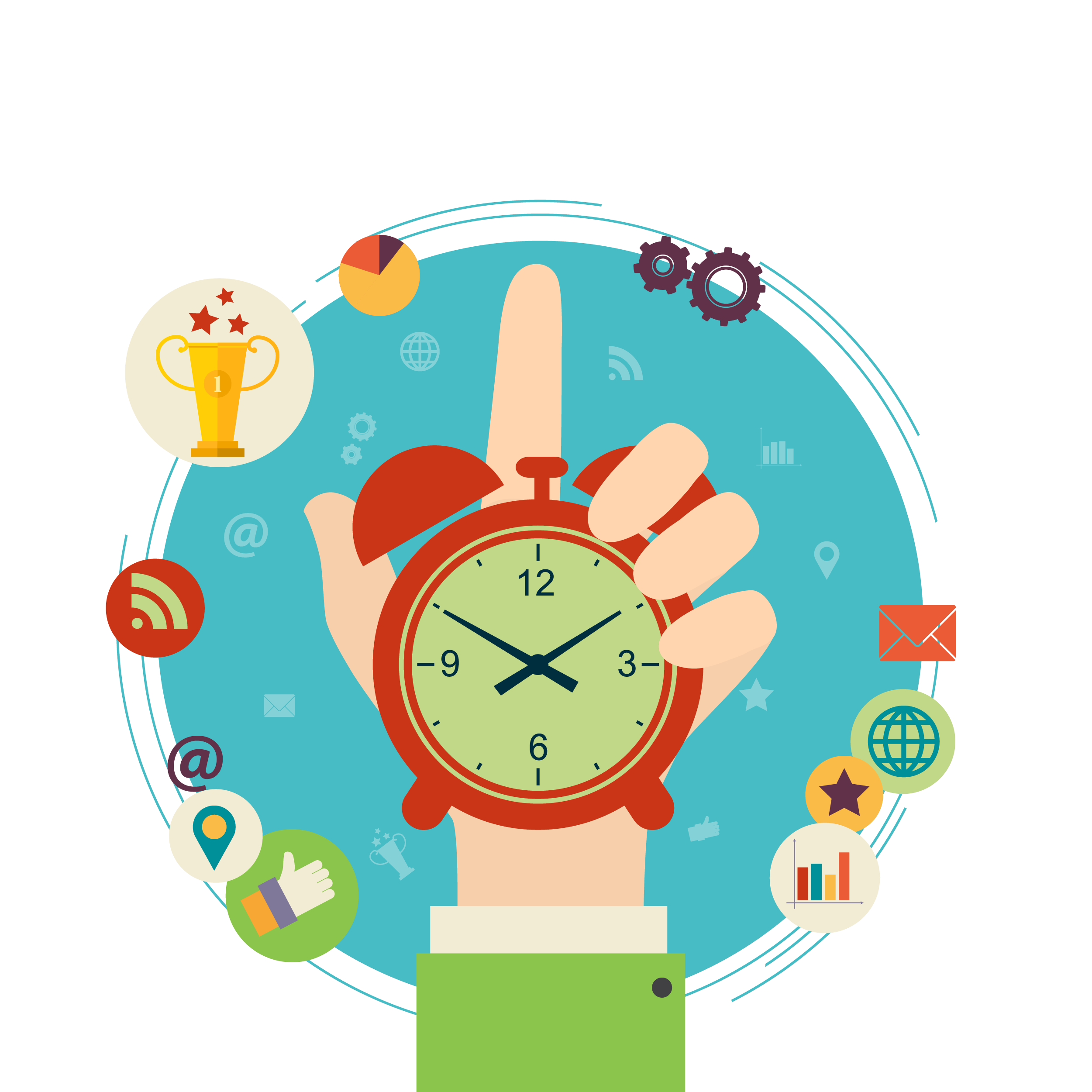 فمثلاً لا يجوز نشر ما يخل بالحياء أو يطعن في عقائد الناس أو أعراضهم
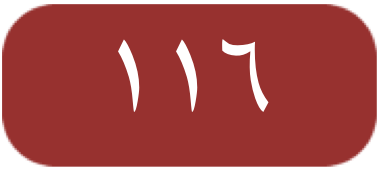 القراءة الناقدة
القراءة التحليلية
القراءة الابداعية
القراءة الحرفية
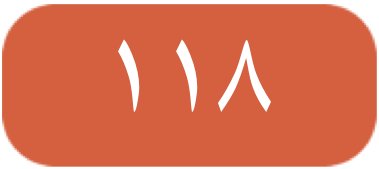 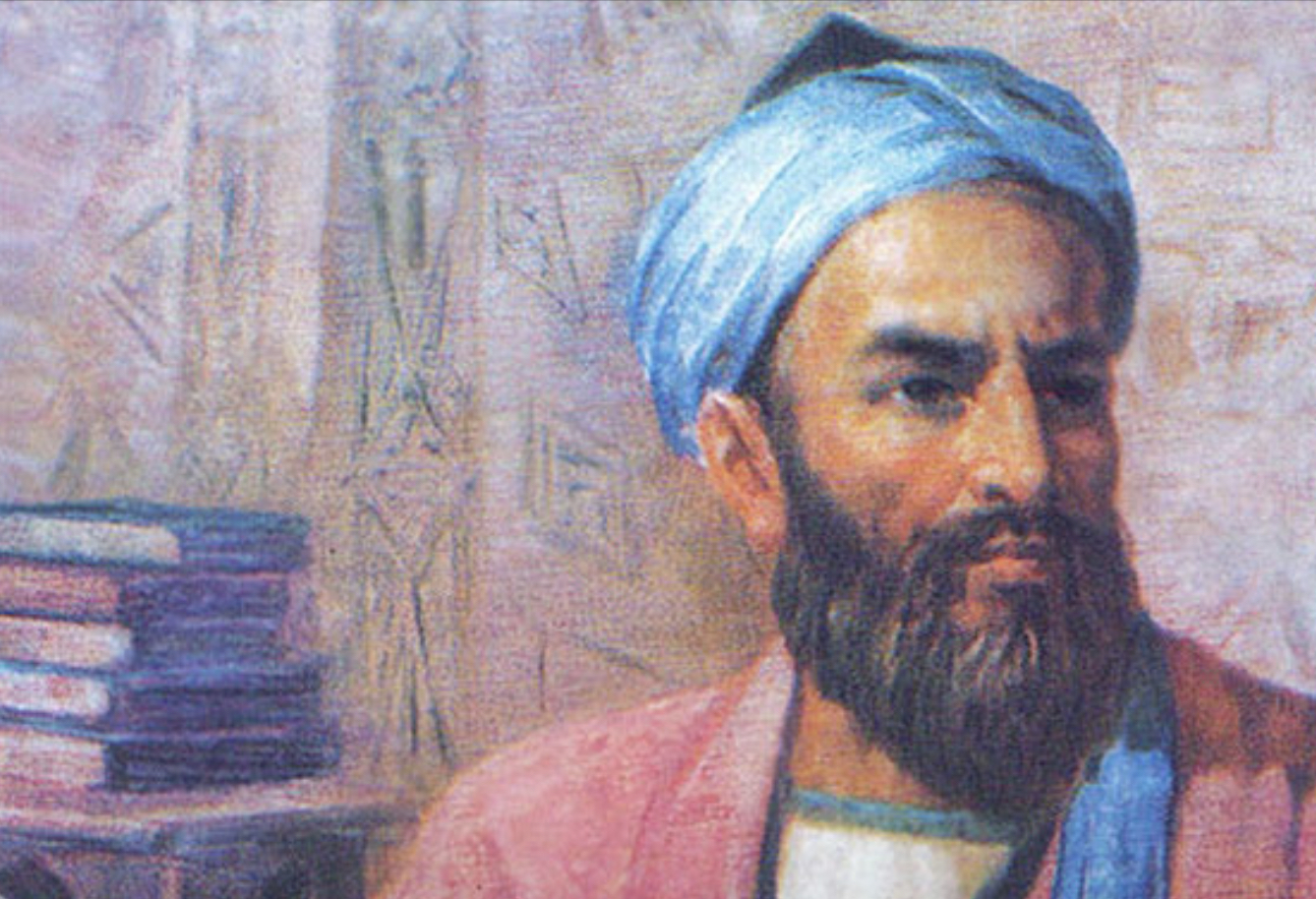 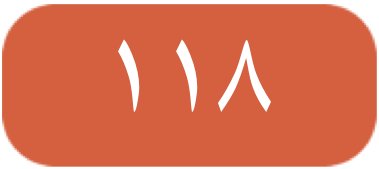 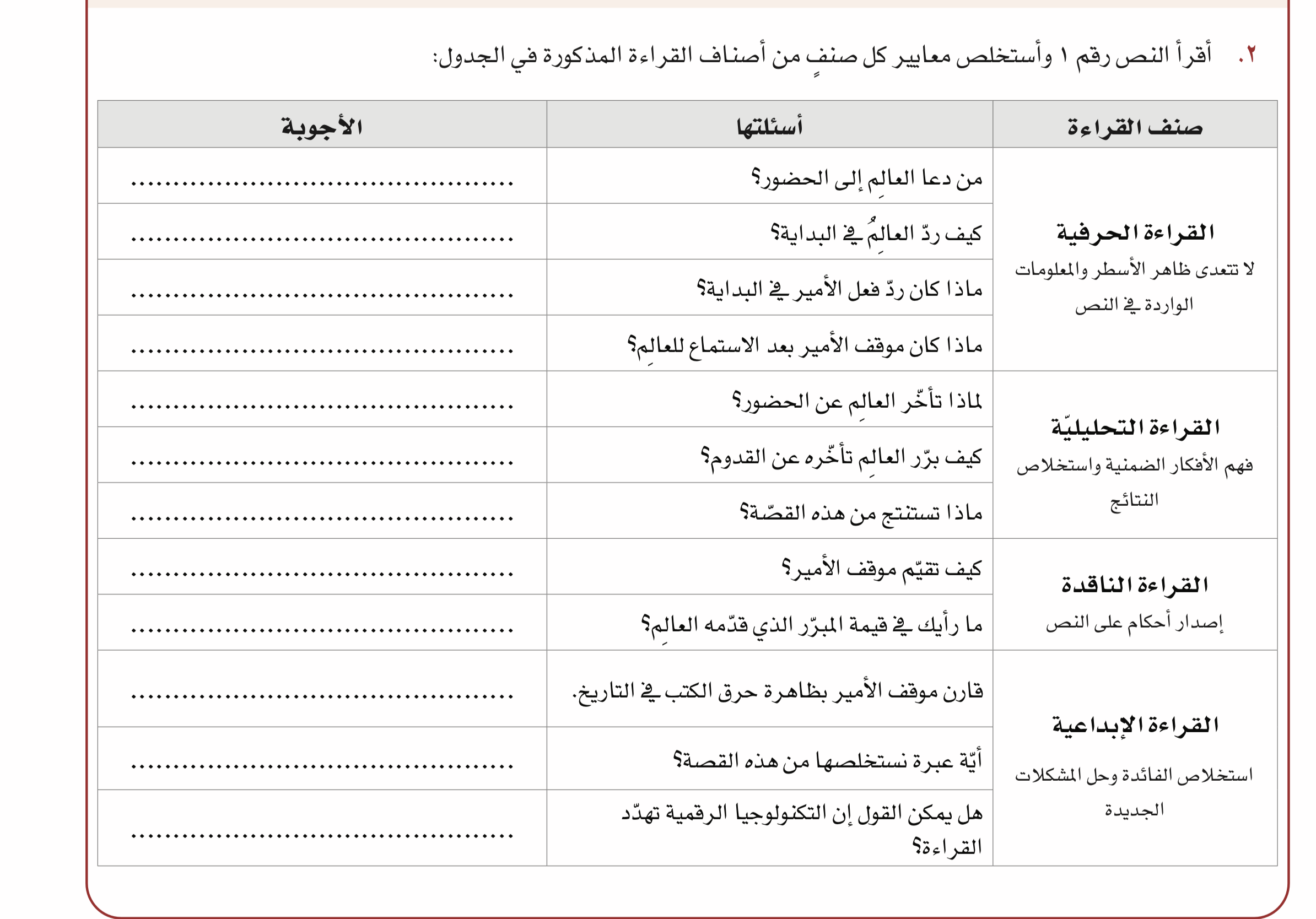 الاجوبة
اسئلتها
صنف القراءة
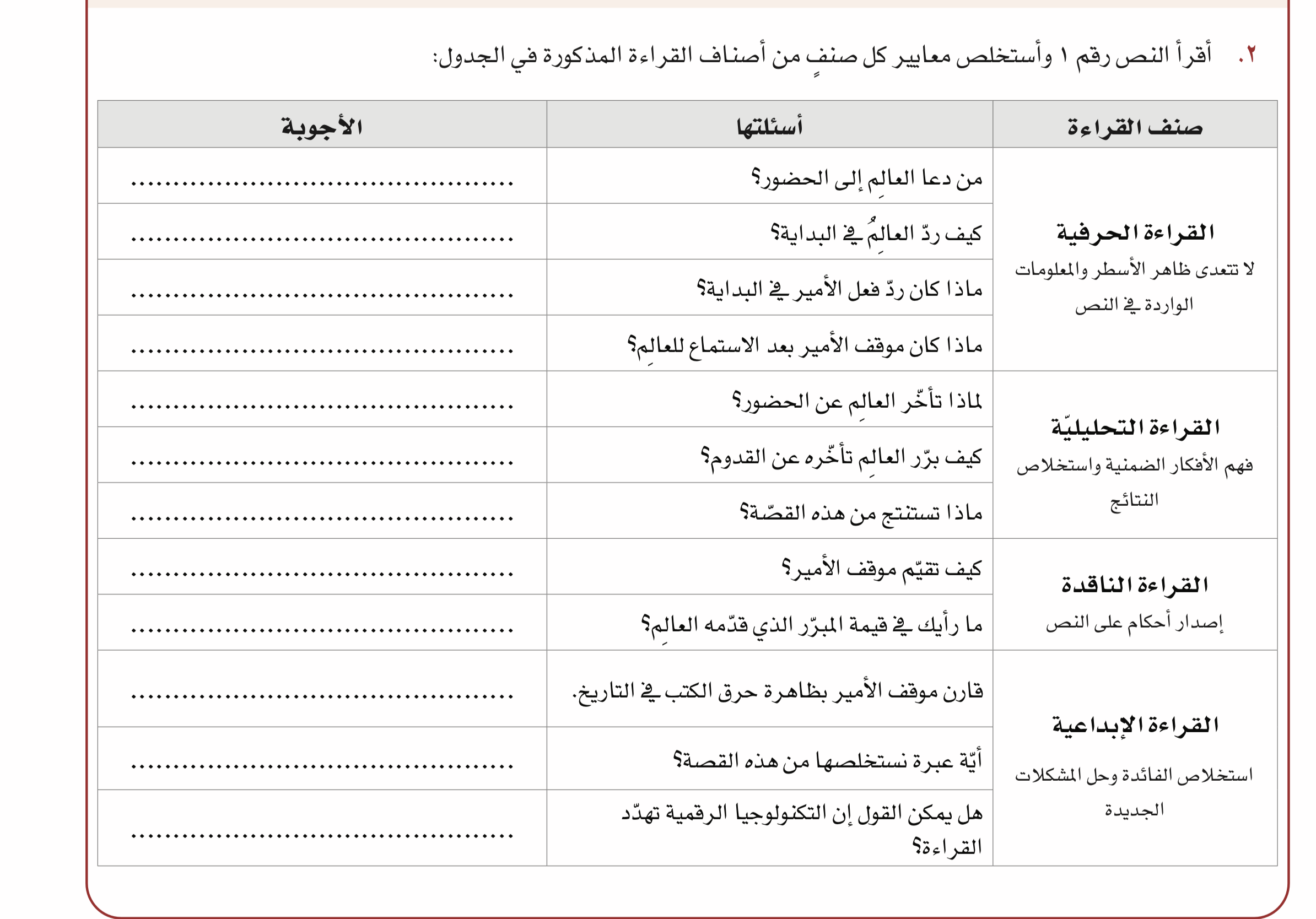 الخليفة
اعتذر لانشغاله بمحادثة حكماء
الغضب بقولة ويحك
غفر له قدومه للتو.
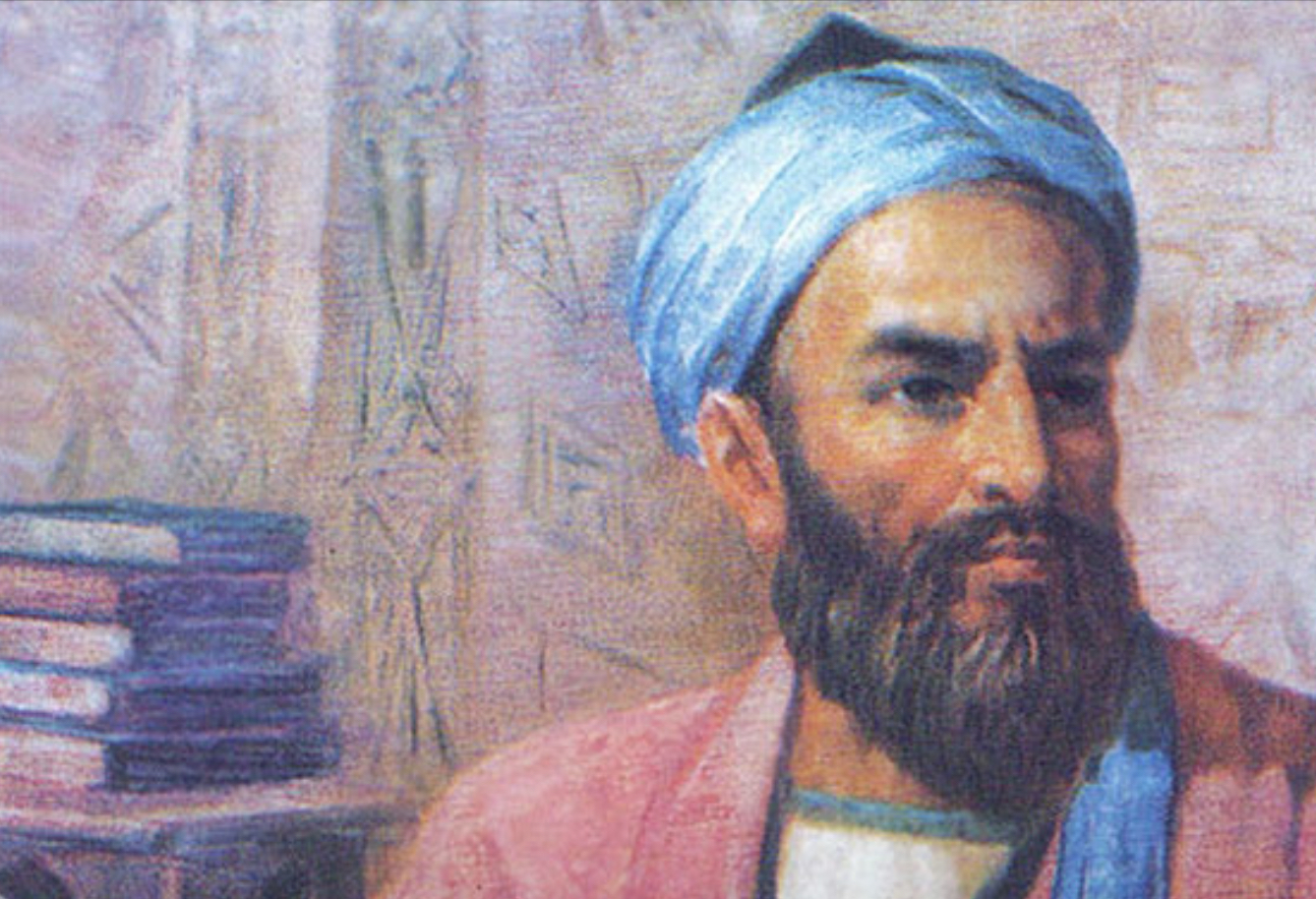 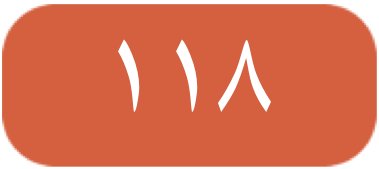 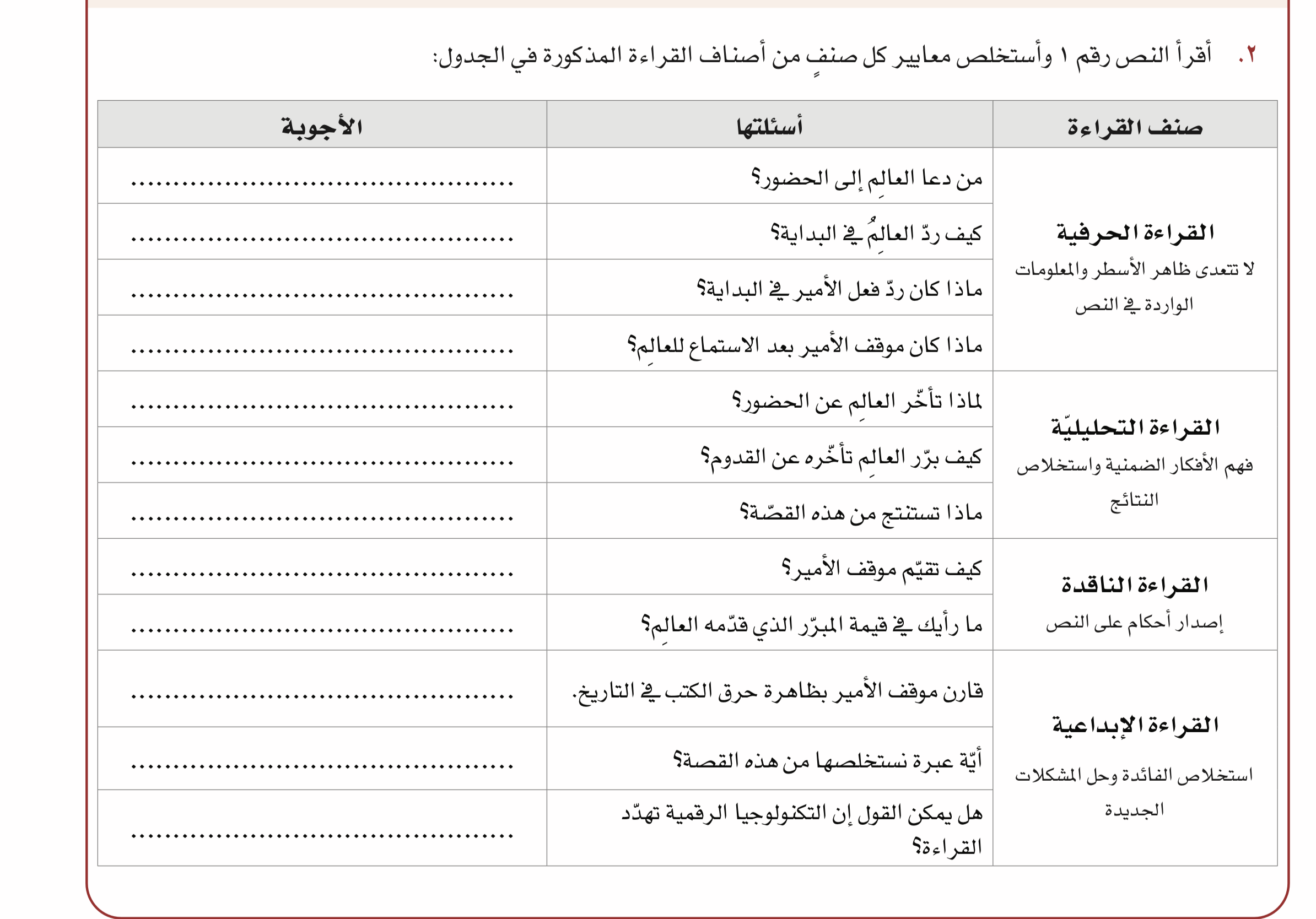 صنف القراءة
اسئلتها
صنف القراءة
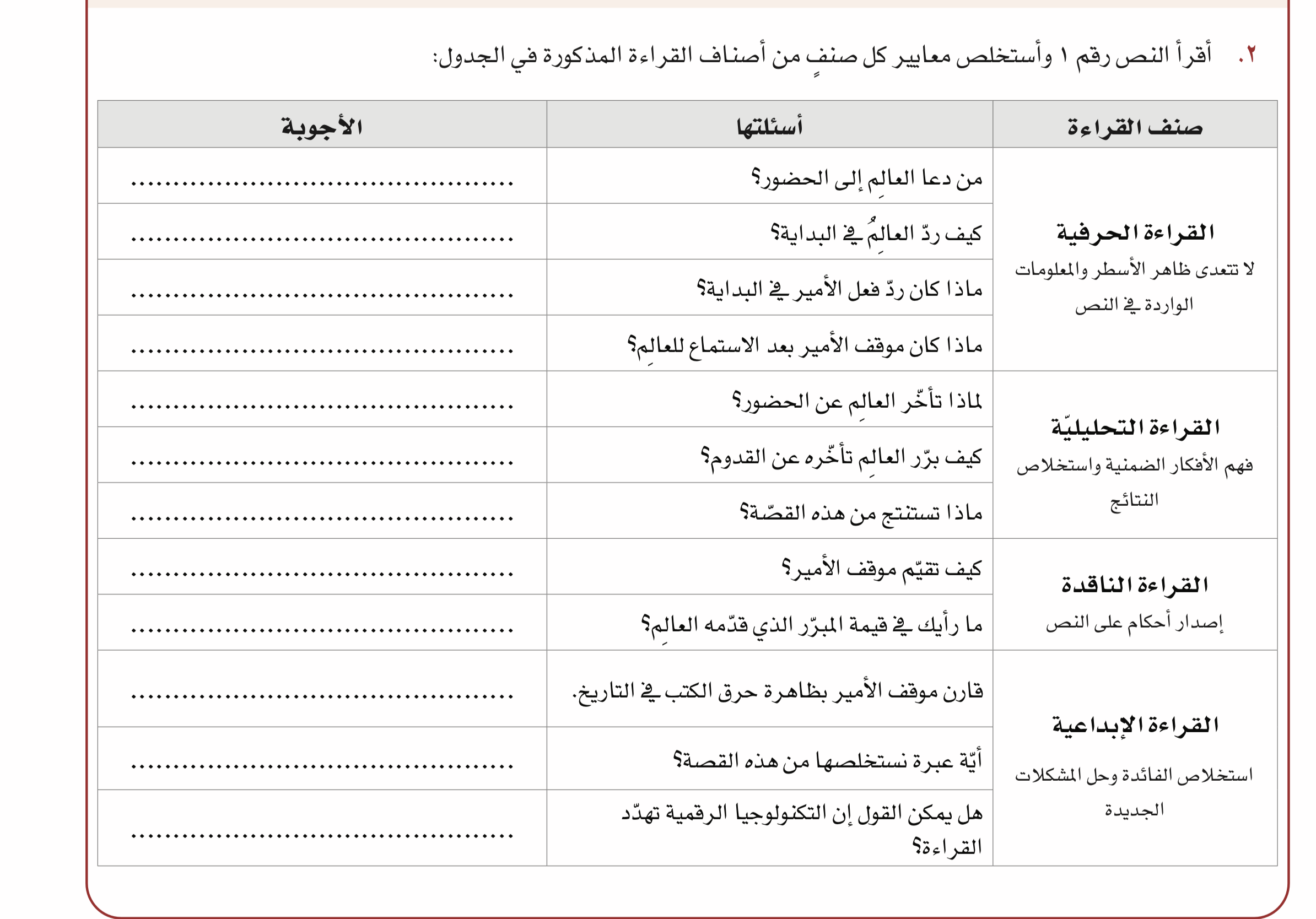 كان بصدد قراءة بعض الكتب
واجب احترام الكتب فهي جليس لانمل حديثه
فضل القراءة وفضل الخليفة المستنير والمدرك لاهمية القراءة
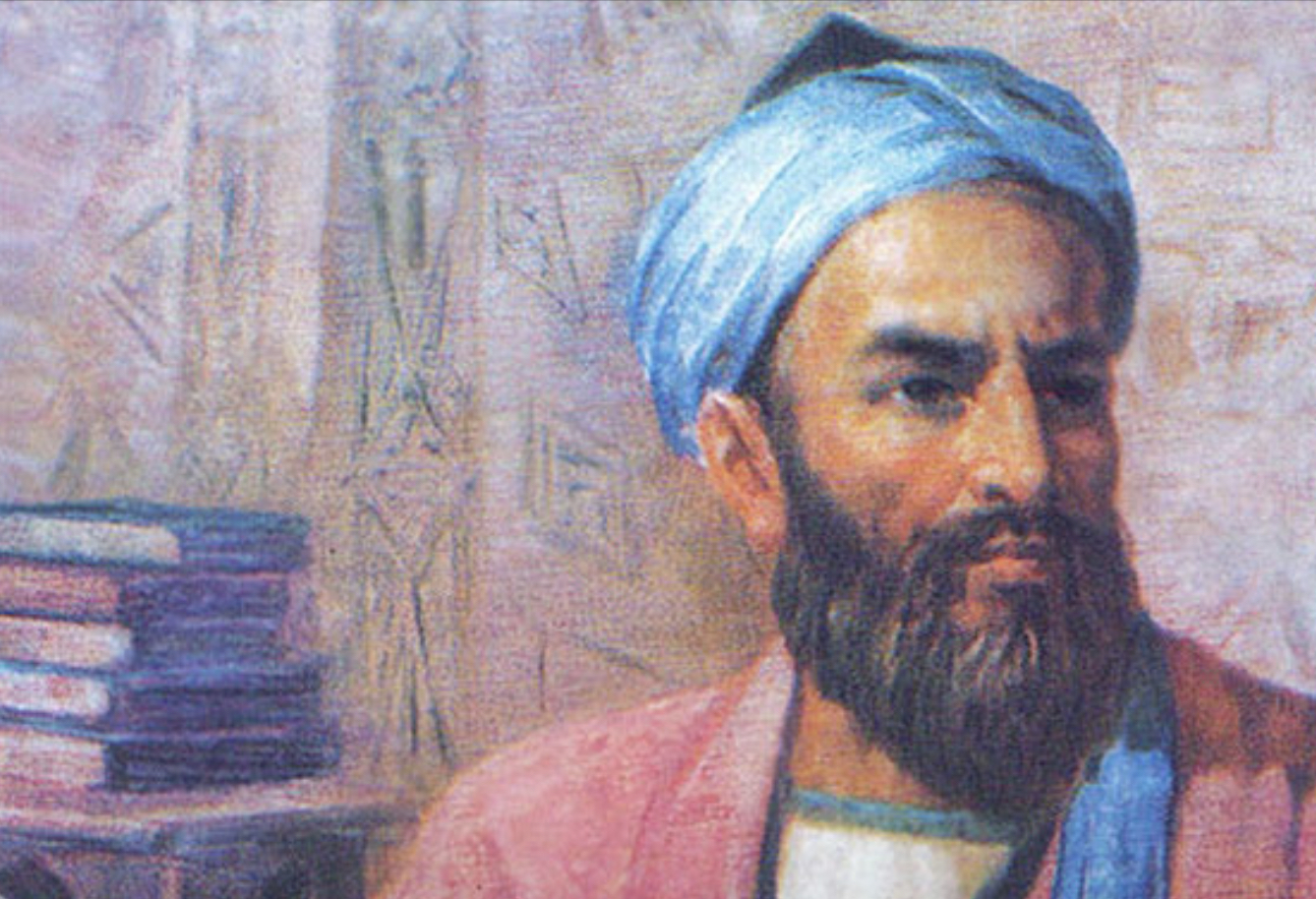 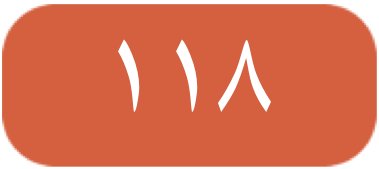 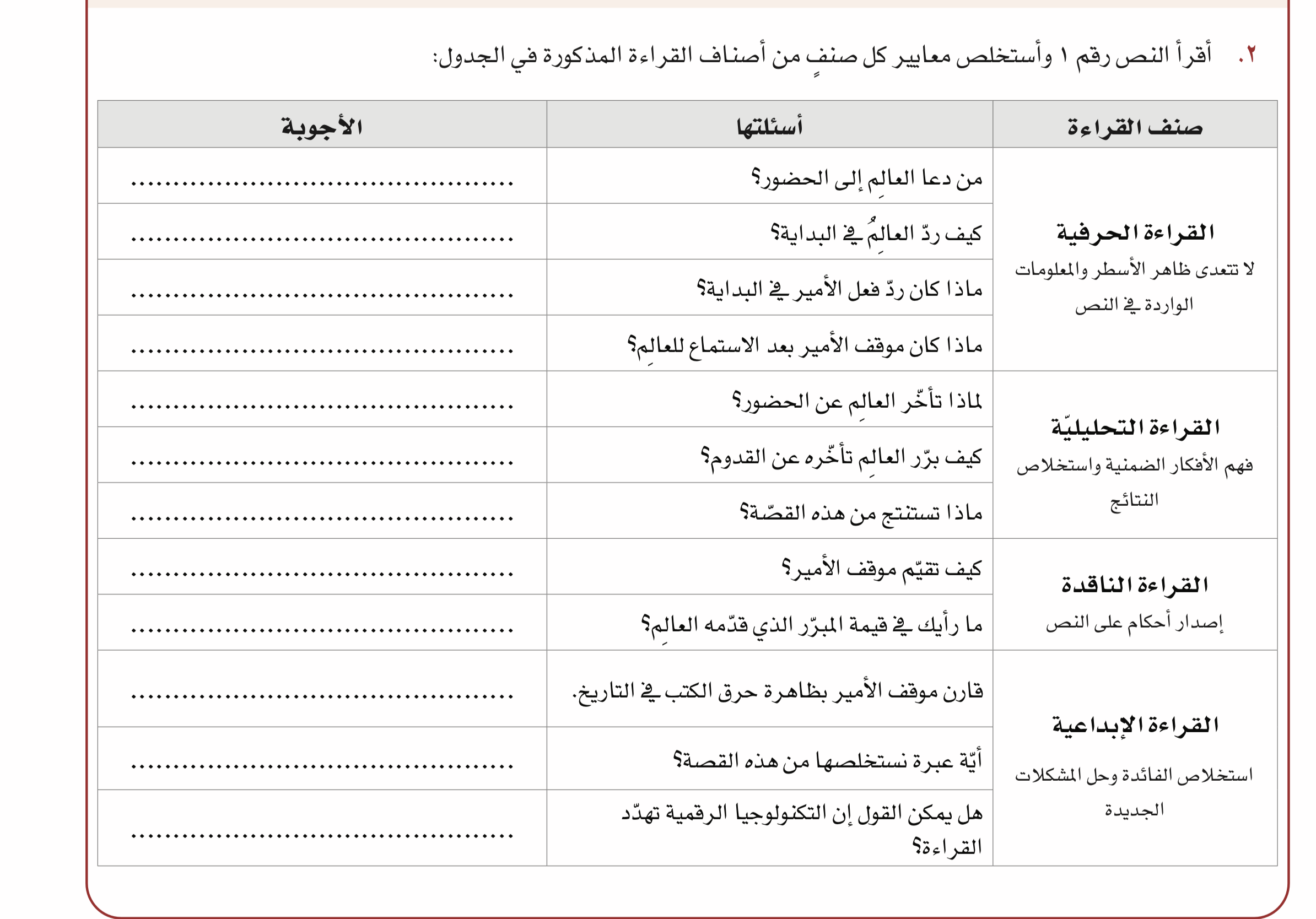 صنف القراءة
اسئلتها
صنف القراءة
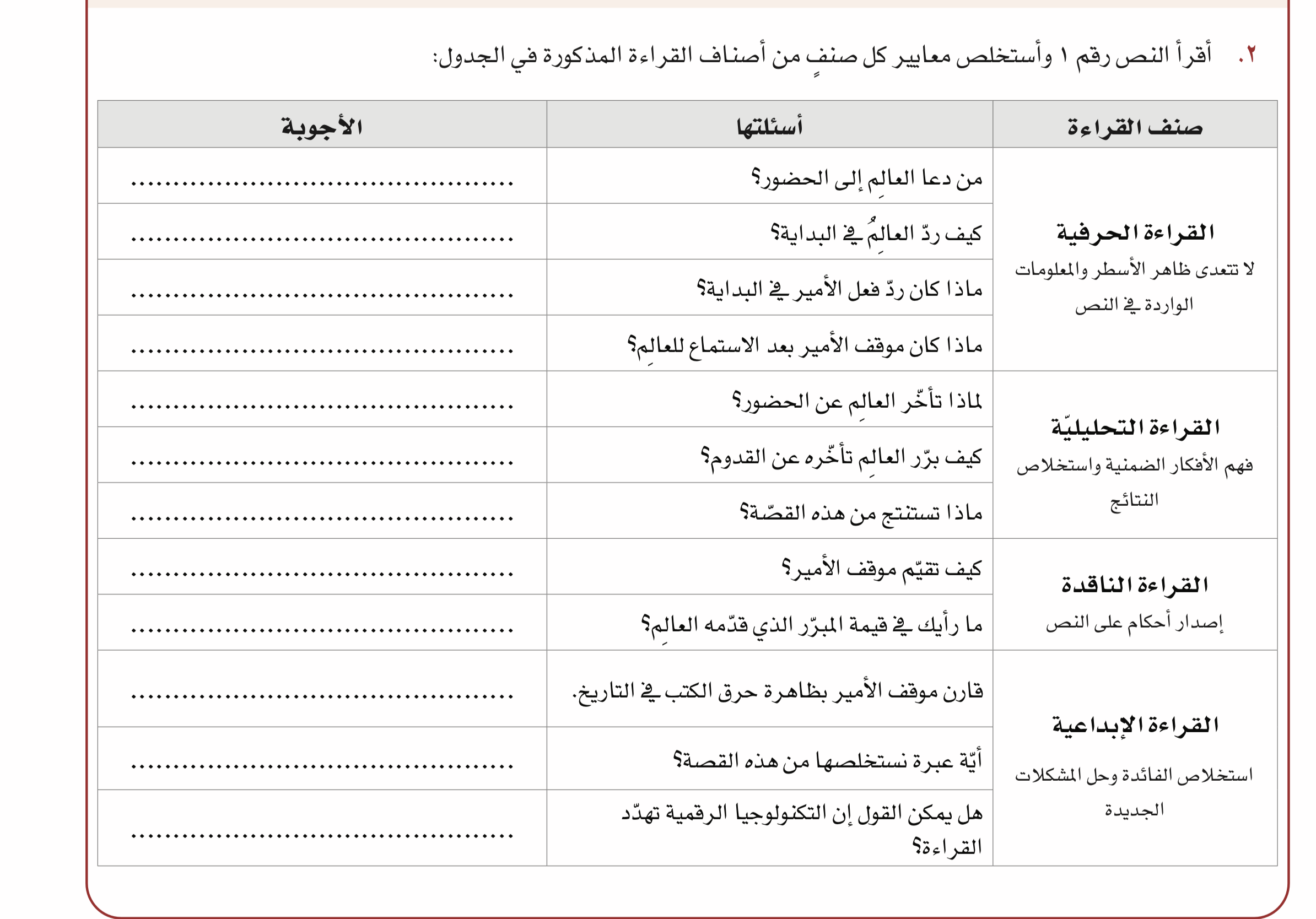 موقف مستنير وعادل
دال على أهمية القراءة قديمًا
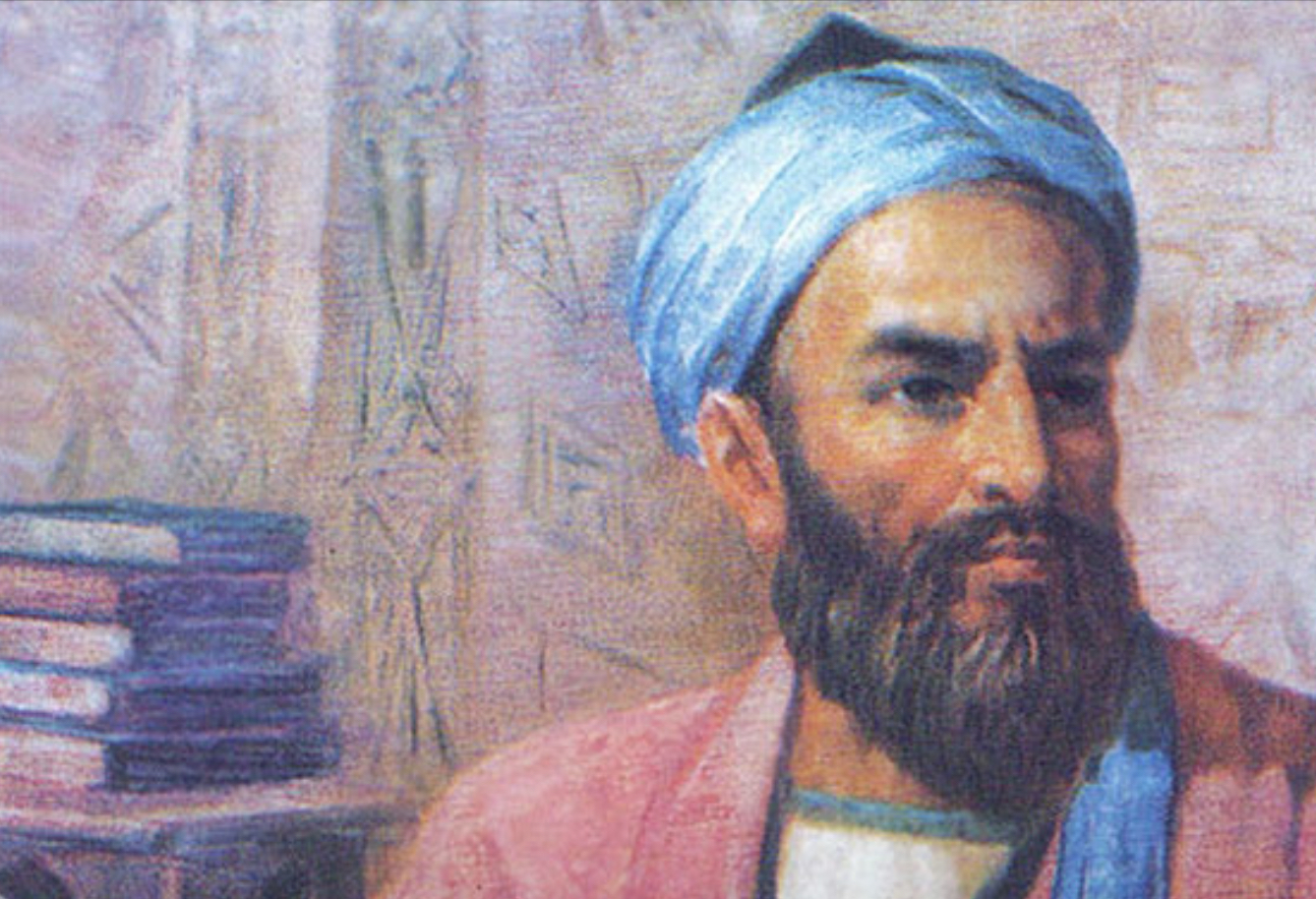 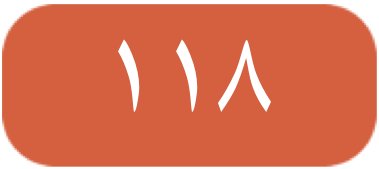 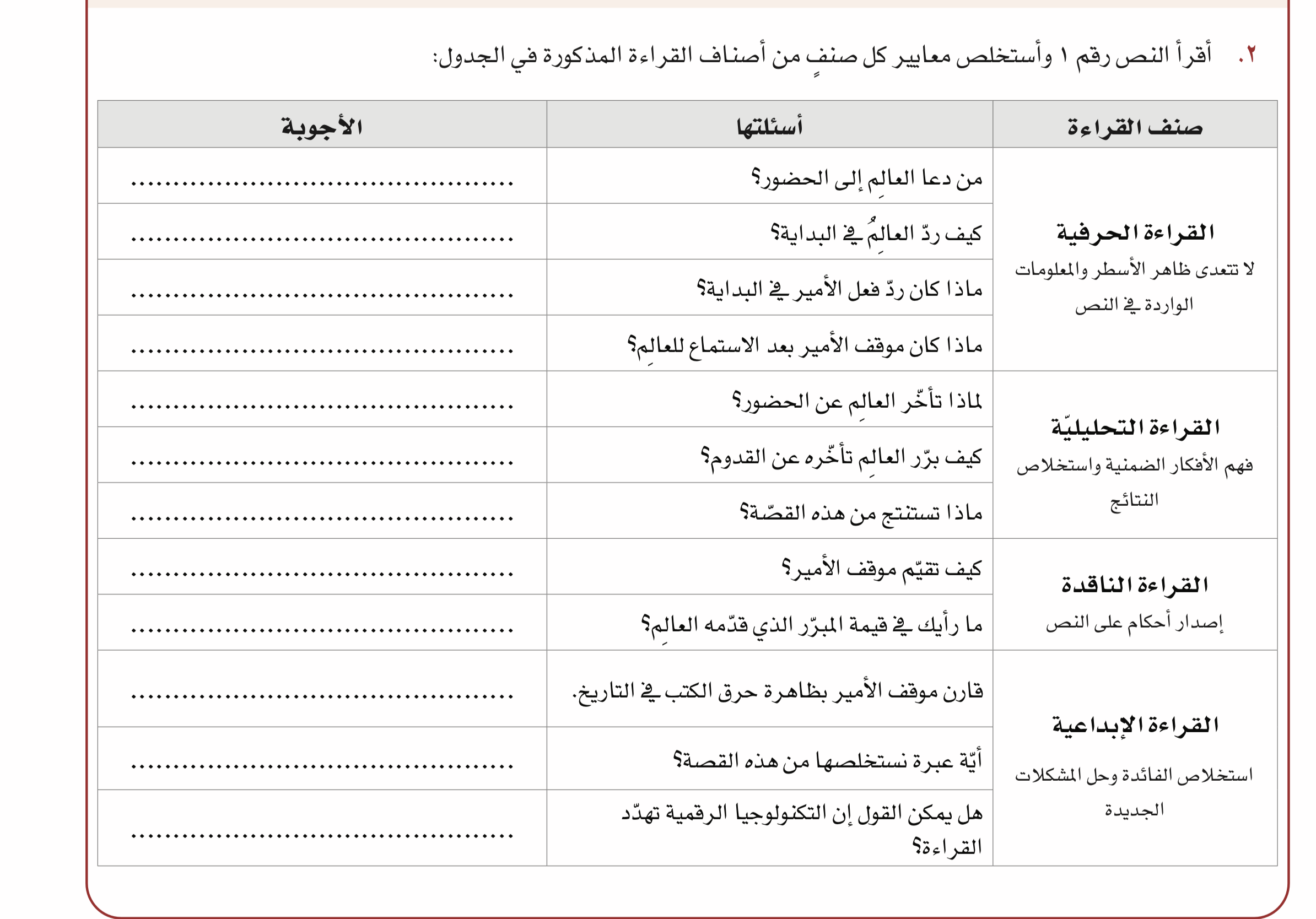 صنف القراءة
اسئلتها
صنف القراءة
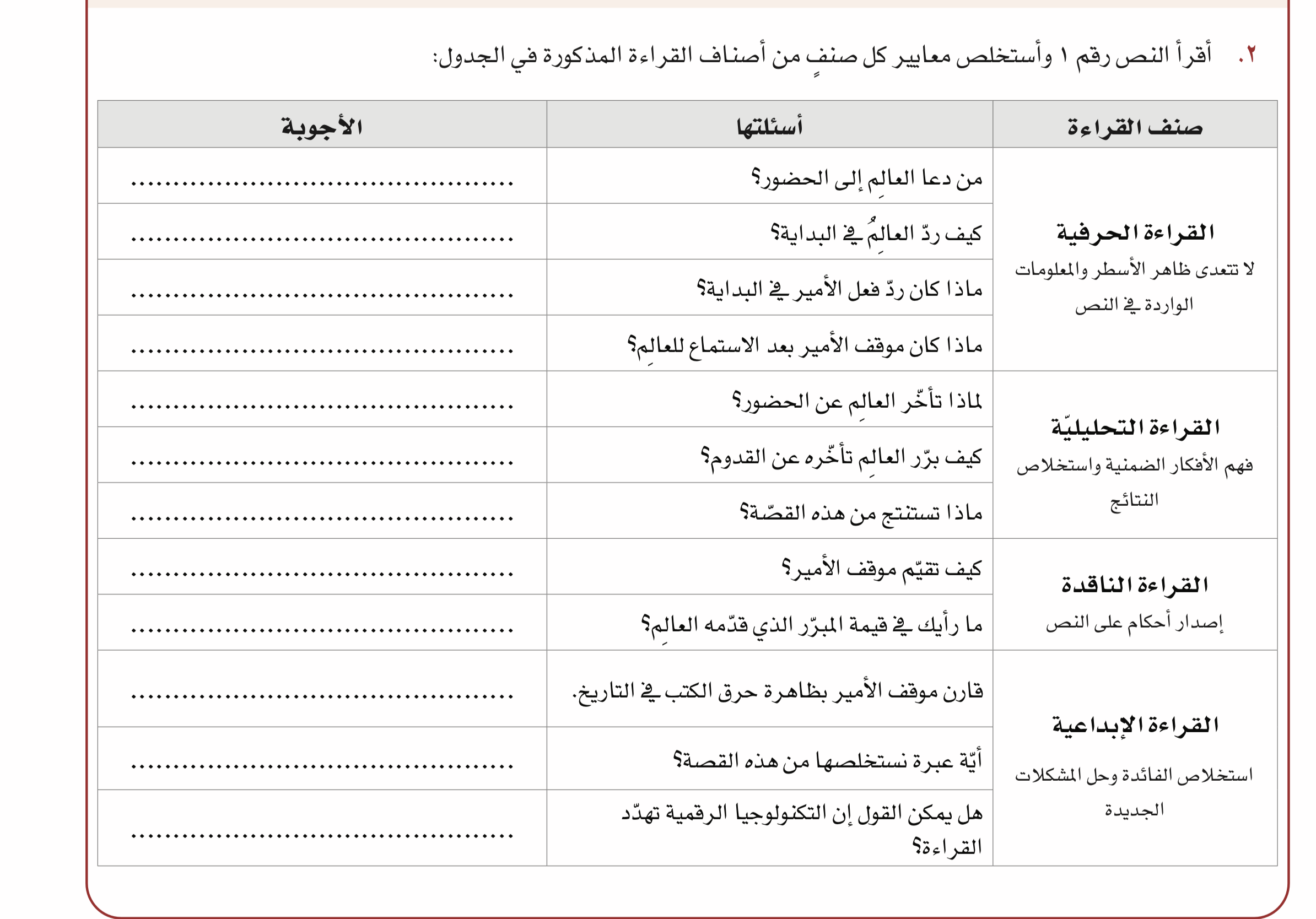 موقف متسامح ومستنير 
يقابله تعصب كل من يقرر حرق الكتب رفضًا للاختلاف
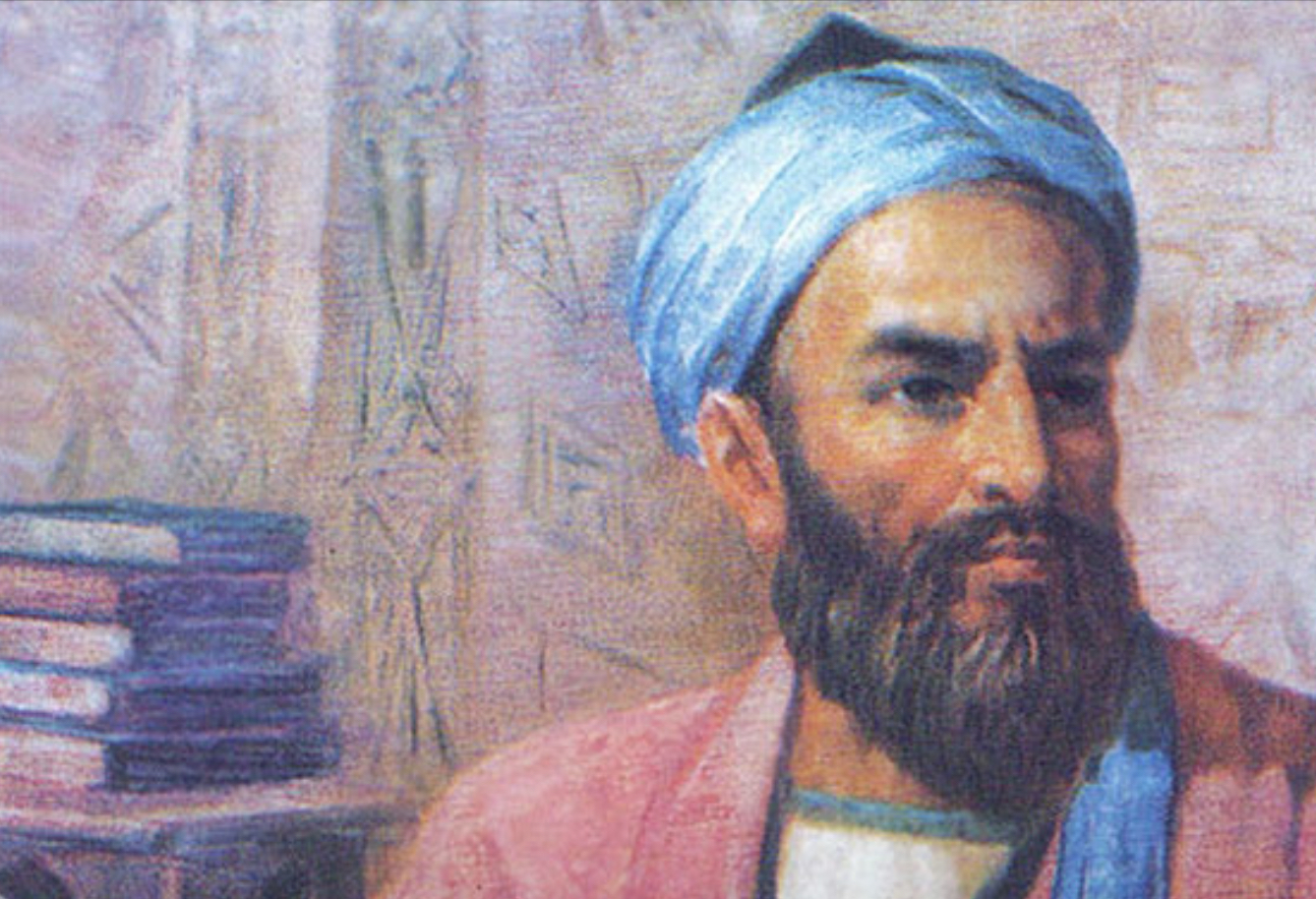 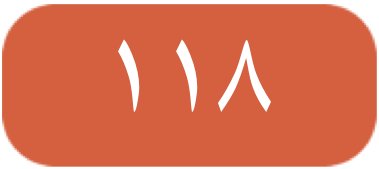 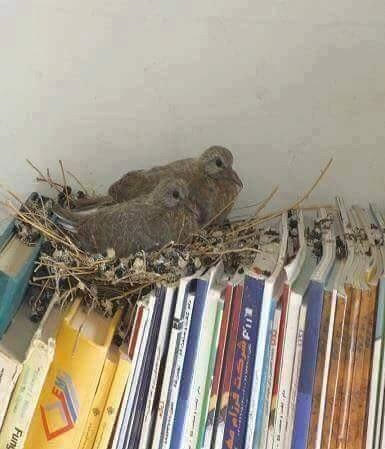 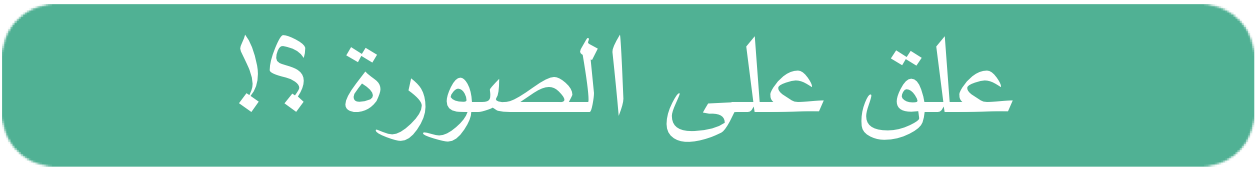 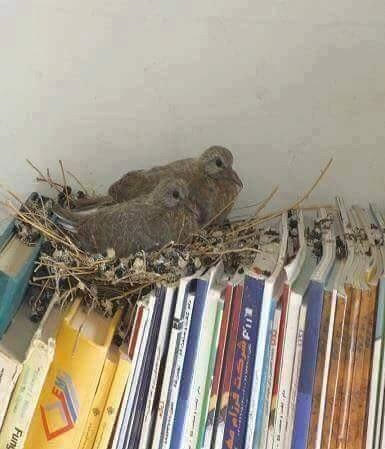 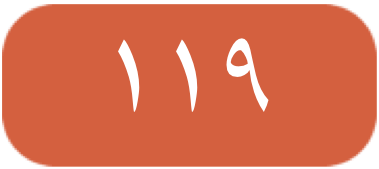 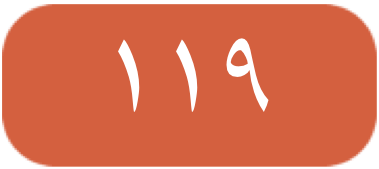 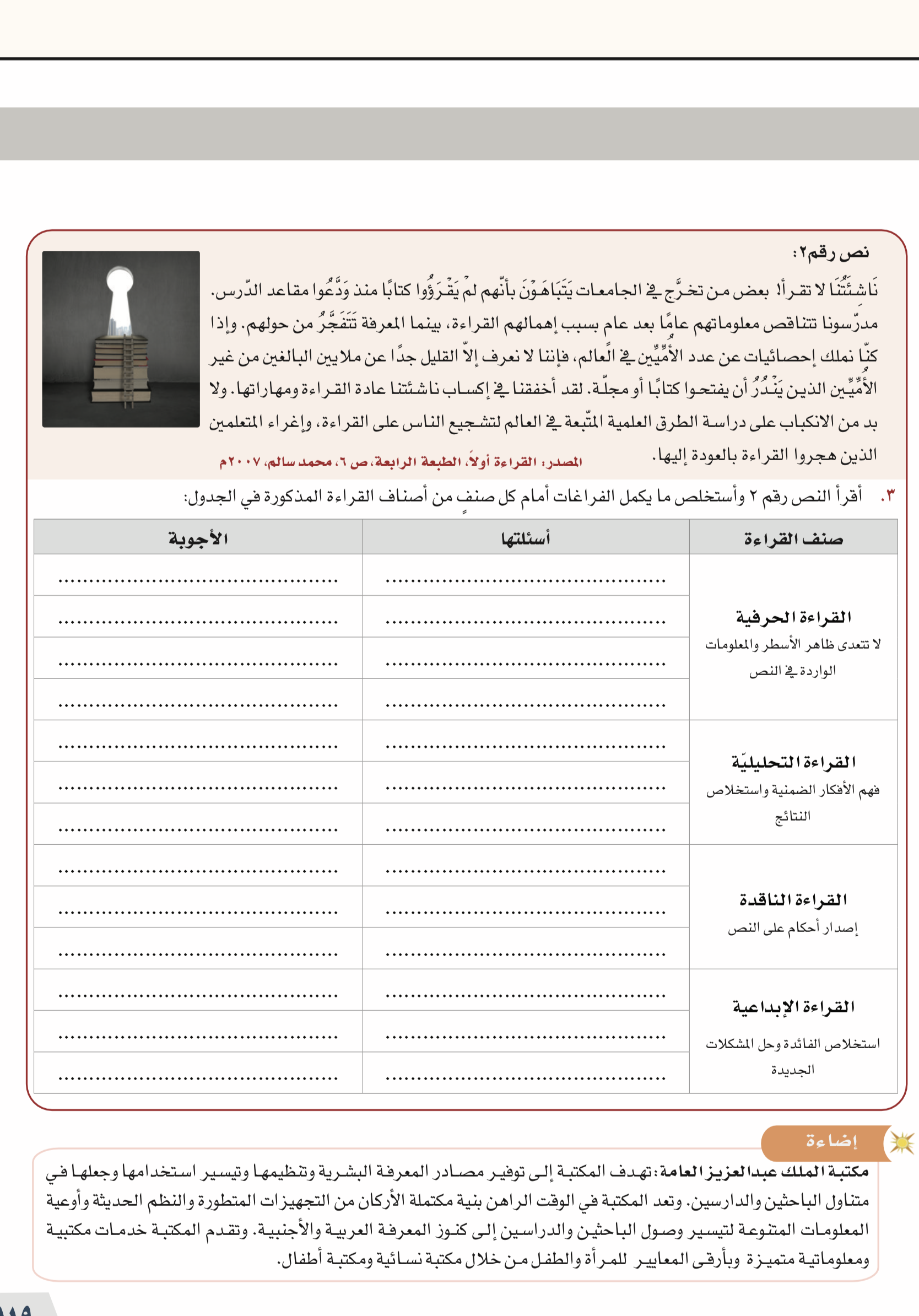 صنف القراءة
اسئلتها
صنف القراءة
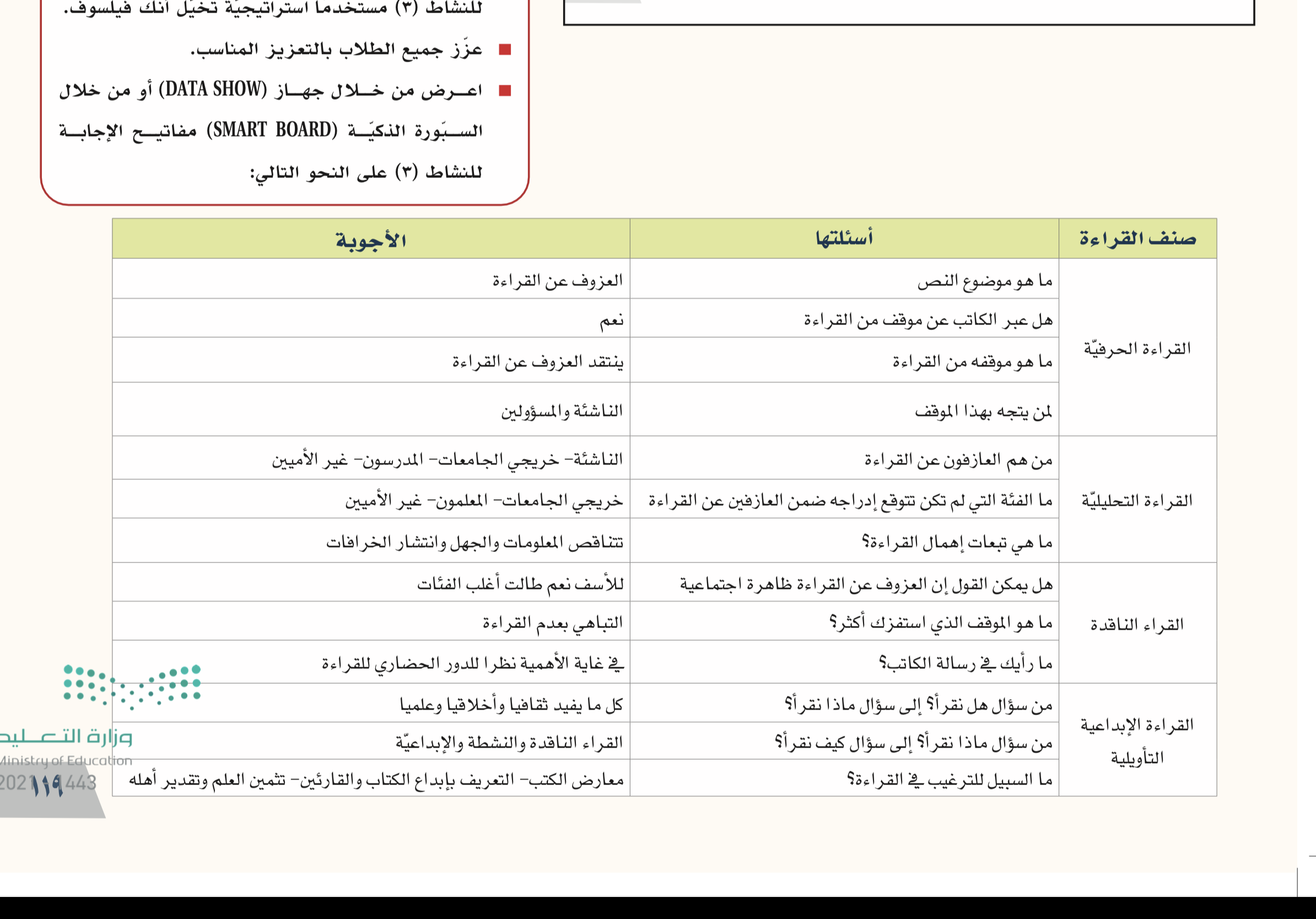 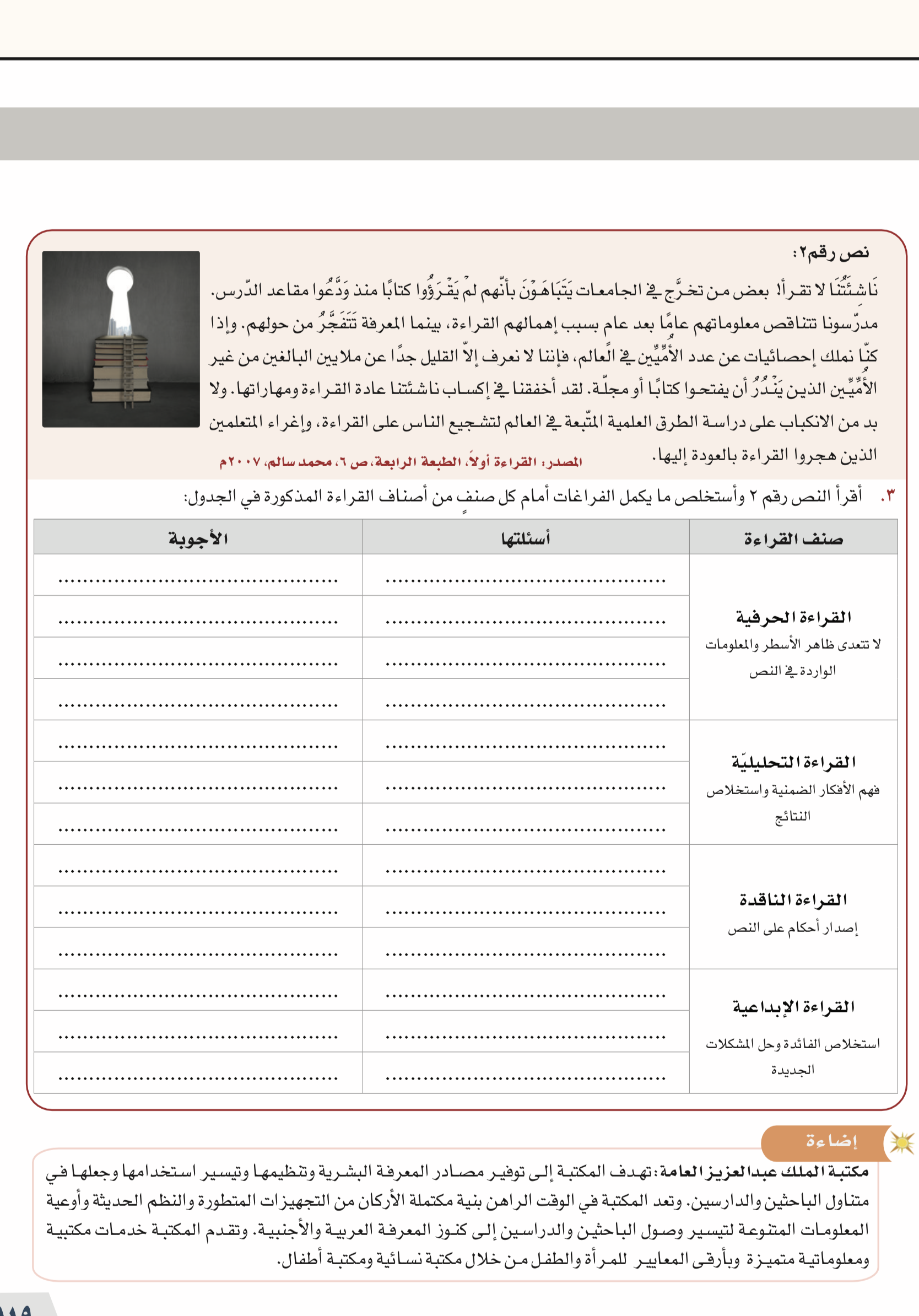 ما هو موضوع النص
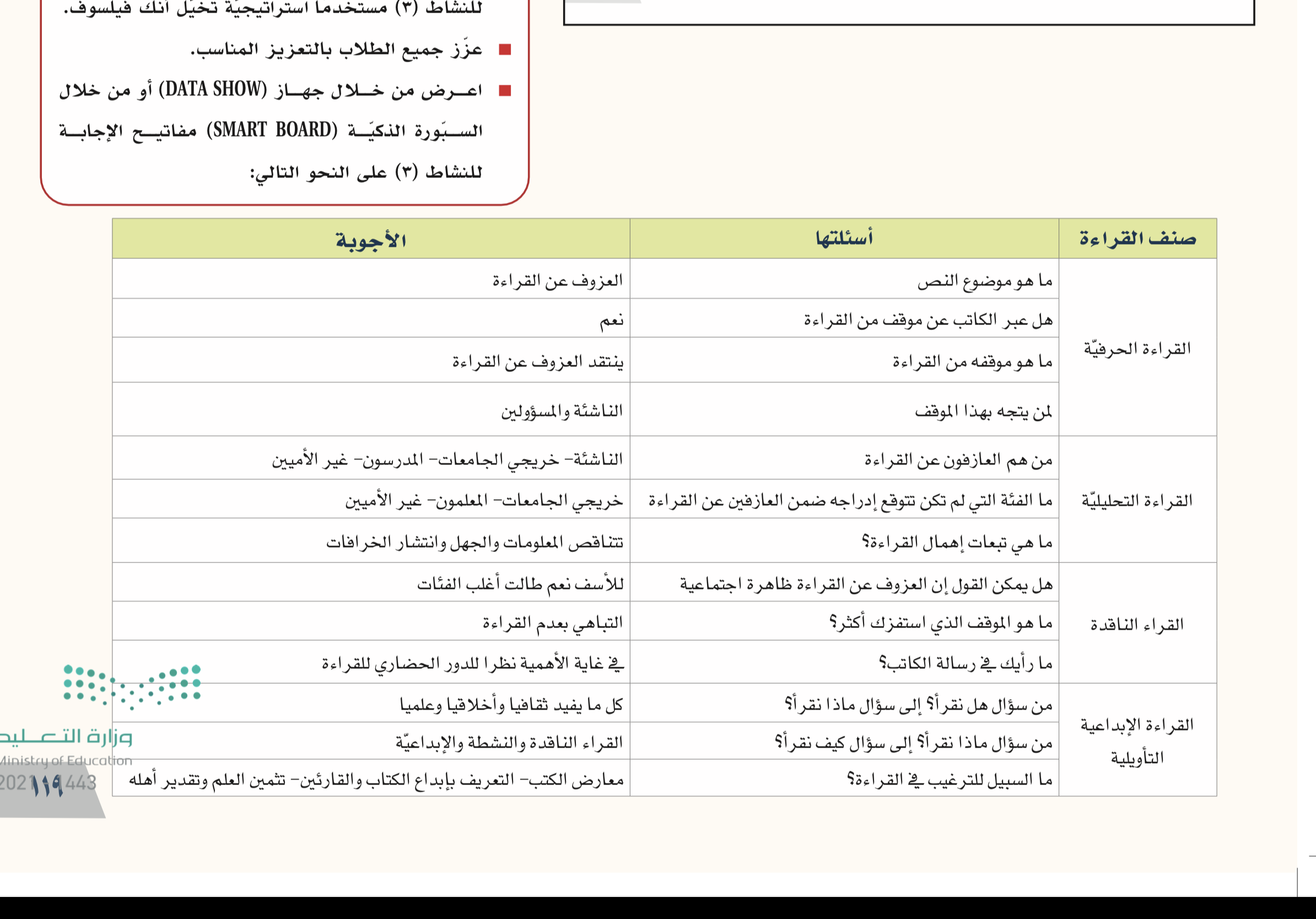 هل عبر الكاتب عن موقف القراءة
ما هو موقفه من القراءة
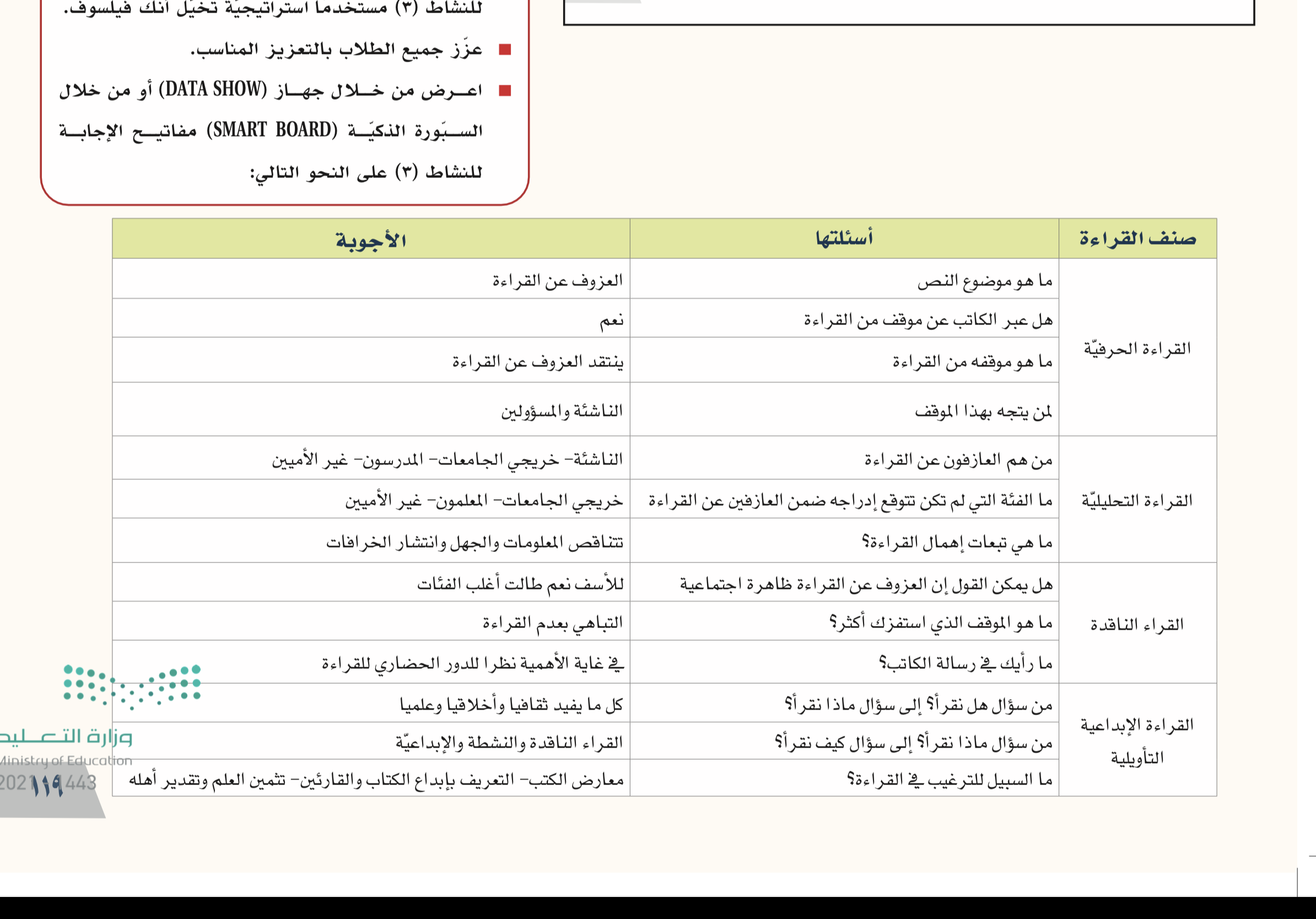 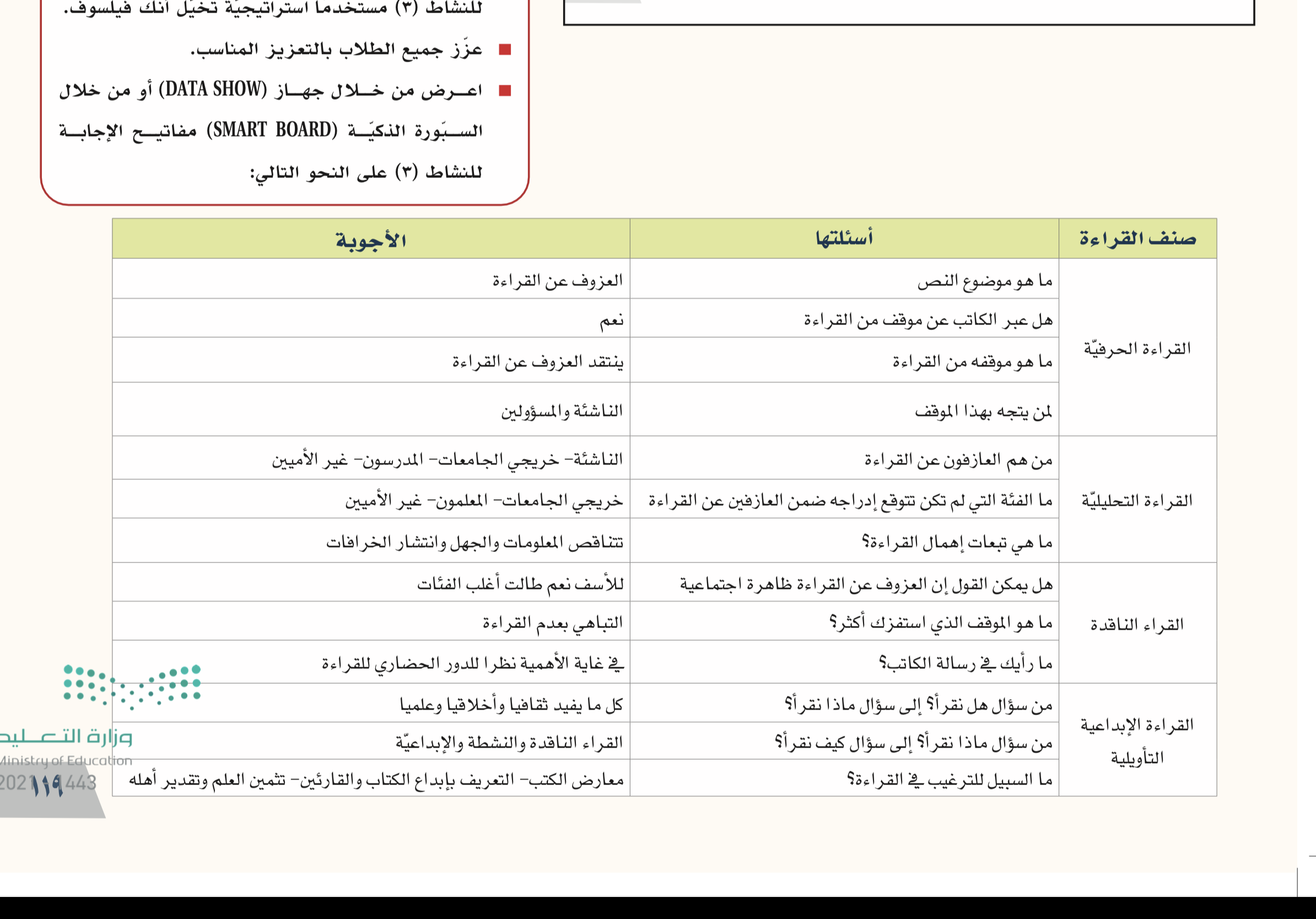 لمن يتجه بهذا الموقف
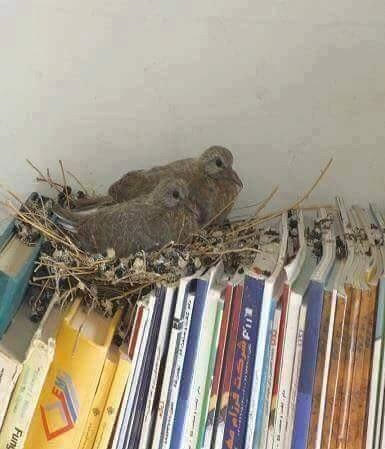 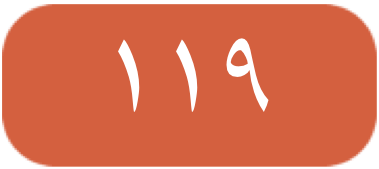 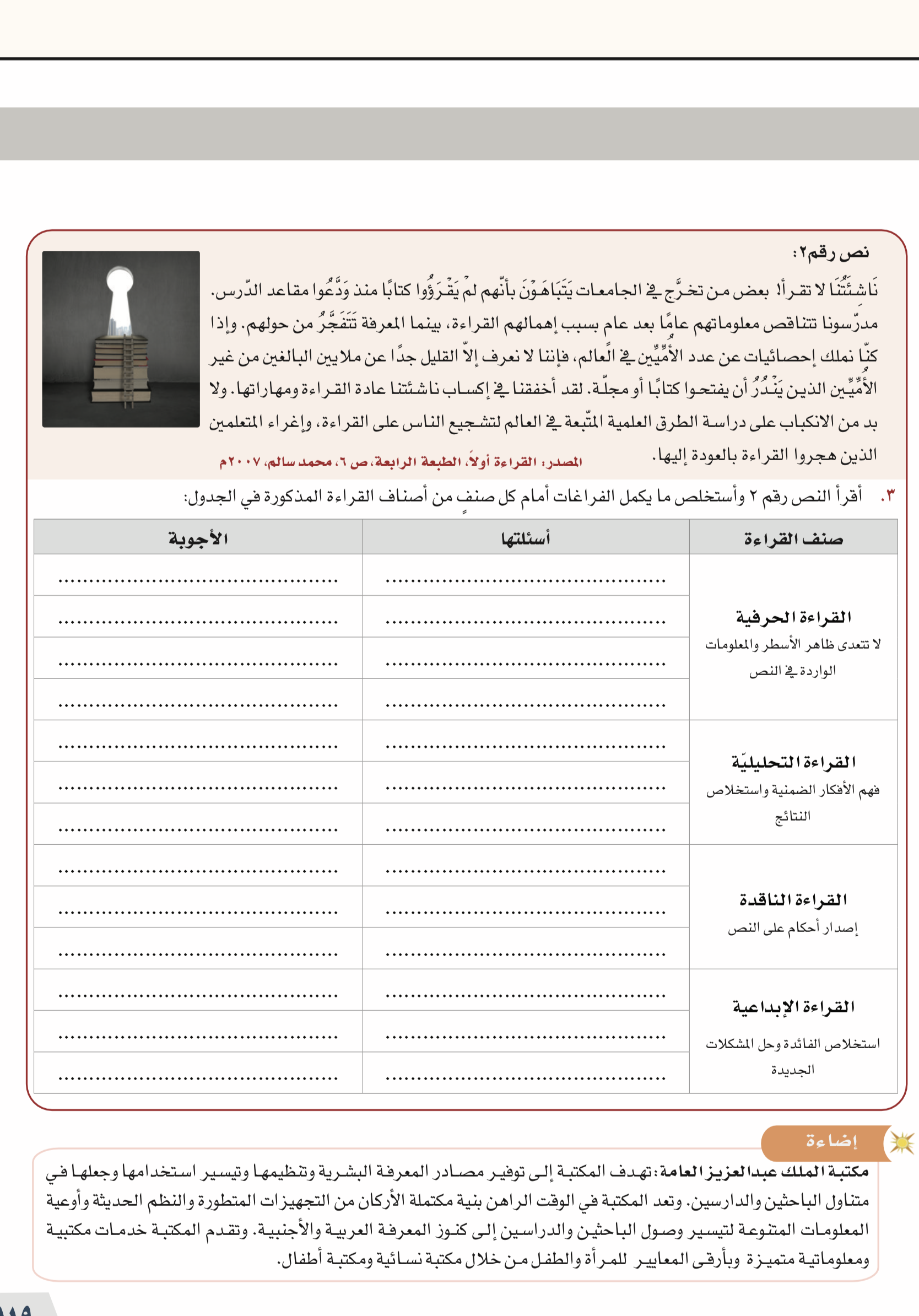 صنف القراءة
اسئلتها
صنف القراءة
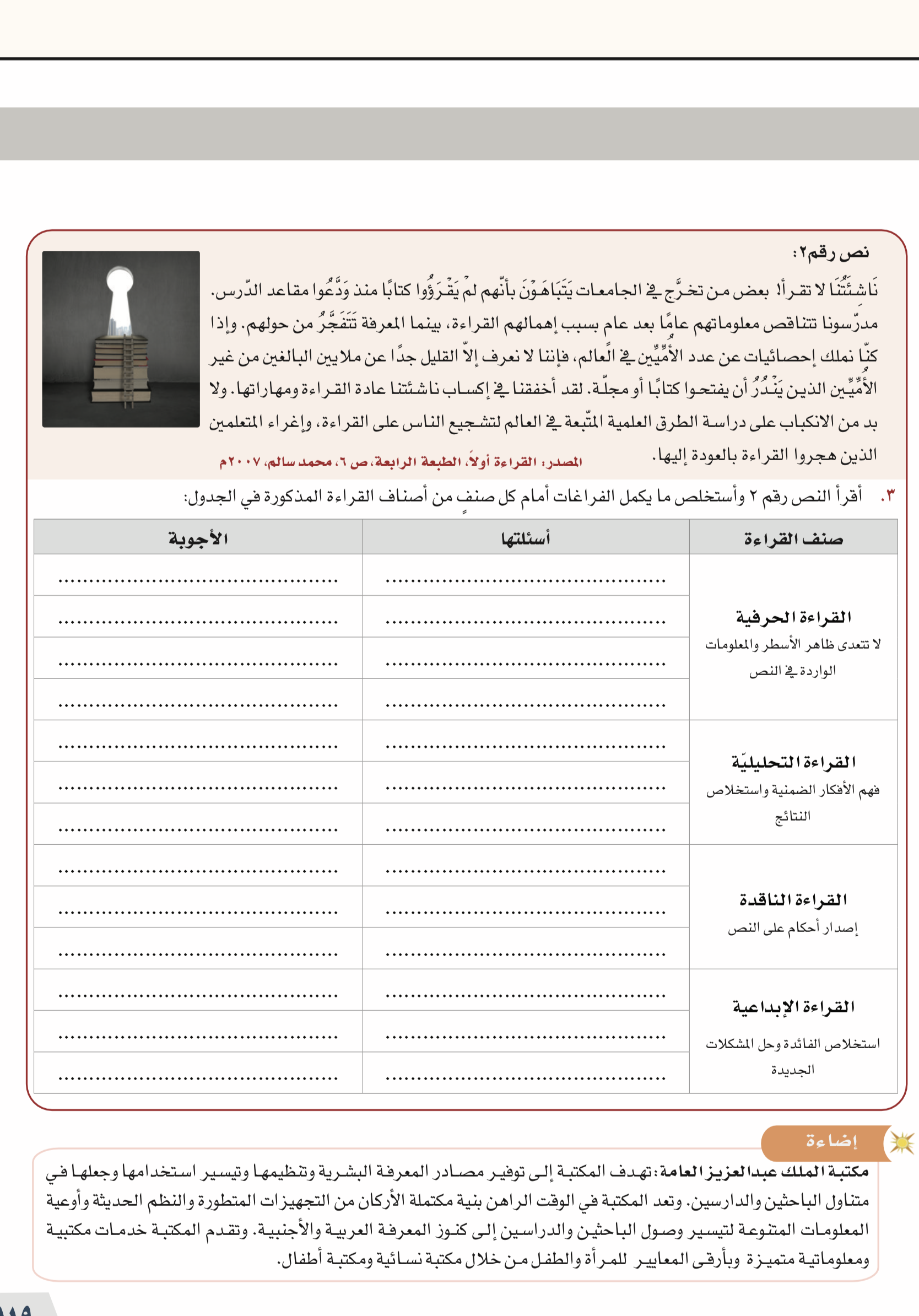 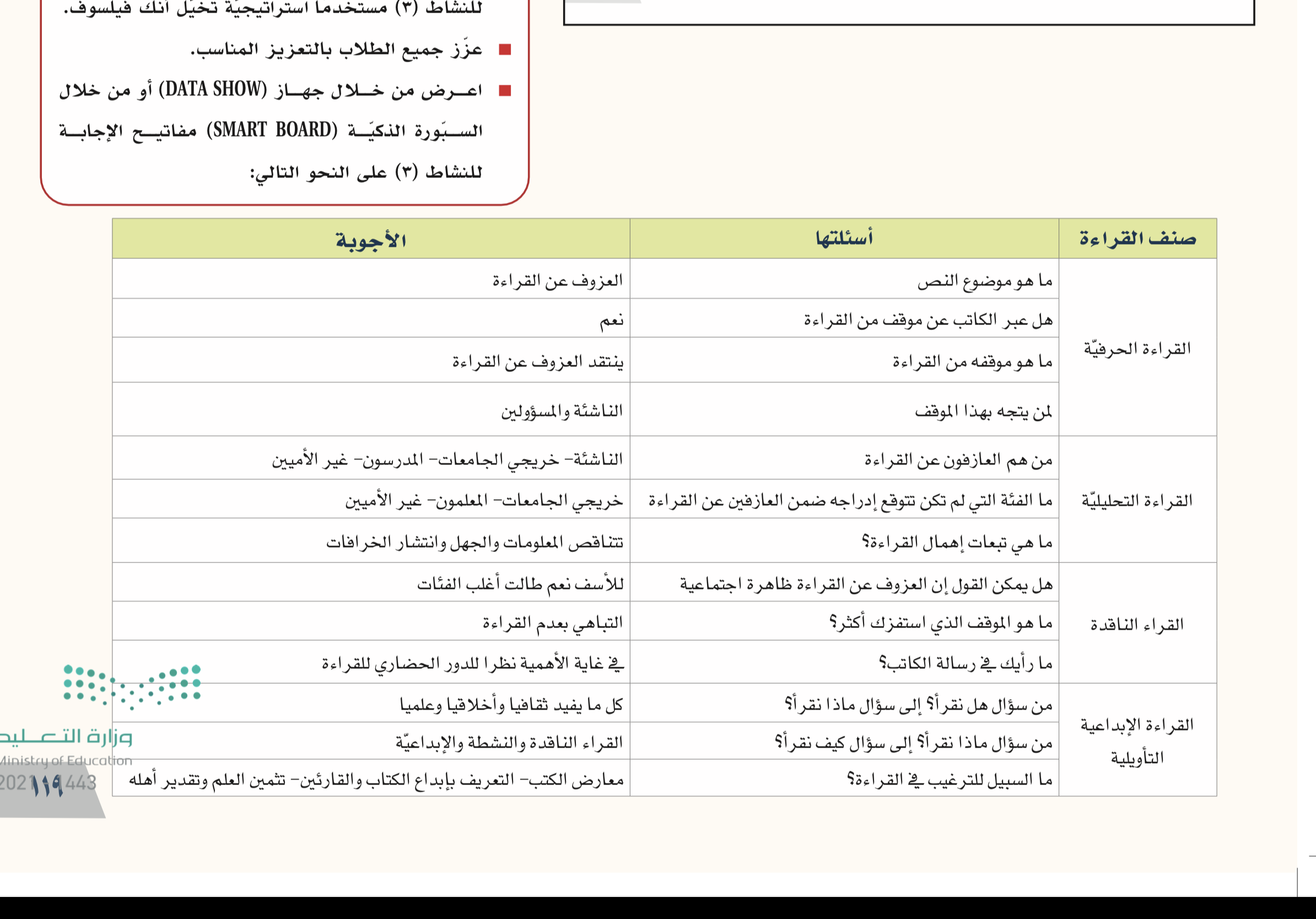 من هم العازفون عن القراءة ؟
ما الفئة التي لم تكن تتوقع إدراجه ضمن العازفين عن القراءة ؟
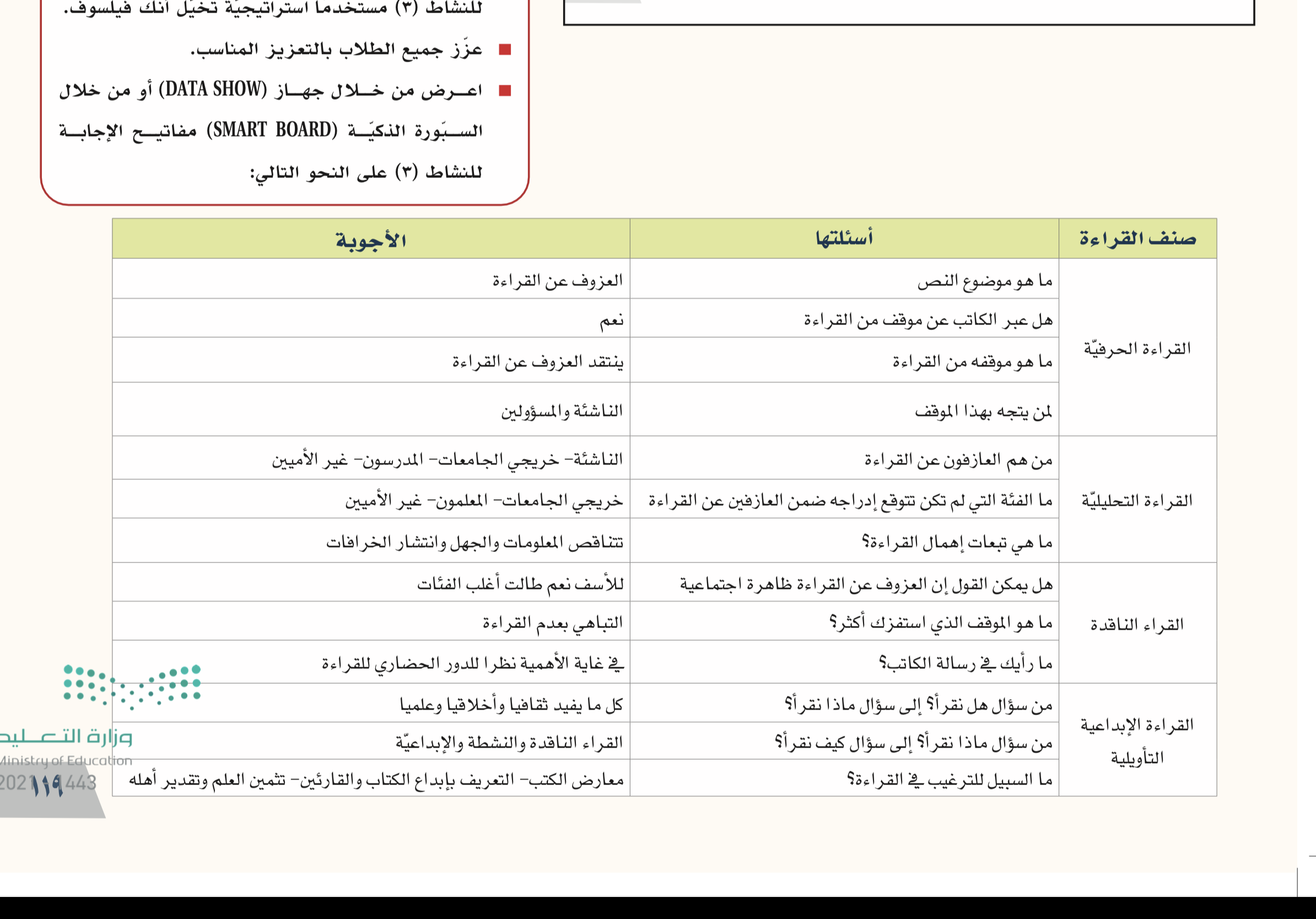 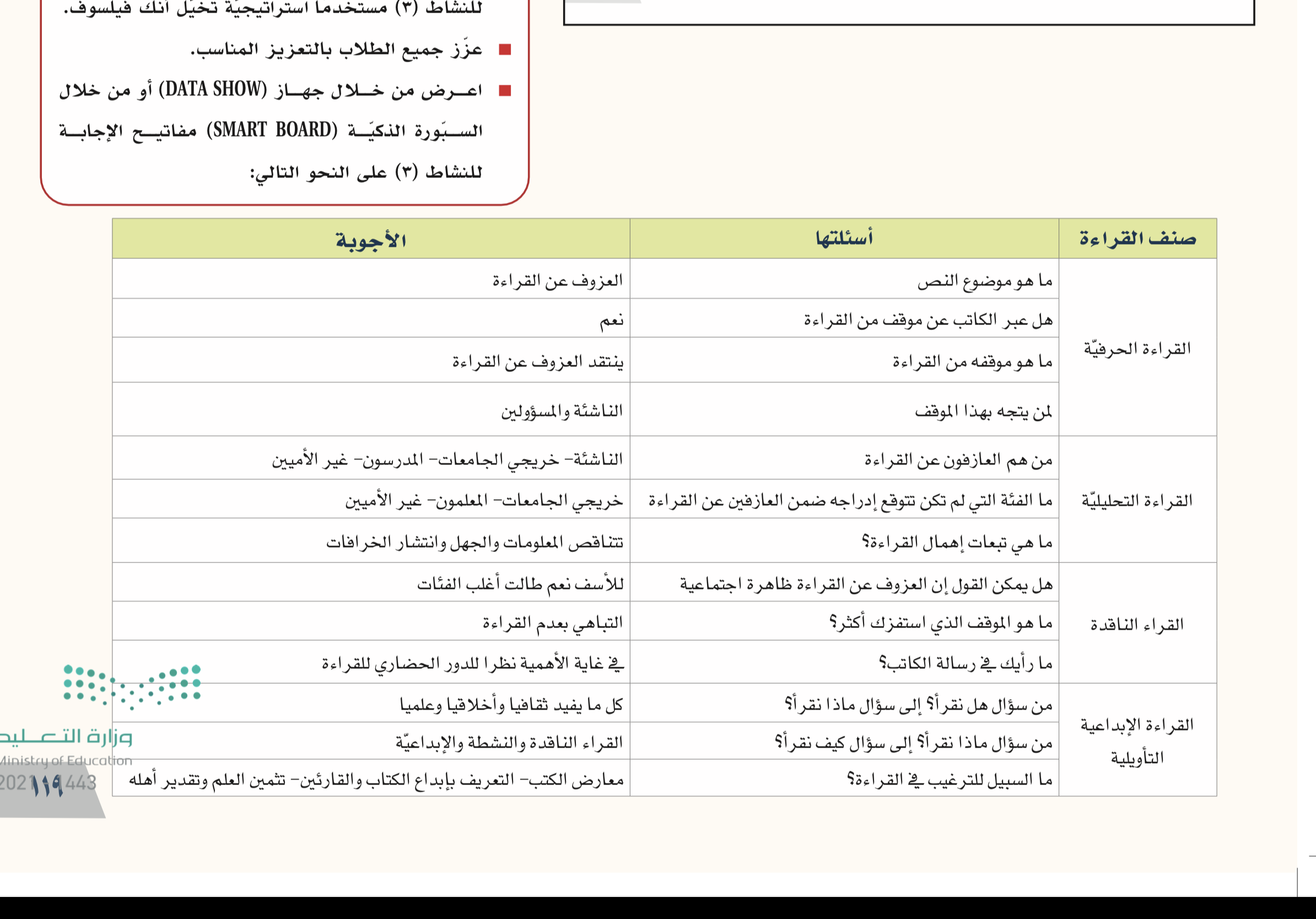 ما هي تبعات إهمال القراءة ؟
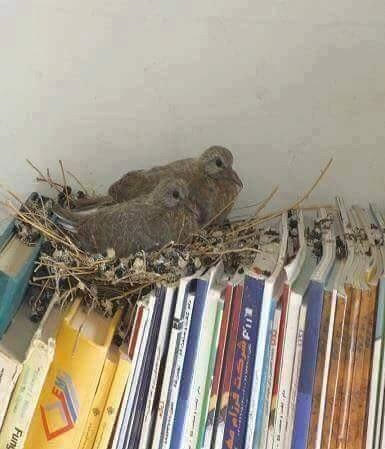 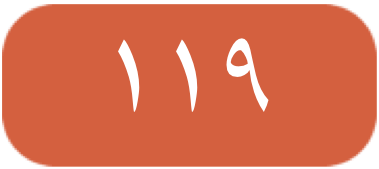 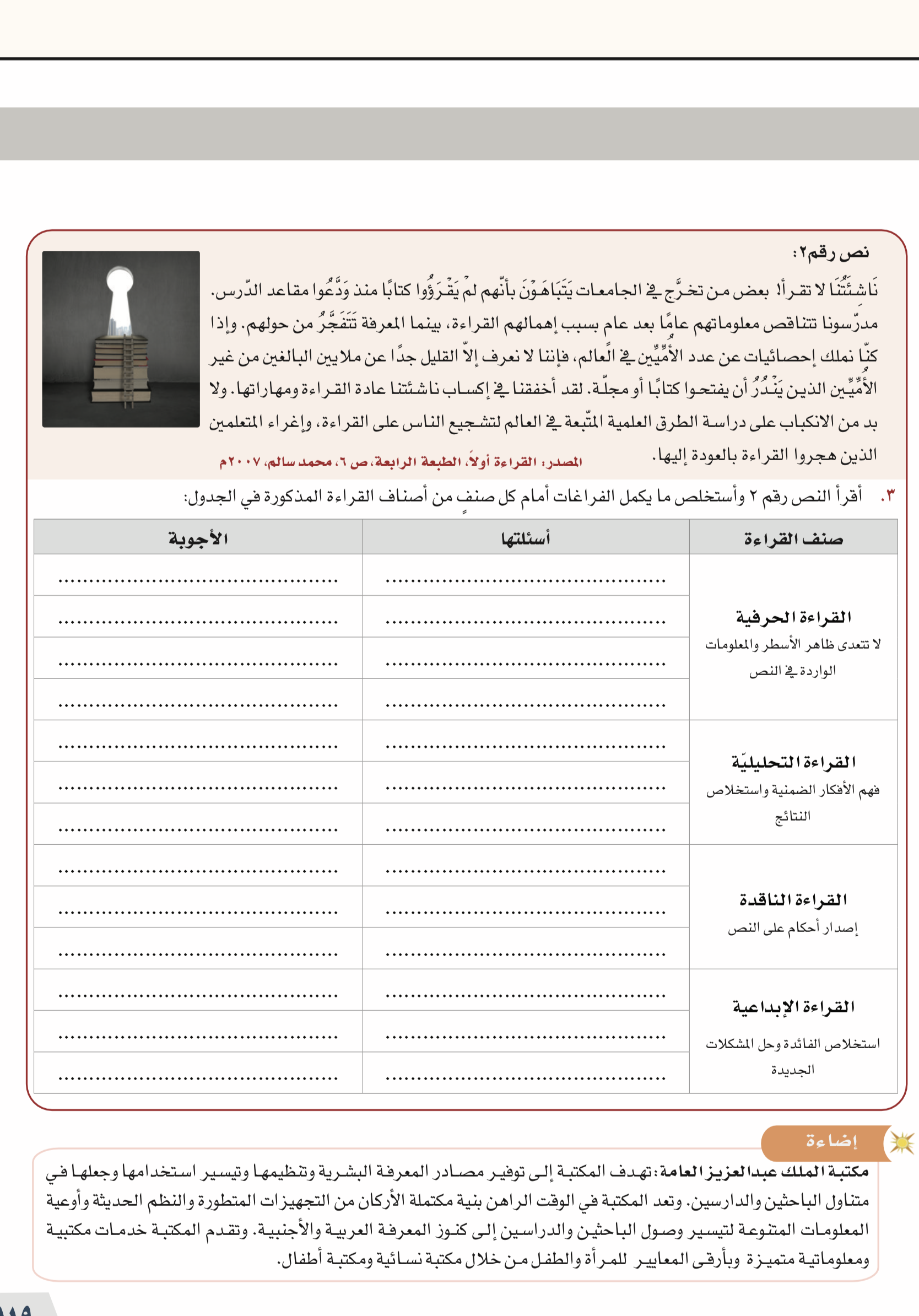 صنف القراءة
اسئلتها
صنف القراءة
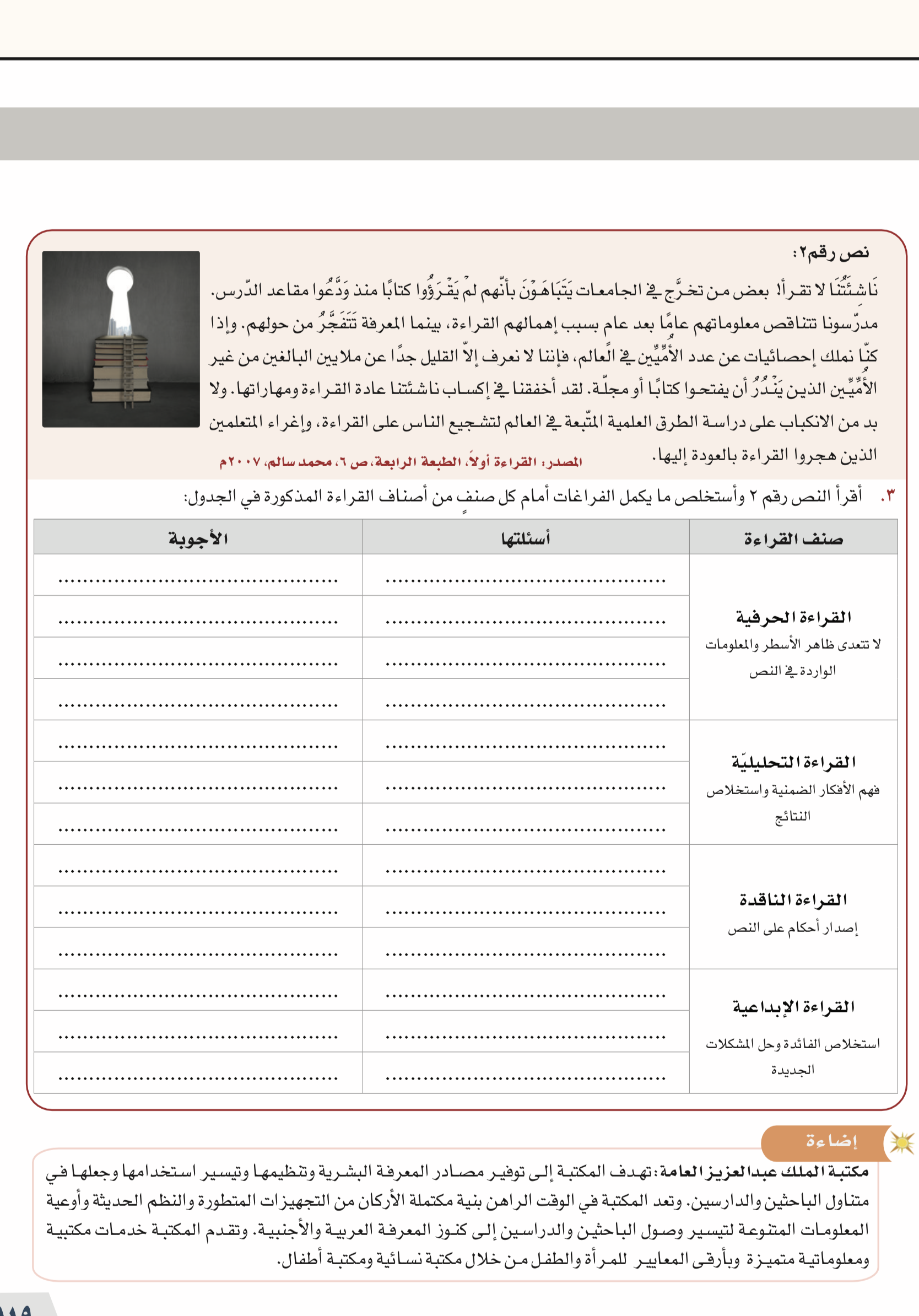 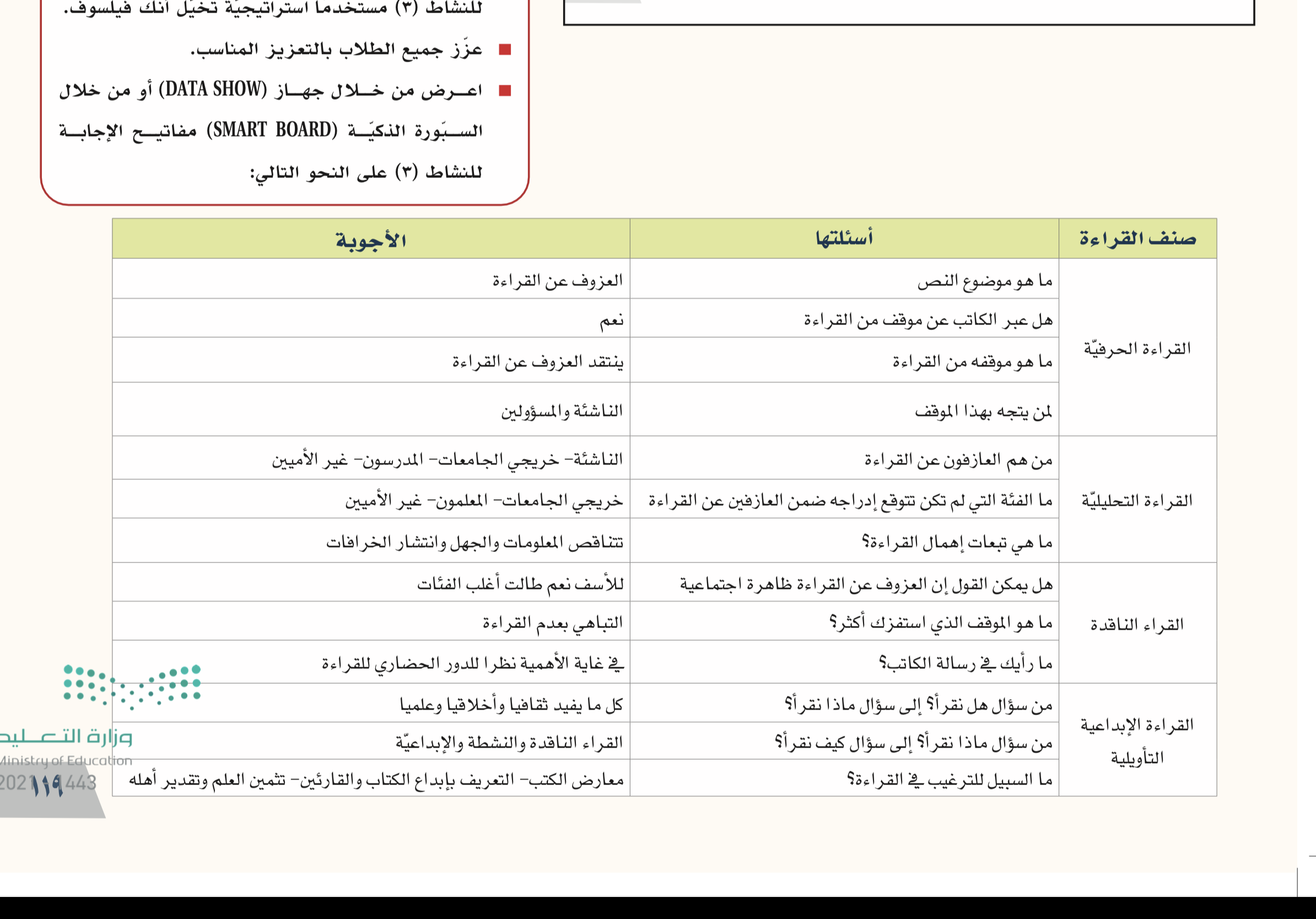 هل يمكن القول إن العزوف عن القراءة ظاهرة إجتماعية ؟
ما هو الموقف الذي استفزك أكثر؟
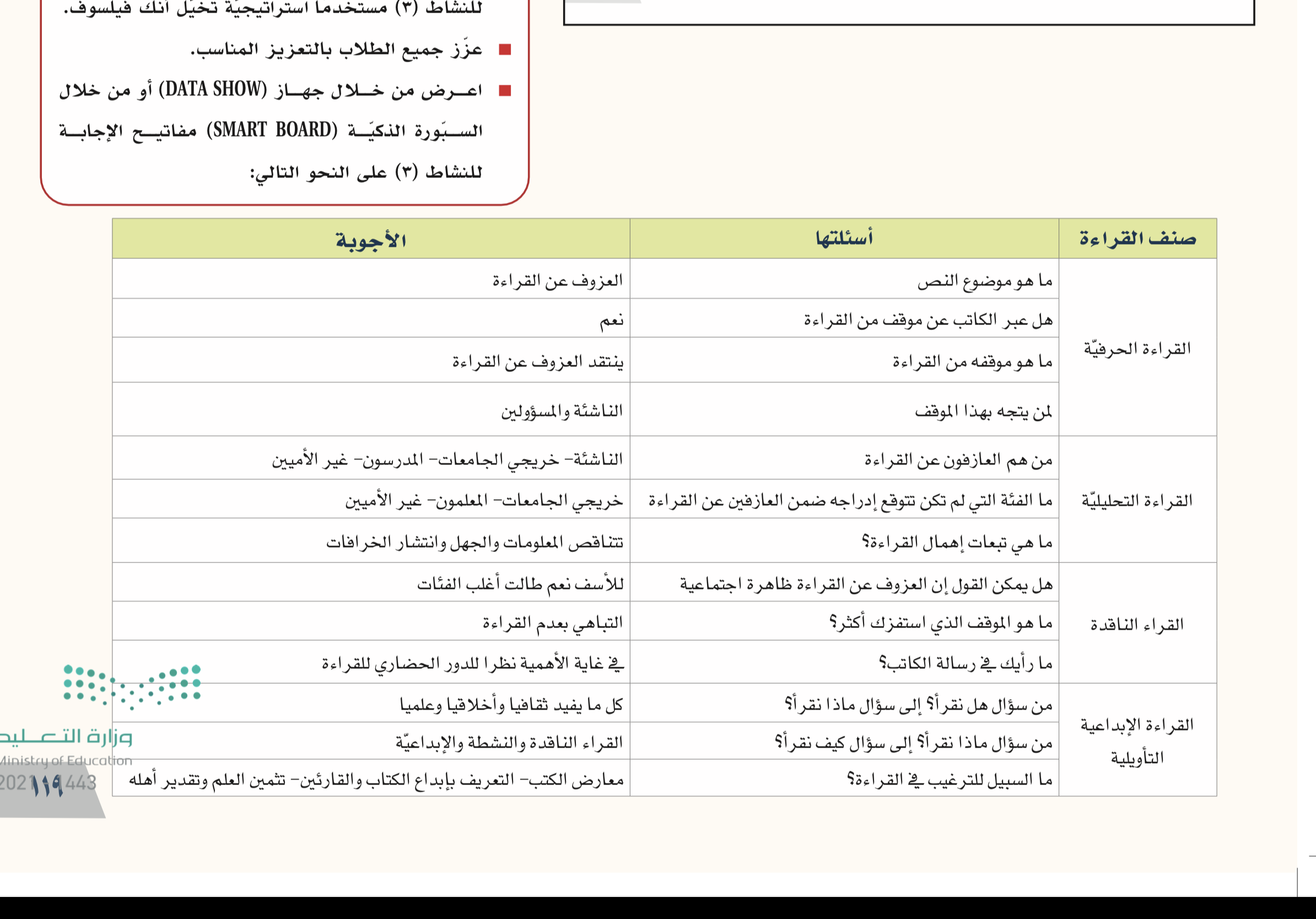 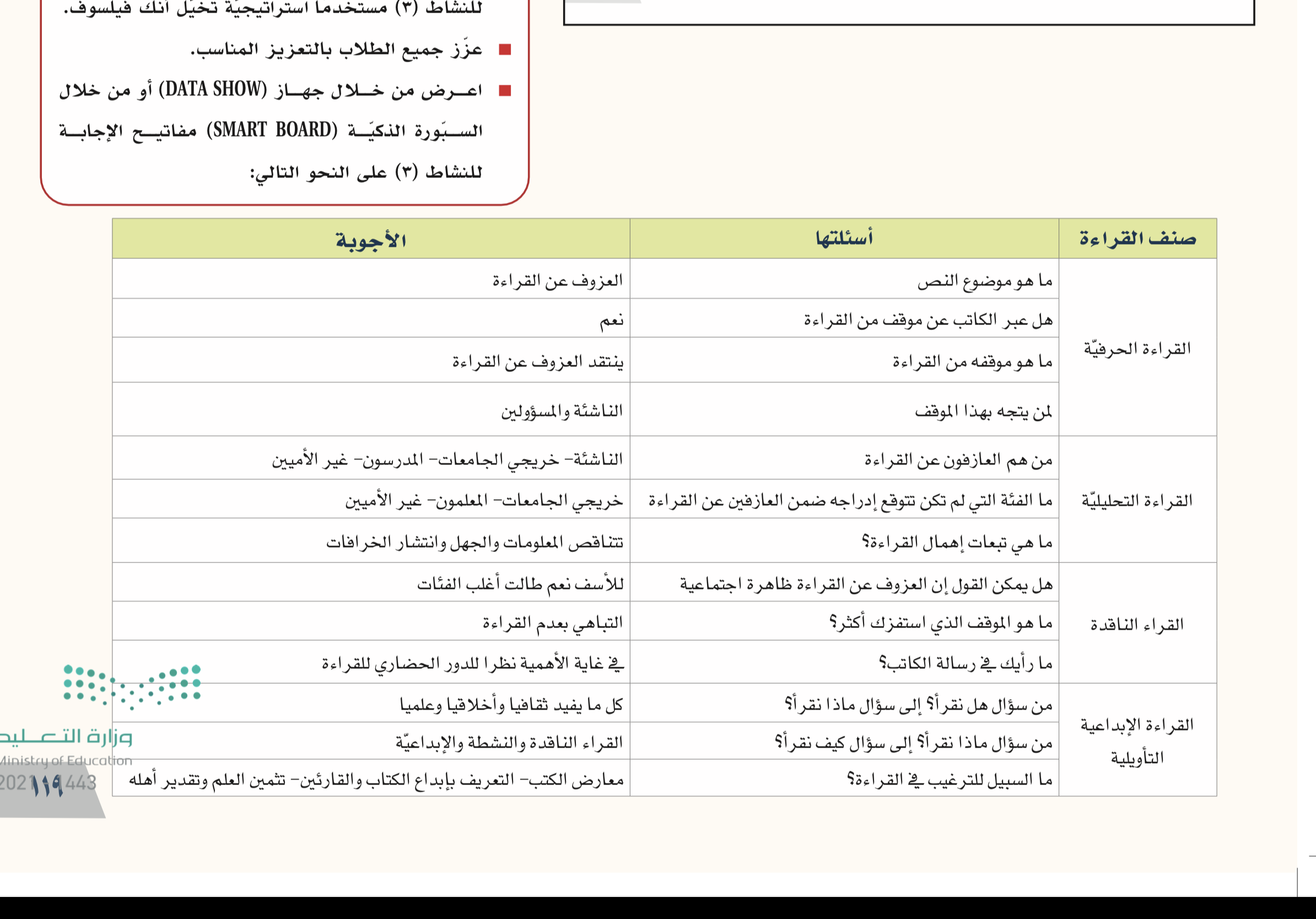 ما رأيك في رسالة الكاتب ؟
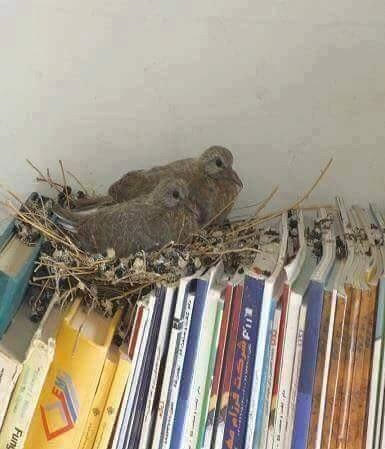 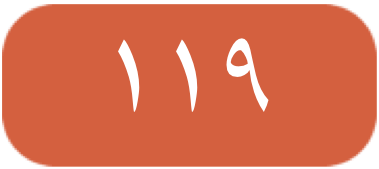 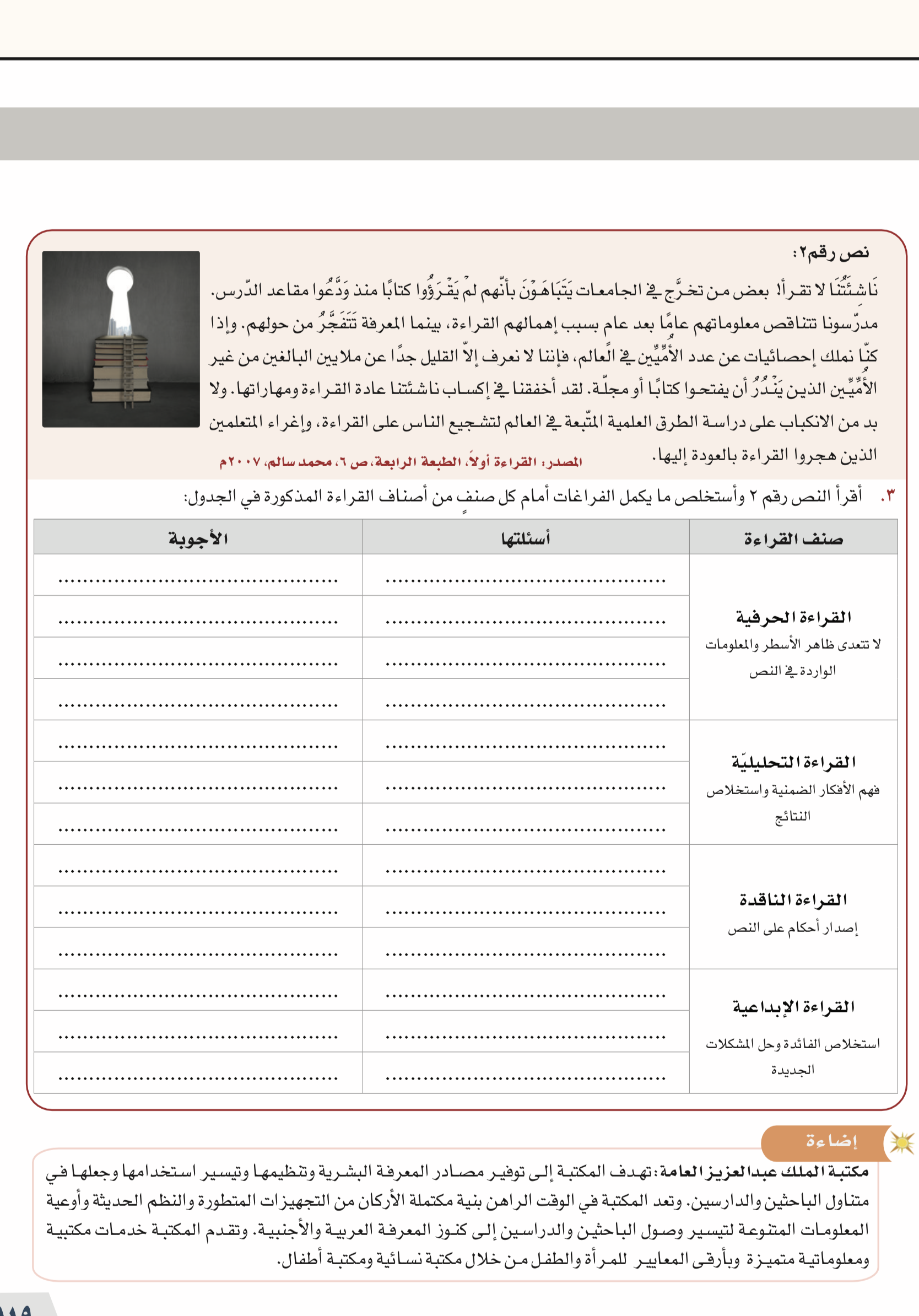 صنف القراءة
اسئلتها
صنف القراءة
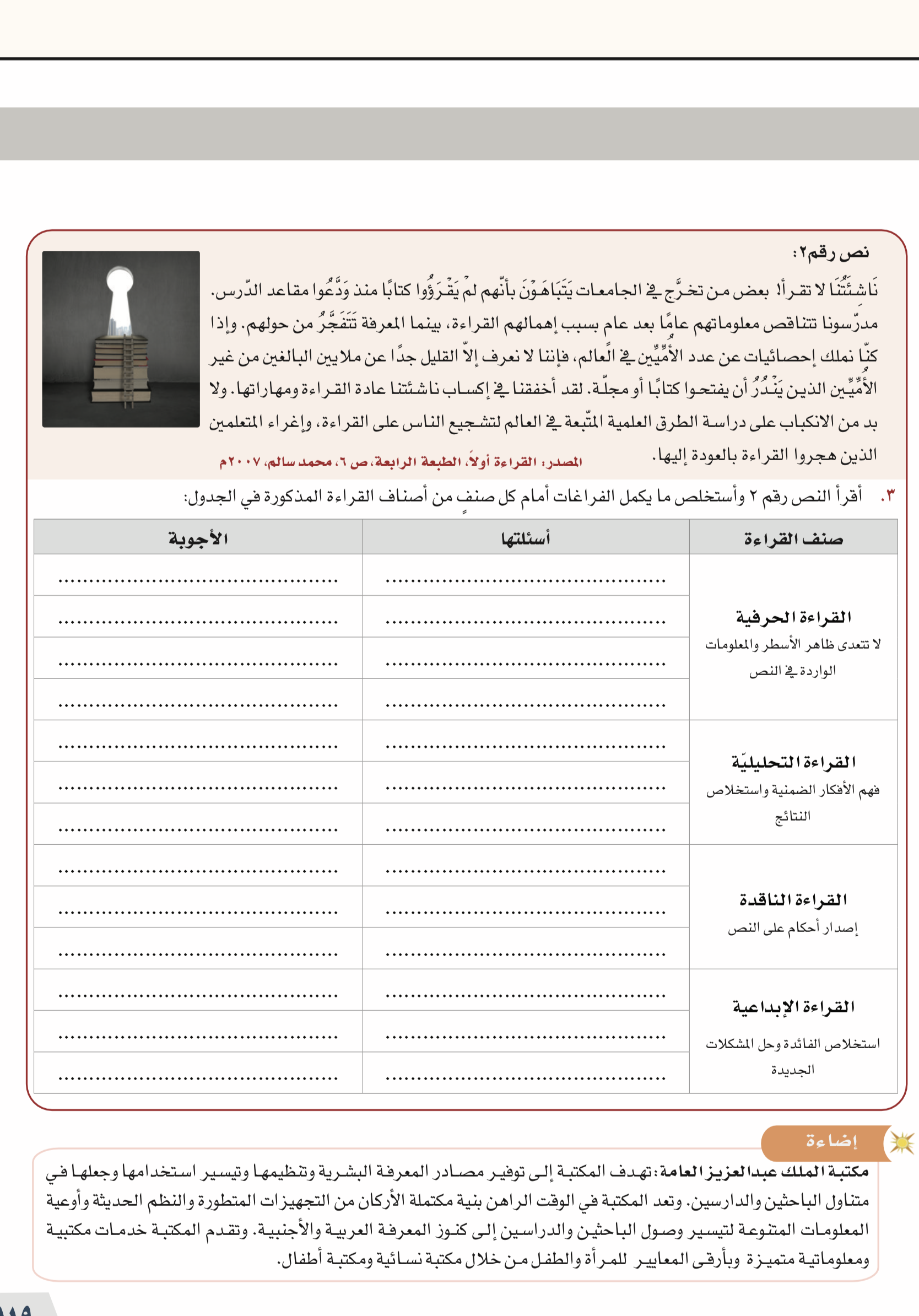 من سؤال هل نقرأ ؟ إلى سؤال ماذا نقرأ؟
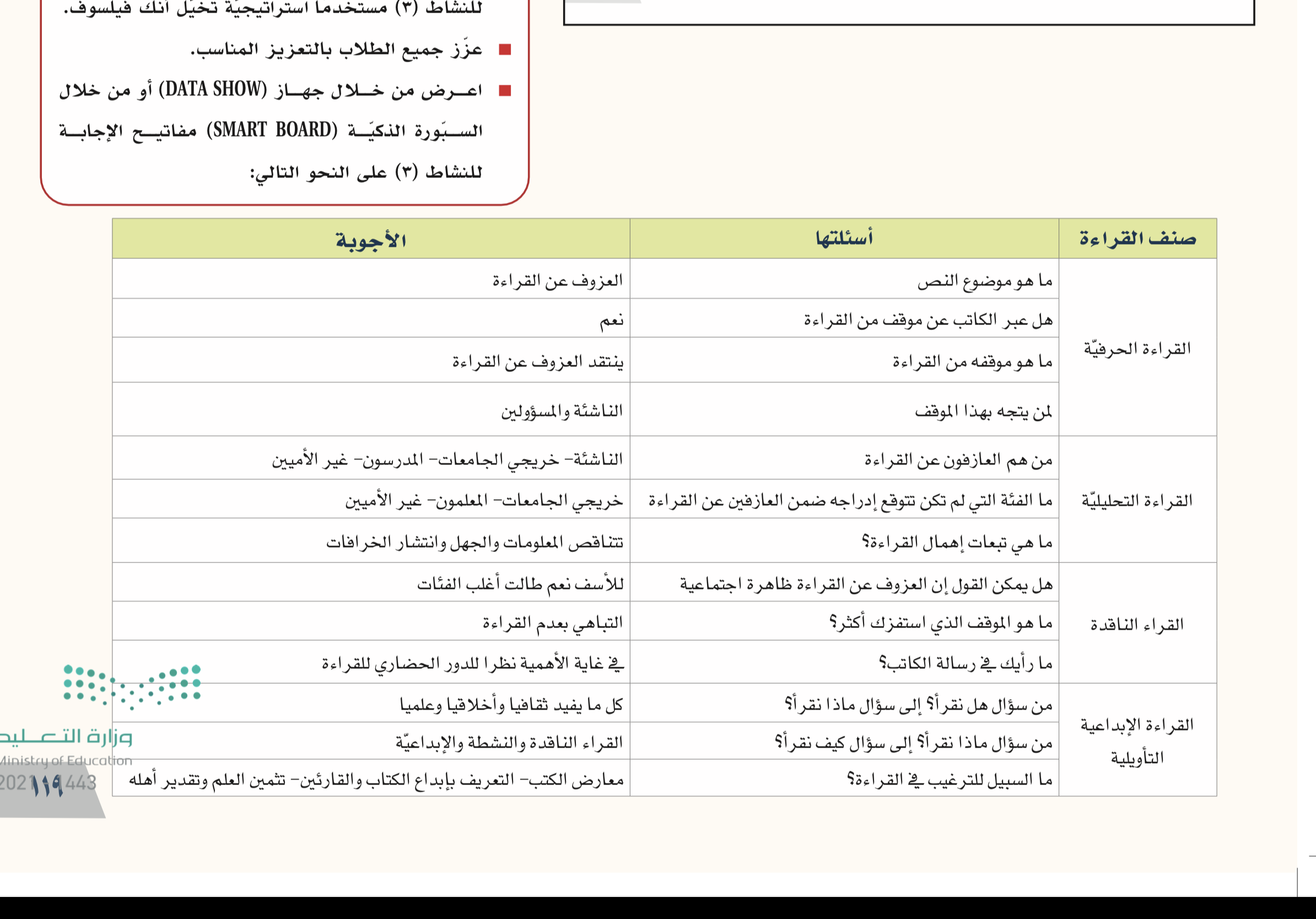 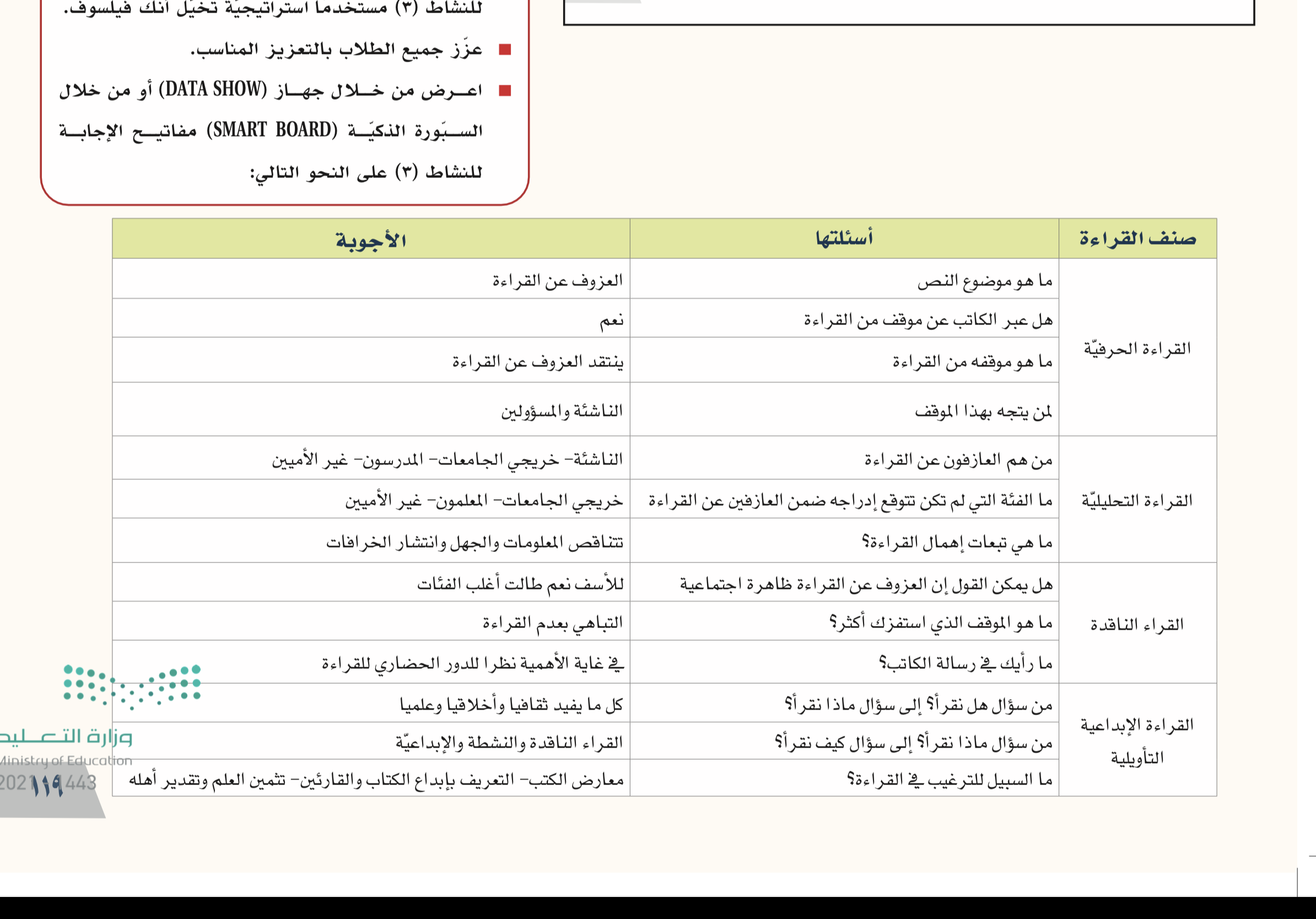 من سؤال هل نقرأ ؟ إلى سؤال كيف نقرأ؟
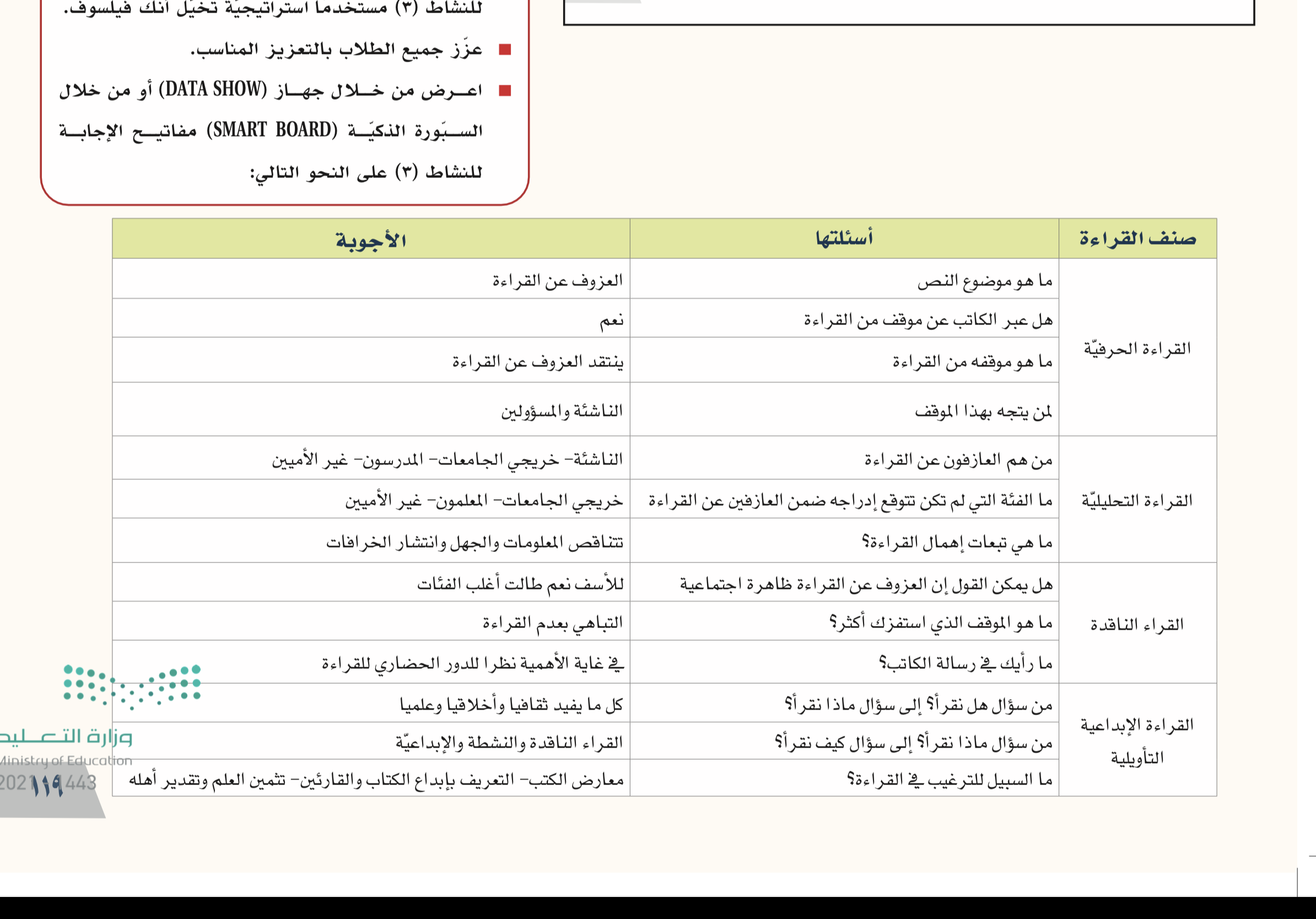 ما السبيل للترغيب في القراءة ؟
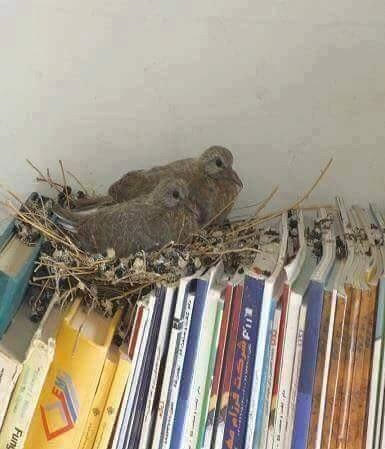 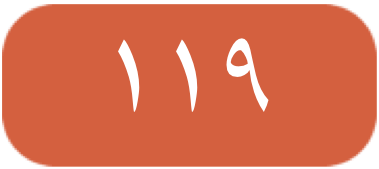 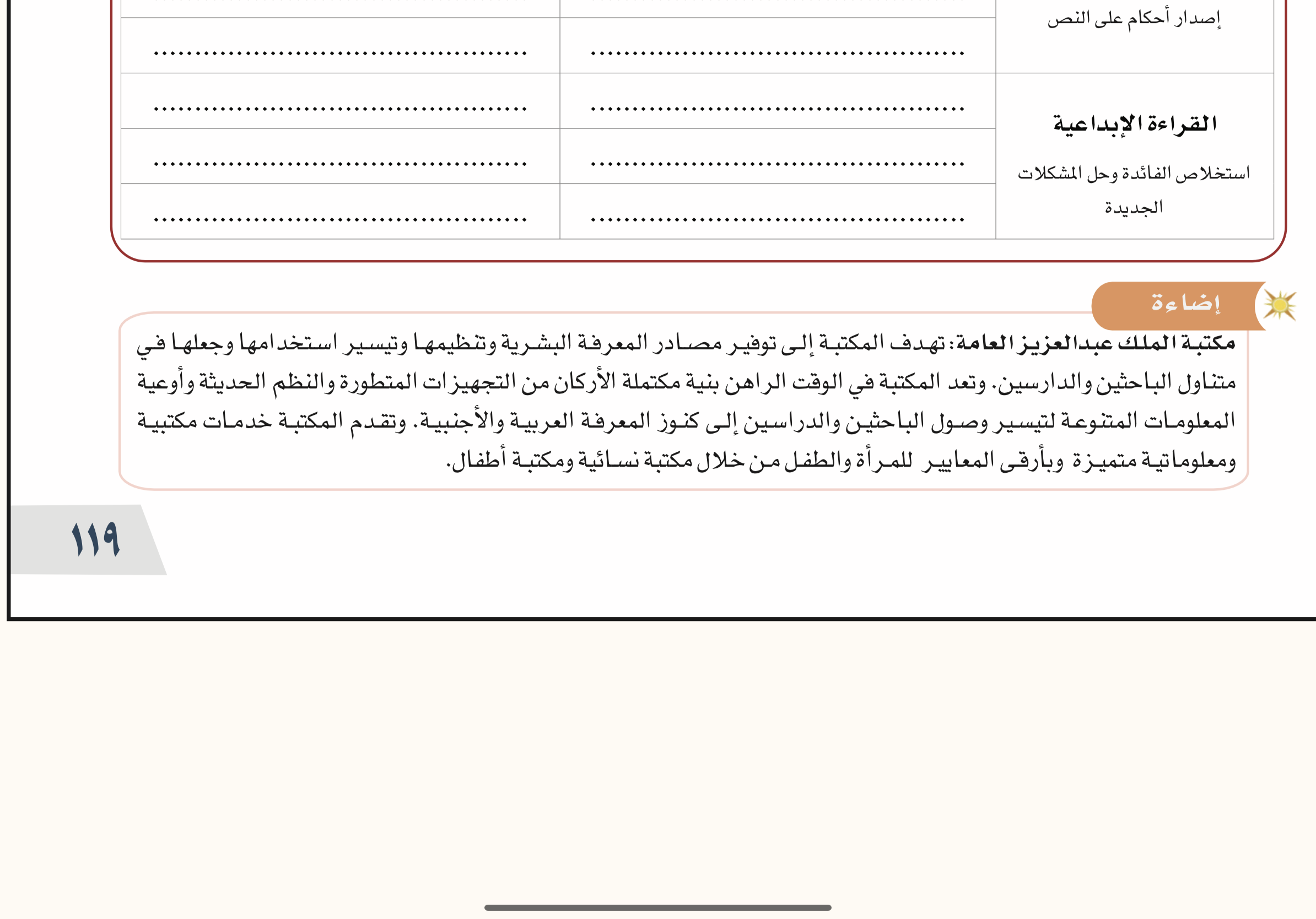 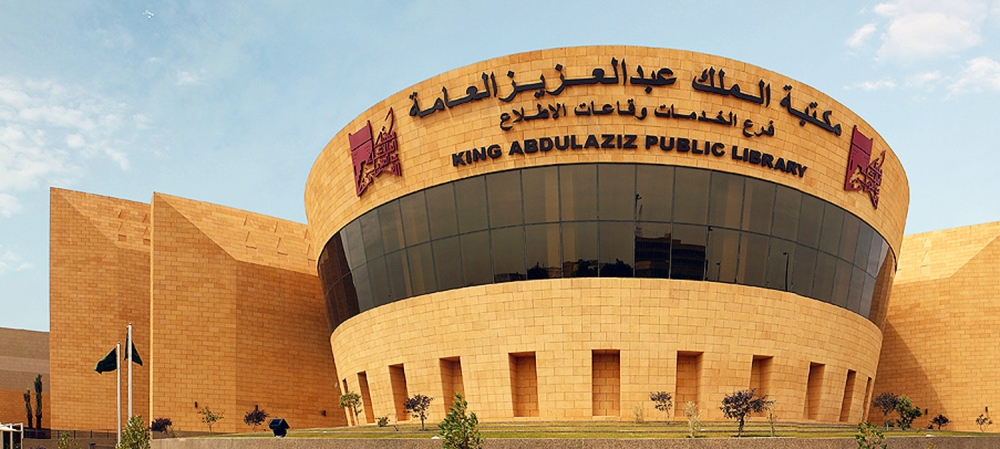 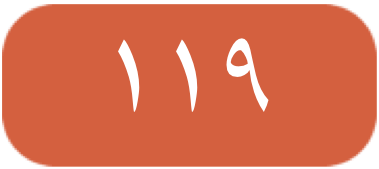 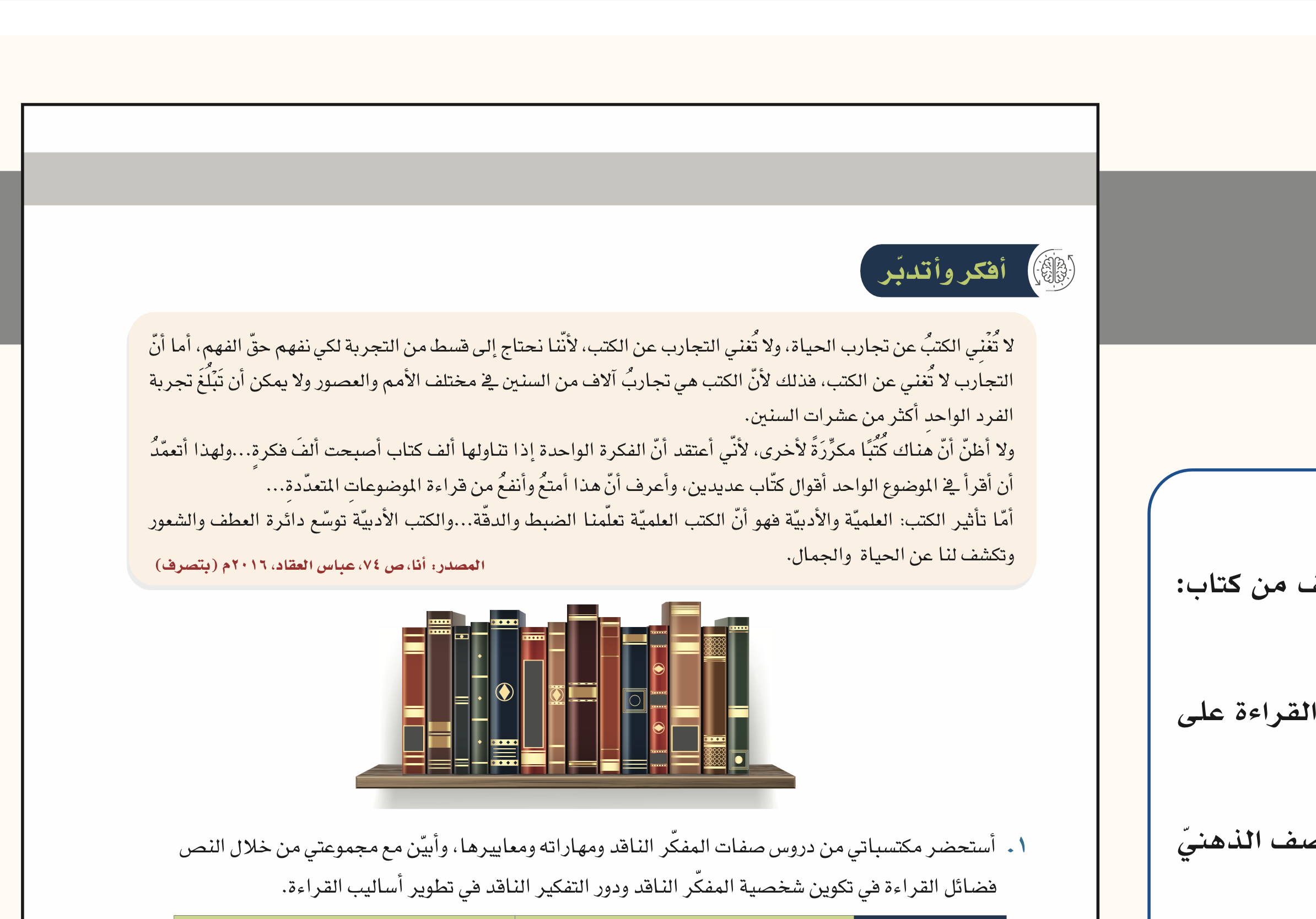 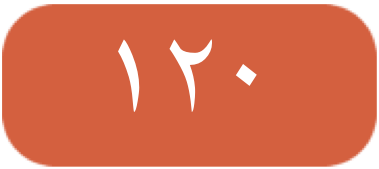 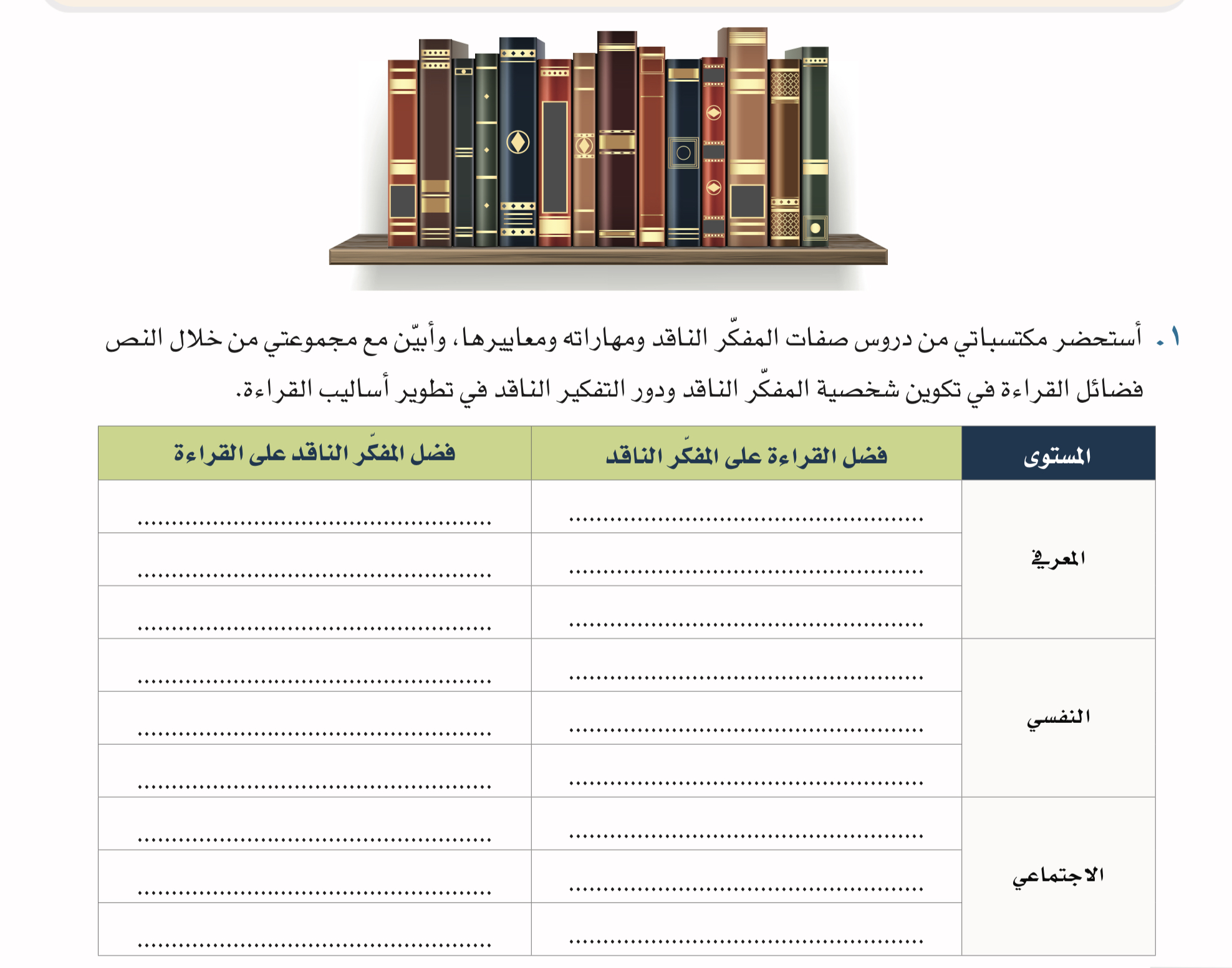 المستوى المعرفي
فضل المفكر الناقد على القراءة
فضل القراءة على المفكر الناقد
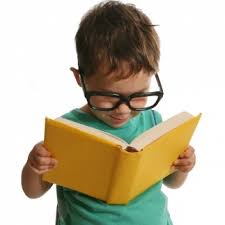 يشجع على القراءة 
يطور أساليب القراءة 
يدعم القراءة الابداعية
تطوير معارفه 
تحيين مكتسباته
تنويع مهاراته
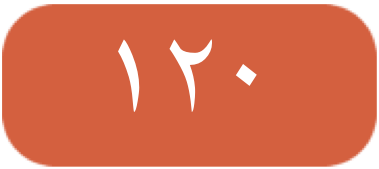 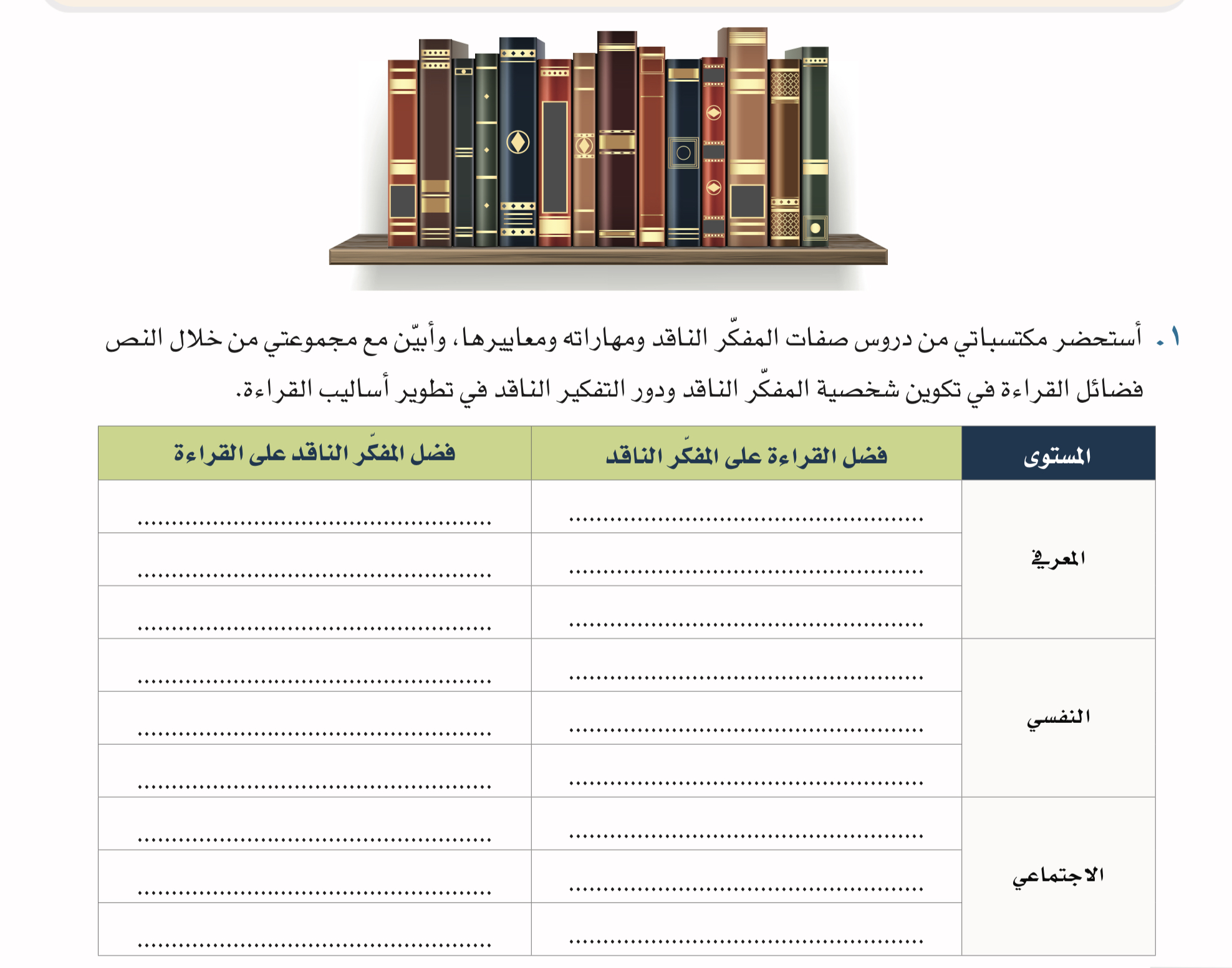 المستوى النفسي
فضل المفكر الناقد على القراءة
فضل القراءة على المفكر الناقد
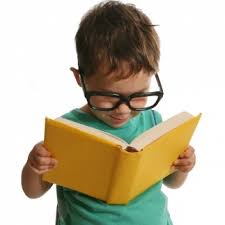 يصالح البعض مع القراءة 
يشجع المقبلين على القراءة 
يعزز ثقة القراء في اهتماماتهم
دعم توازنه النفسي
اكتساب استقلالية في الموقف 
دعم الثقة بالنفس
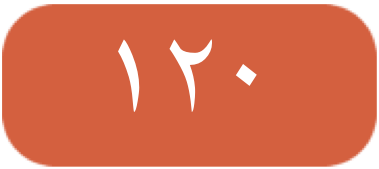 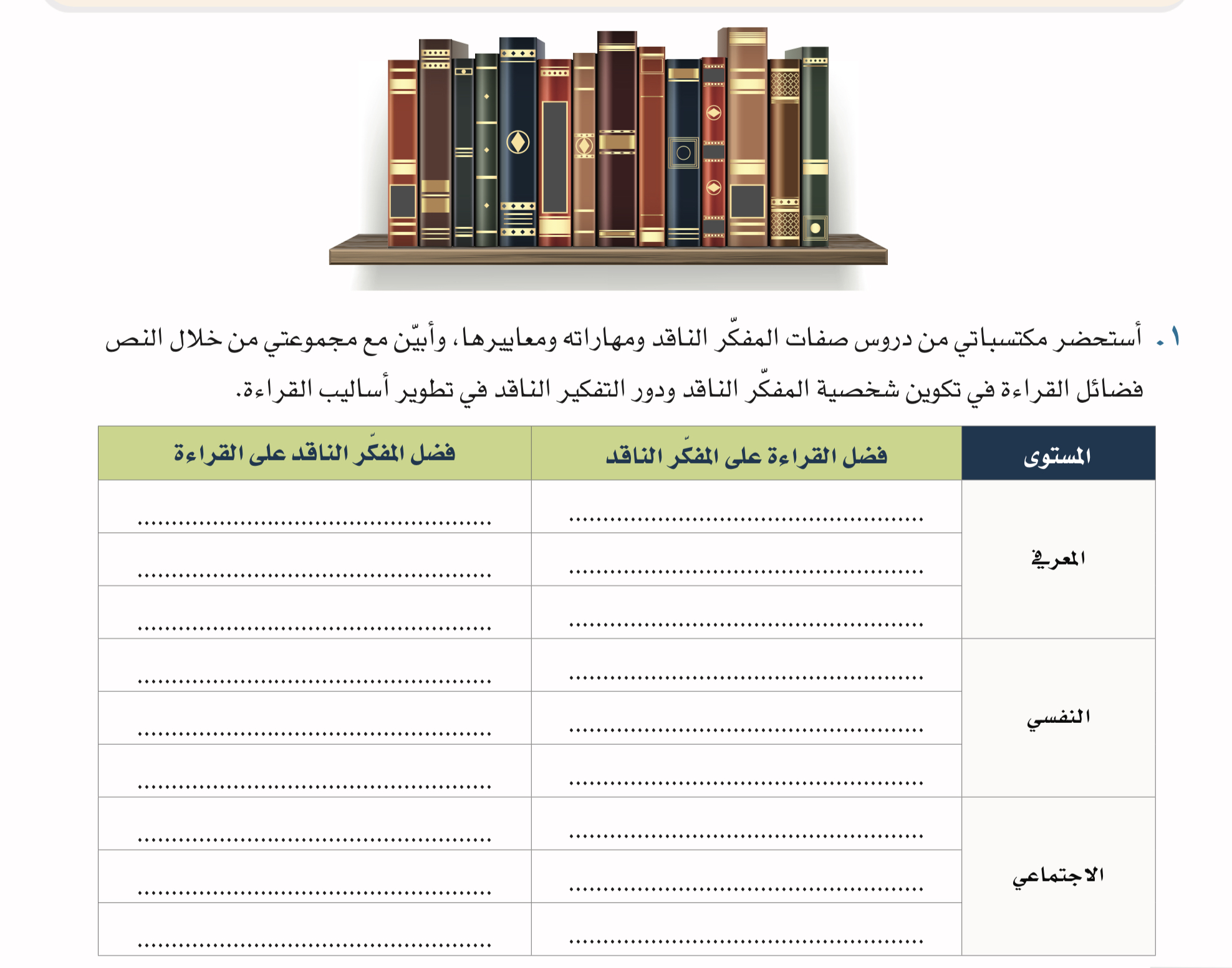 المستوى الاجتماعي
فضل المفكر الناقد على القراءة
فضل القراءة على المفكر الناقد
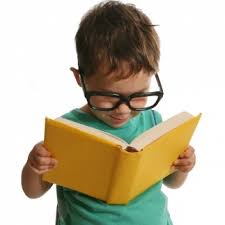 تثمين العلم وأهل العلم 
يعرف بثقافات الشعوب 
يشيع ثقافة القراءة في المجتمع
تطوير قدرته على القيادة 
تنسب قناعاته 
تكسبك فضيلة التسامح
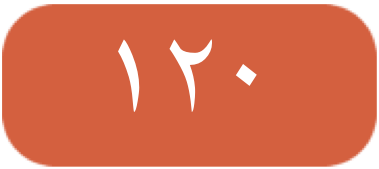 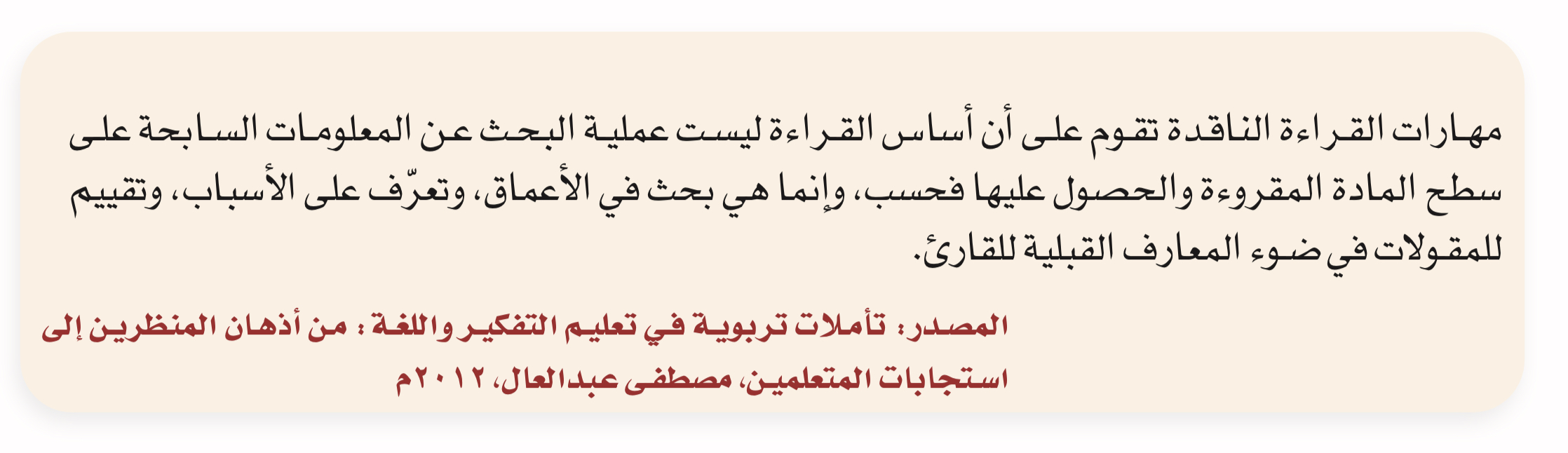 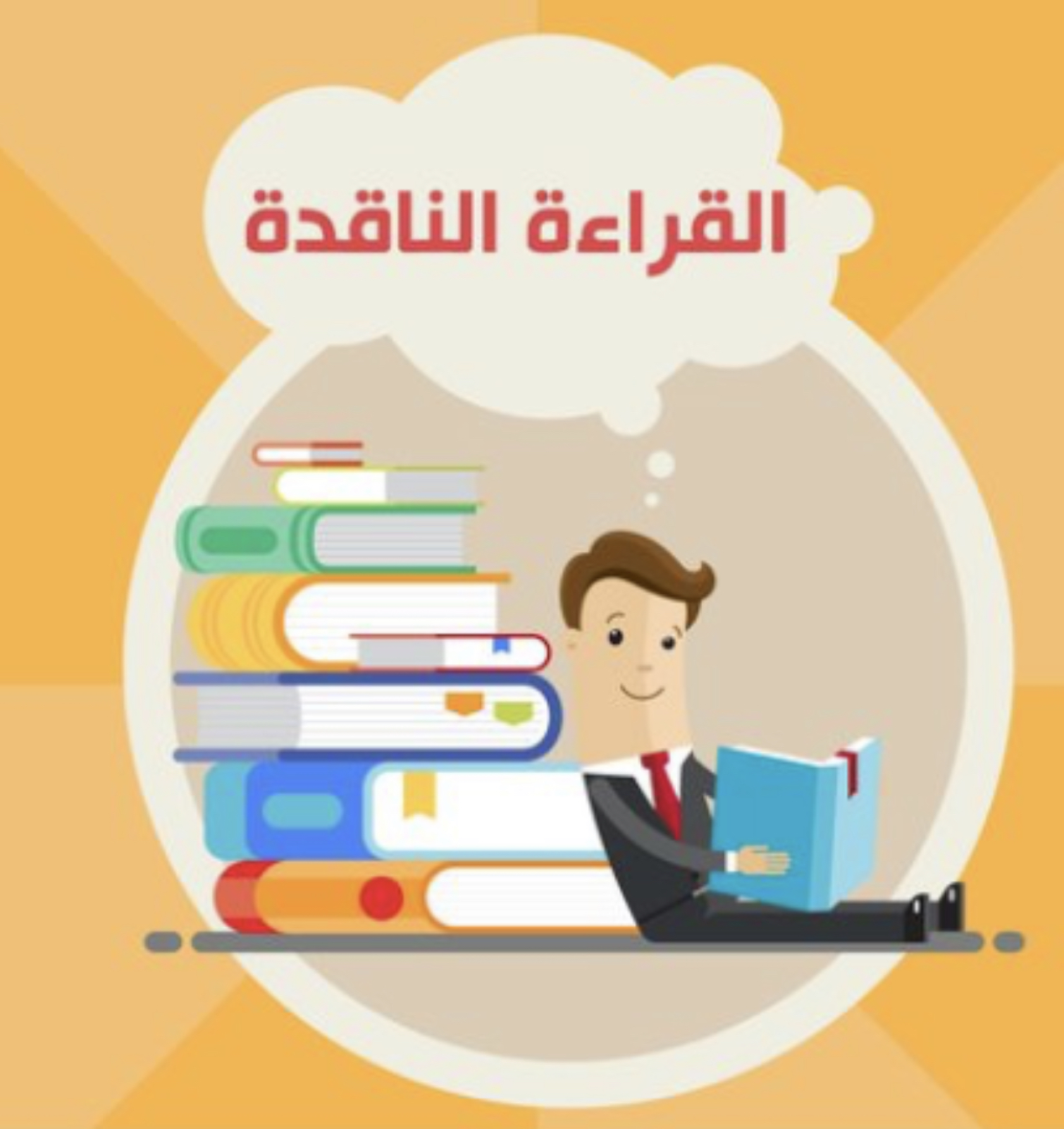 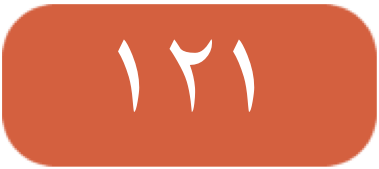 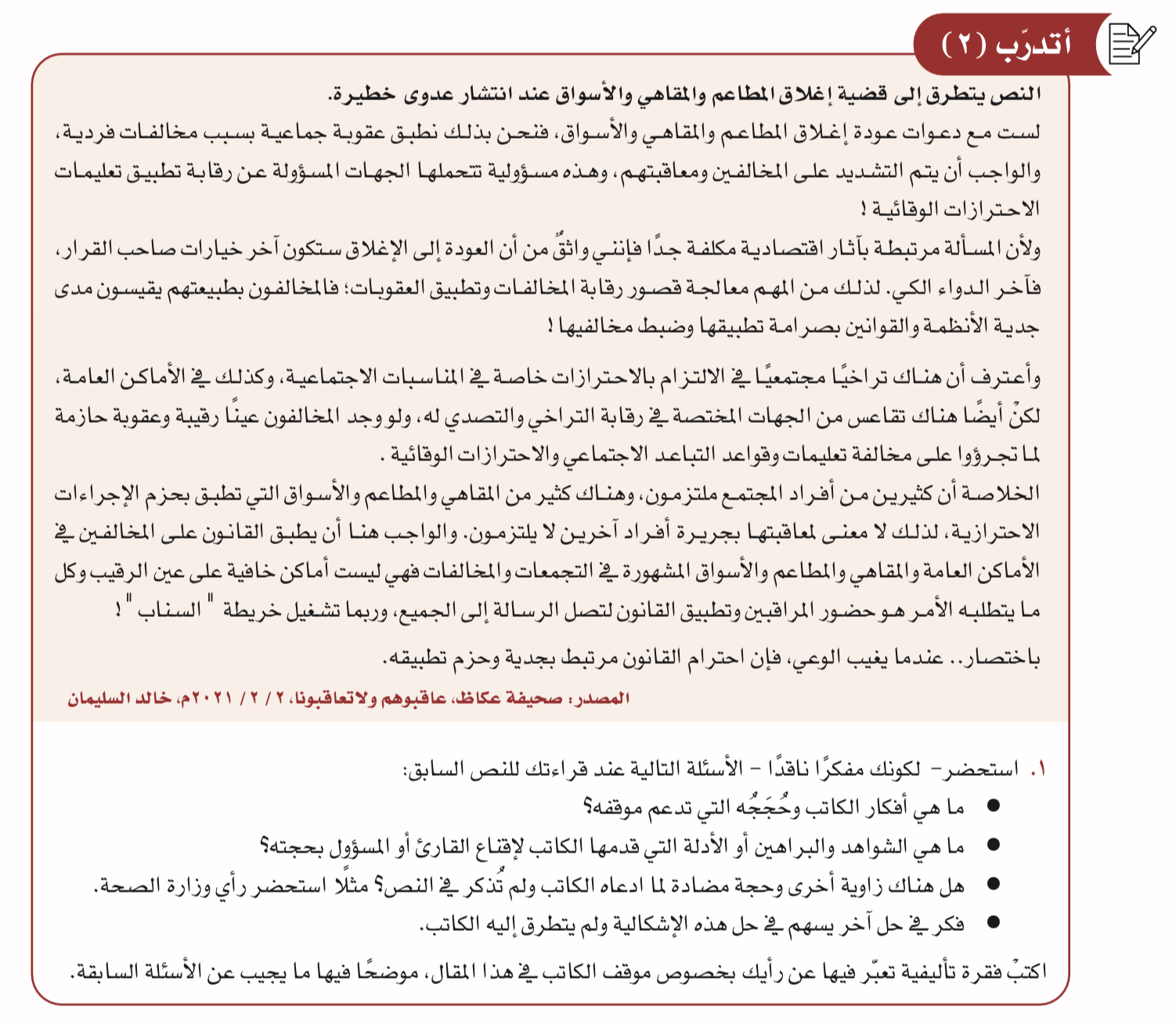 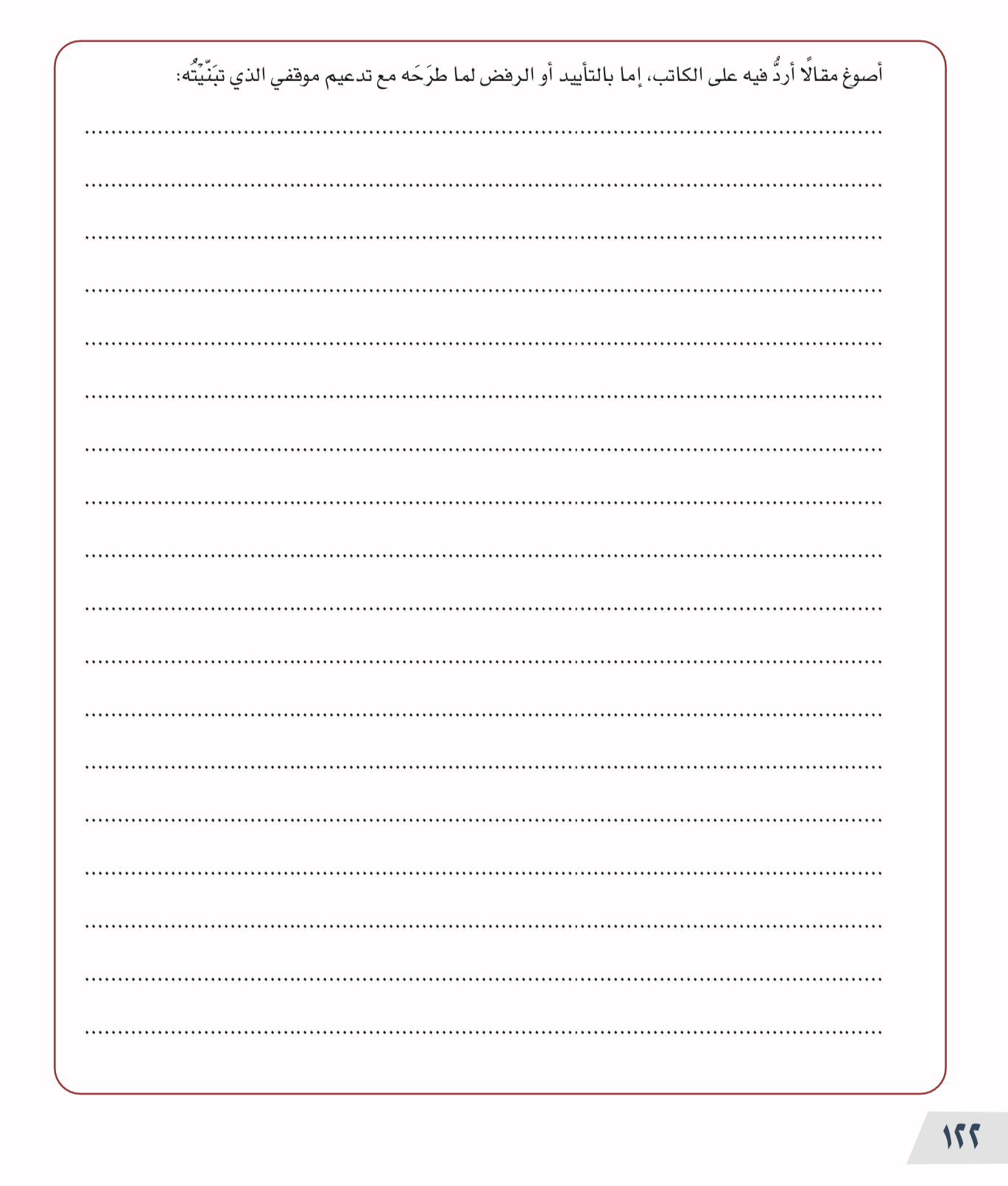 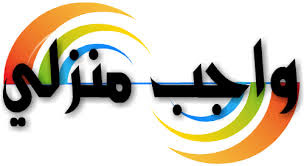 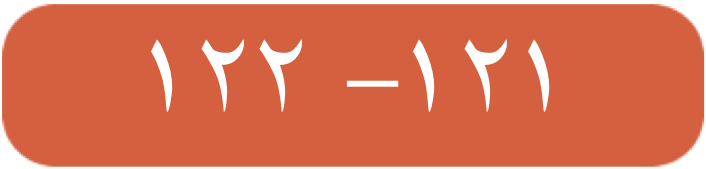 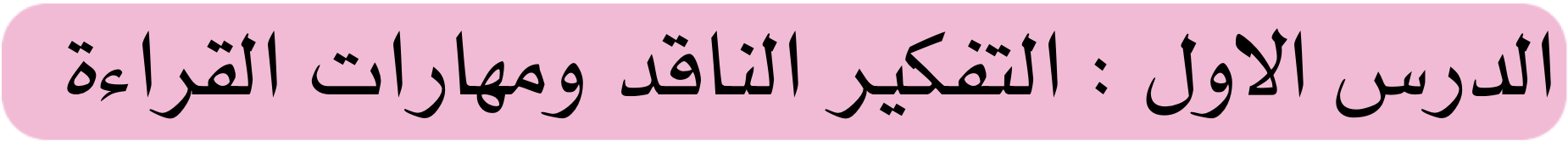 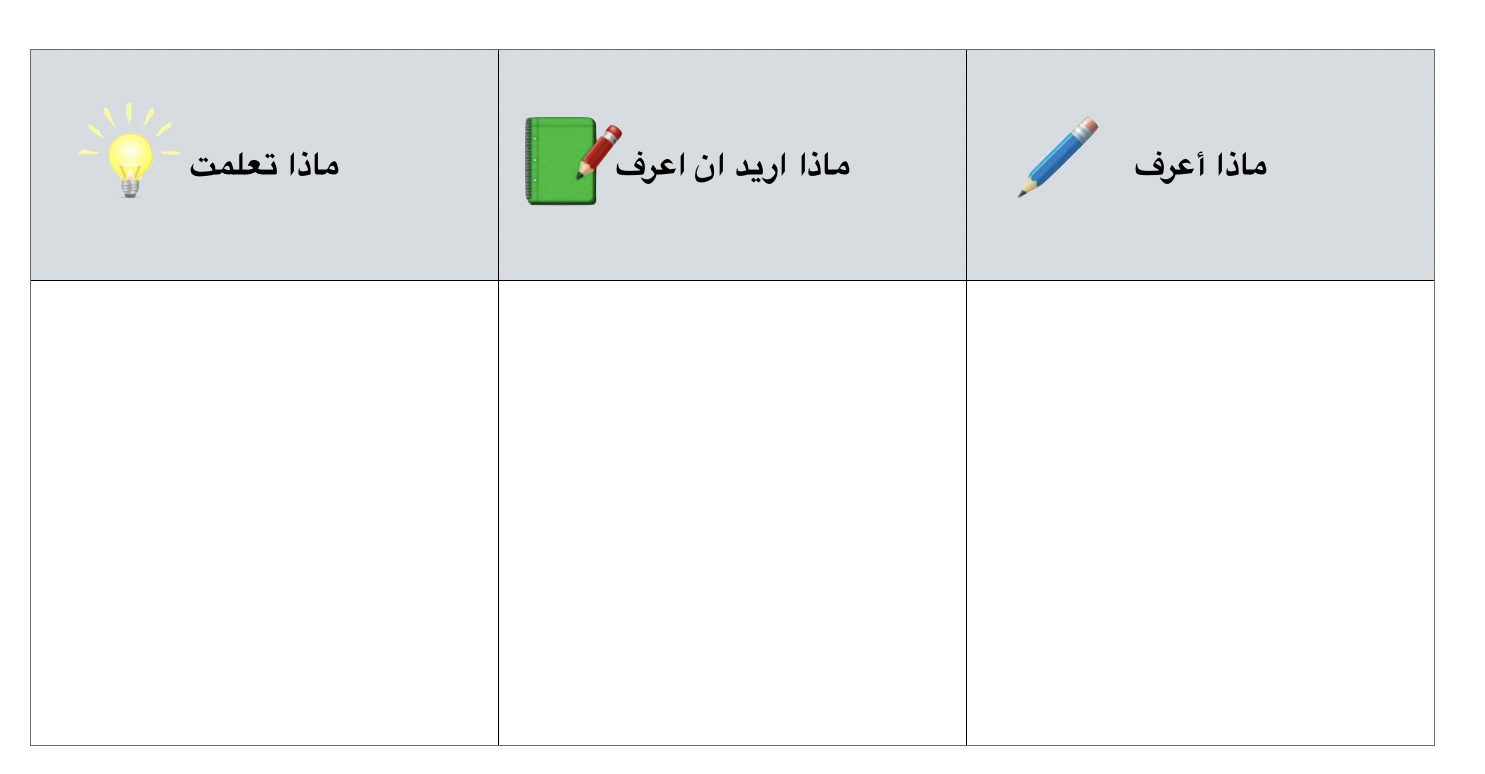 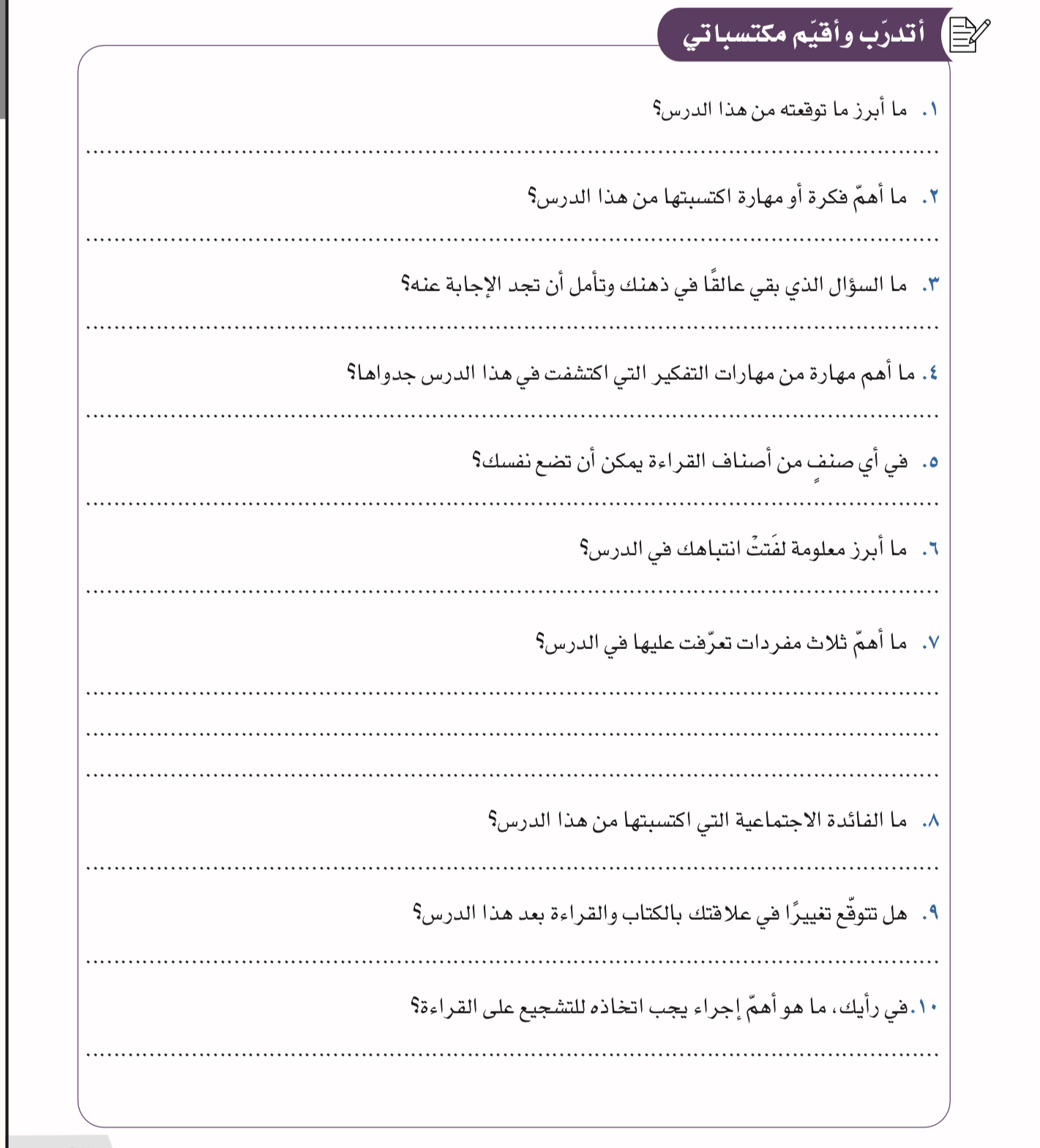 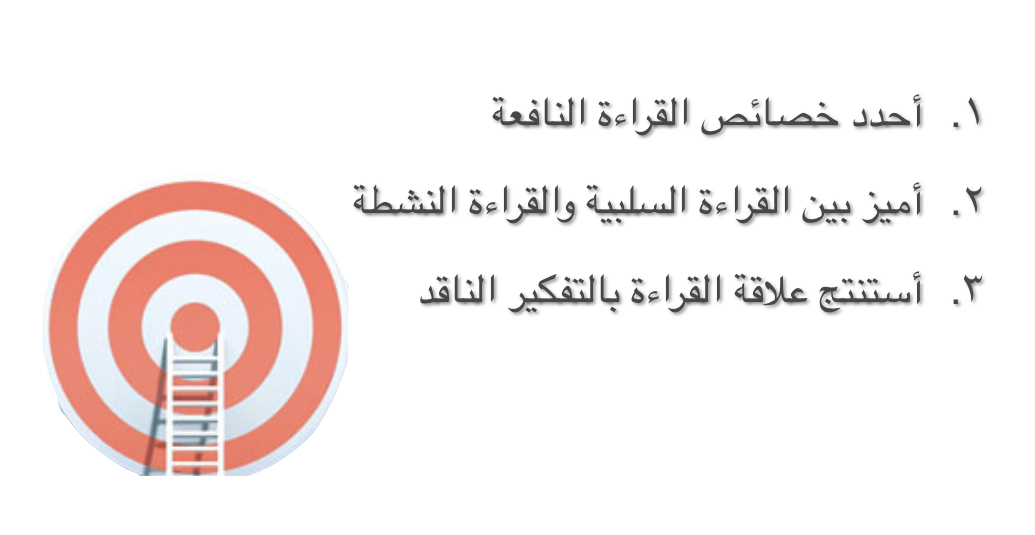 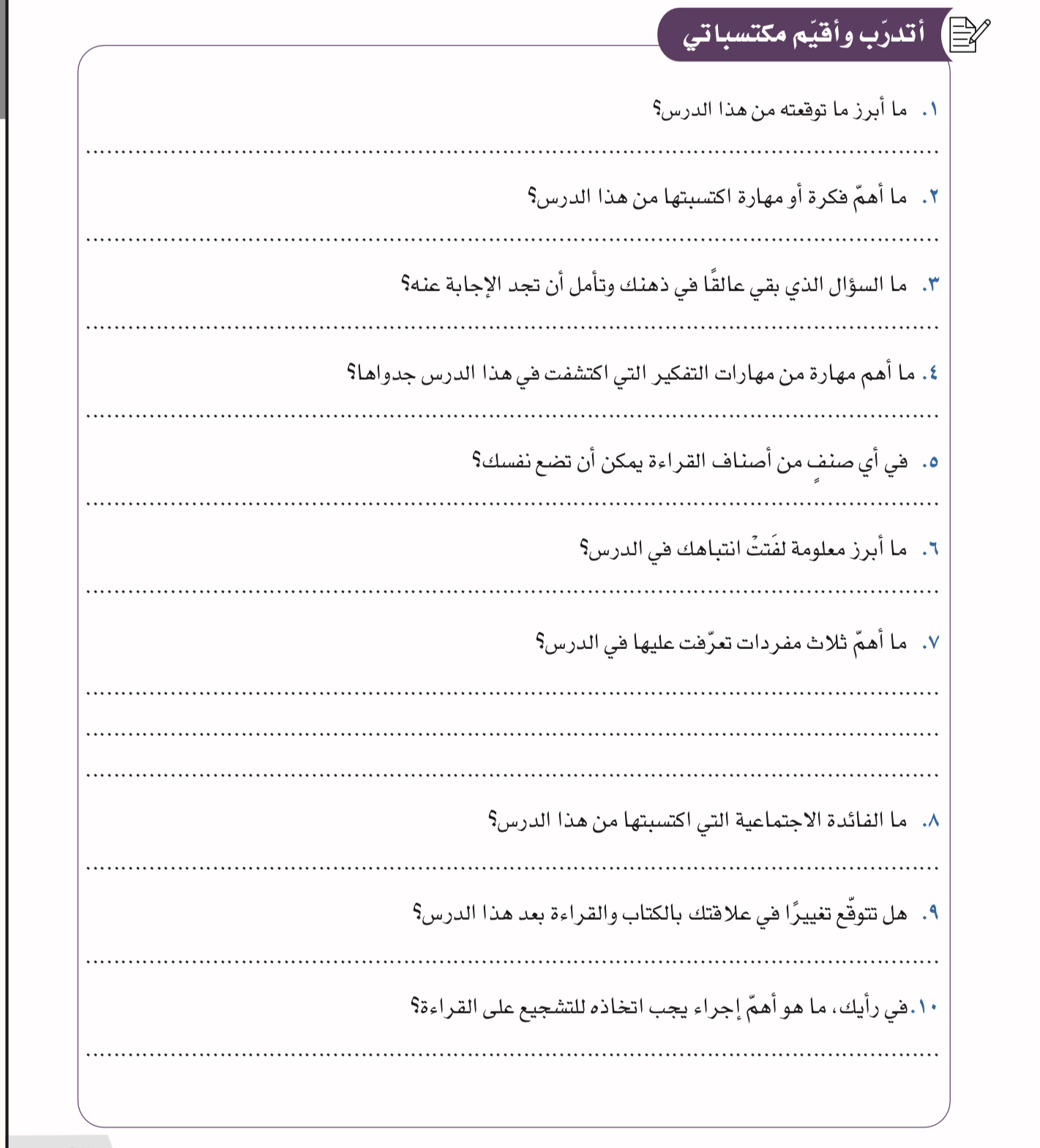 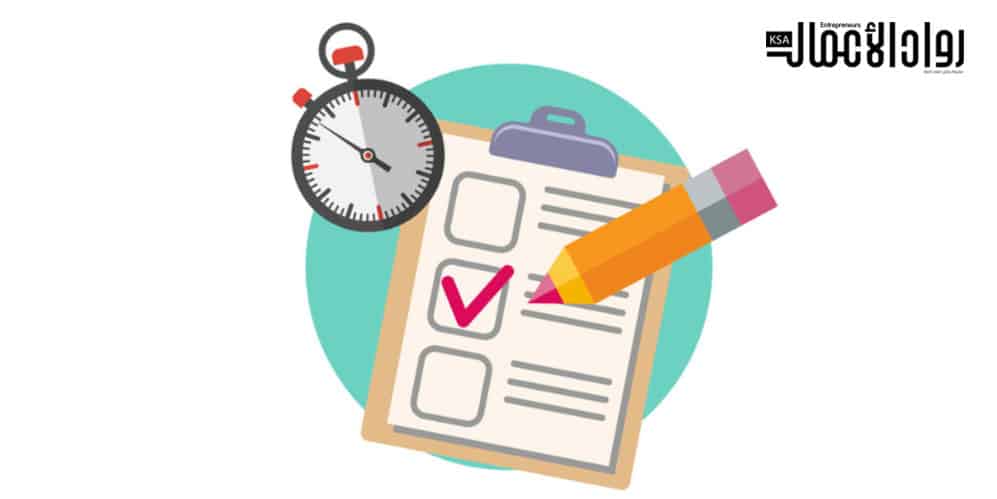 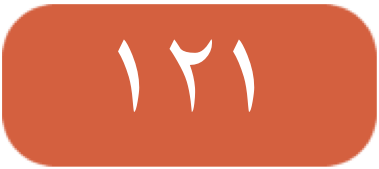 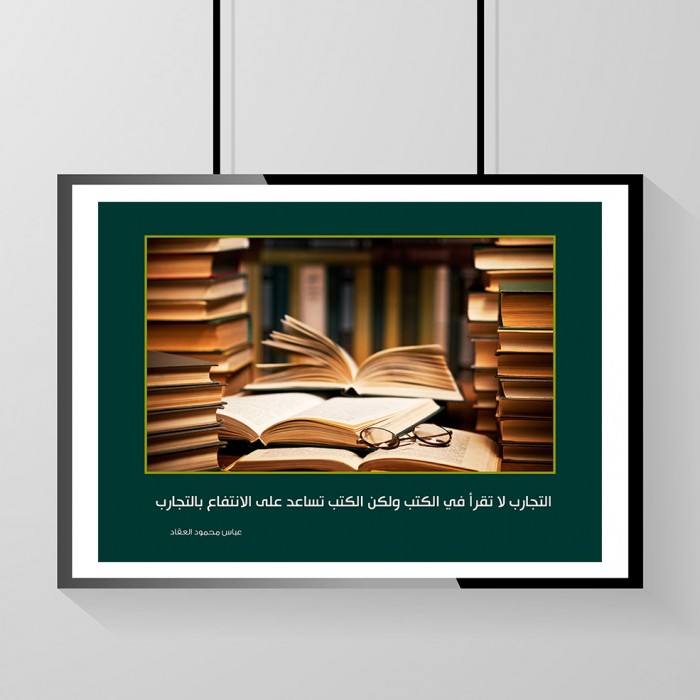 ريم الشهري
ان احسنت فمن الله وان قصرت فمن نفسي والشيطان
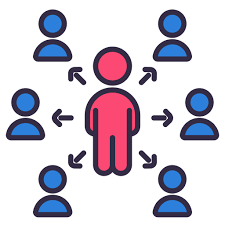 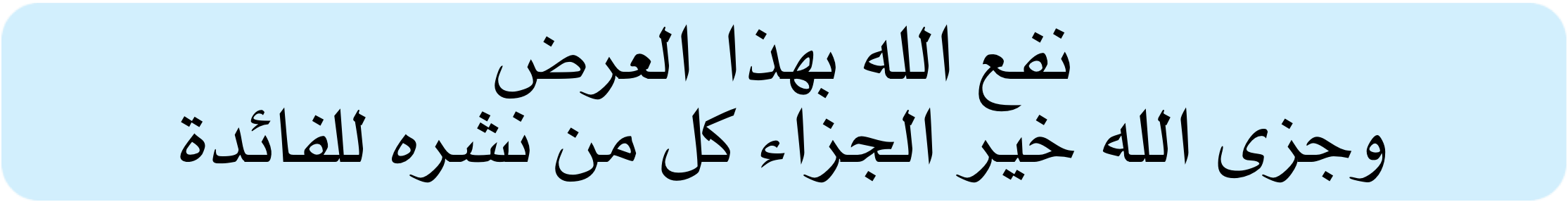 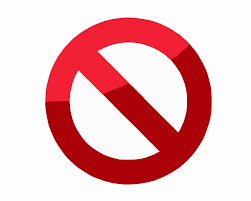 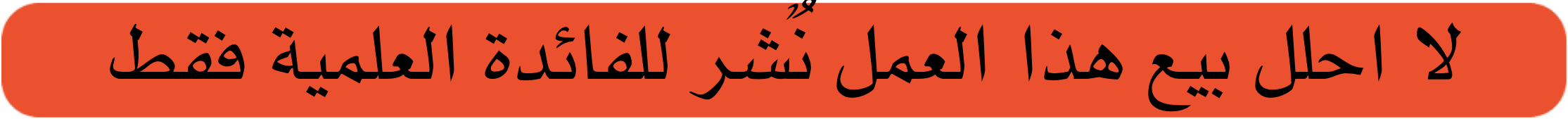